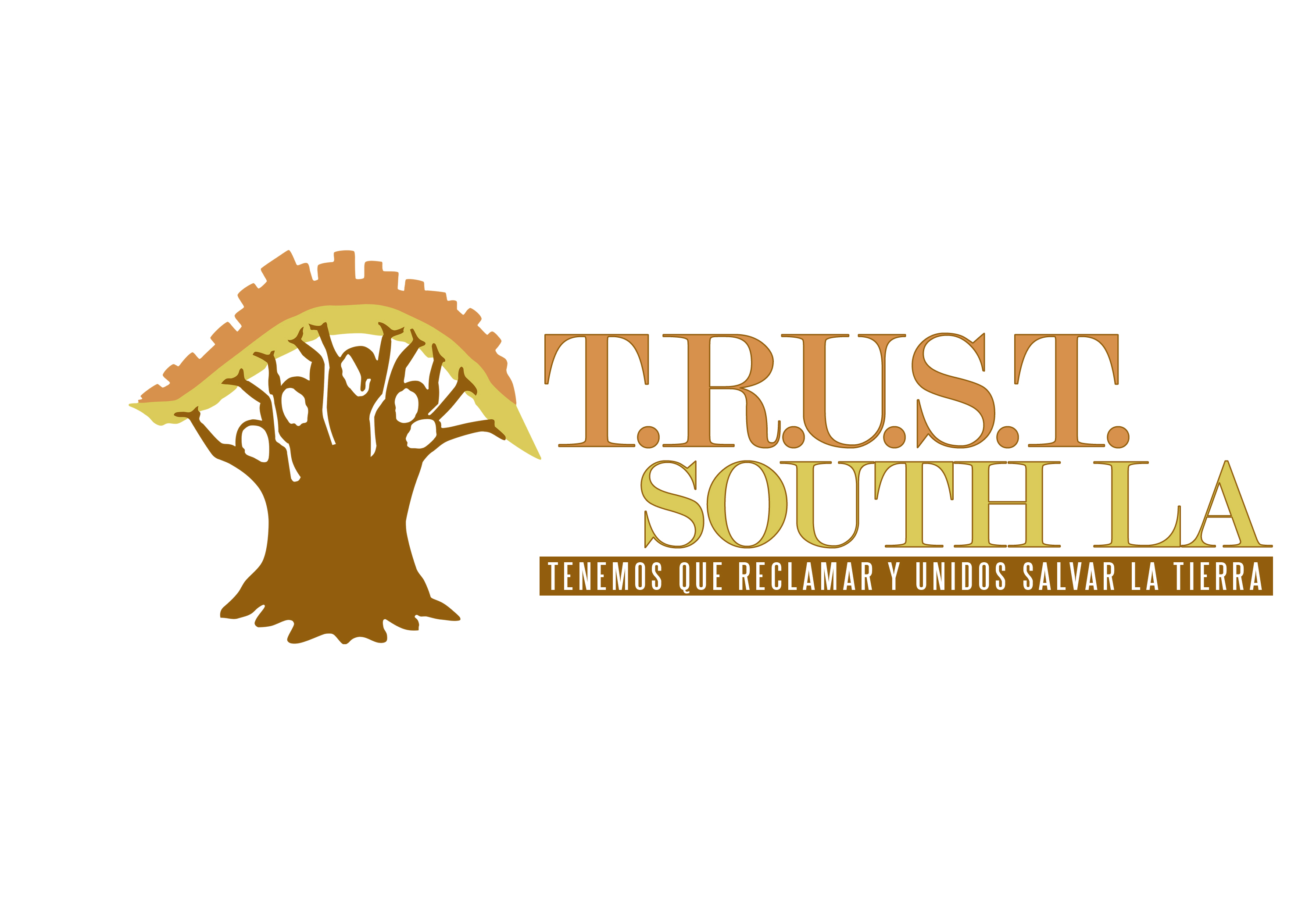 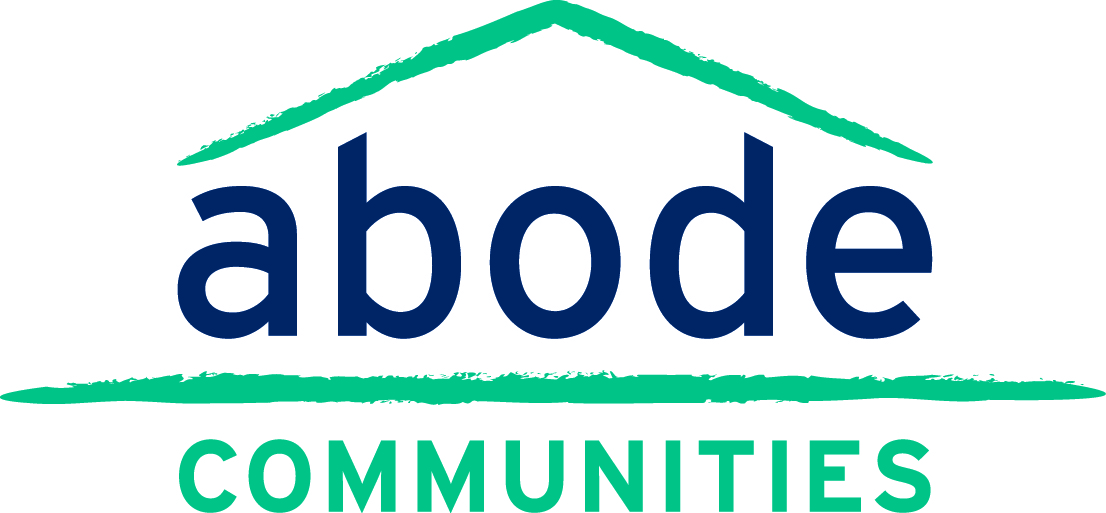 Plan General del Sitio
2 de febrero de 2013
TRUST South LA
Abode Communities
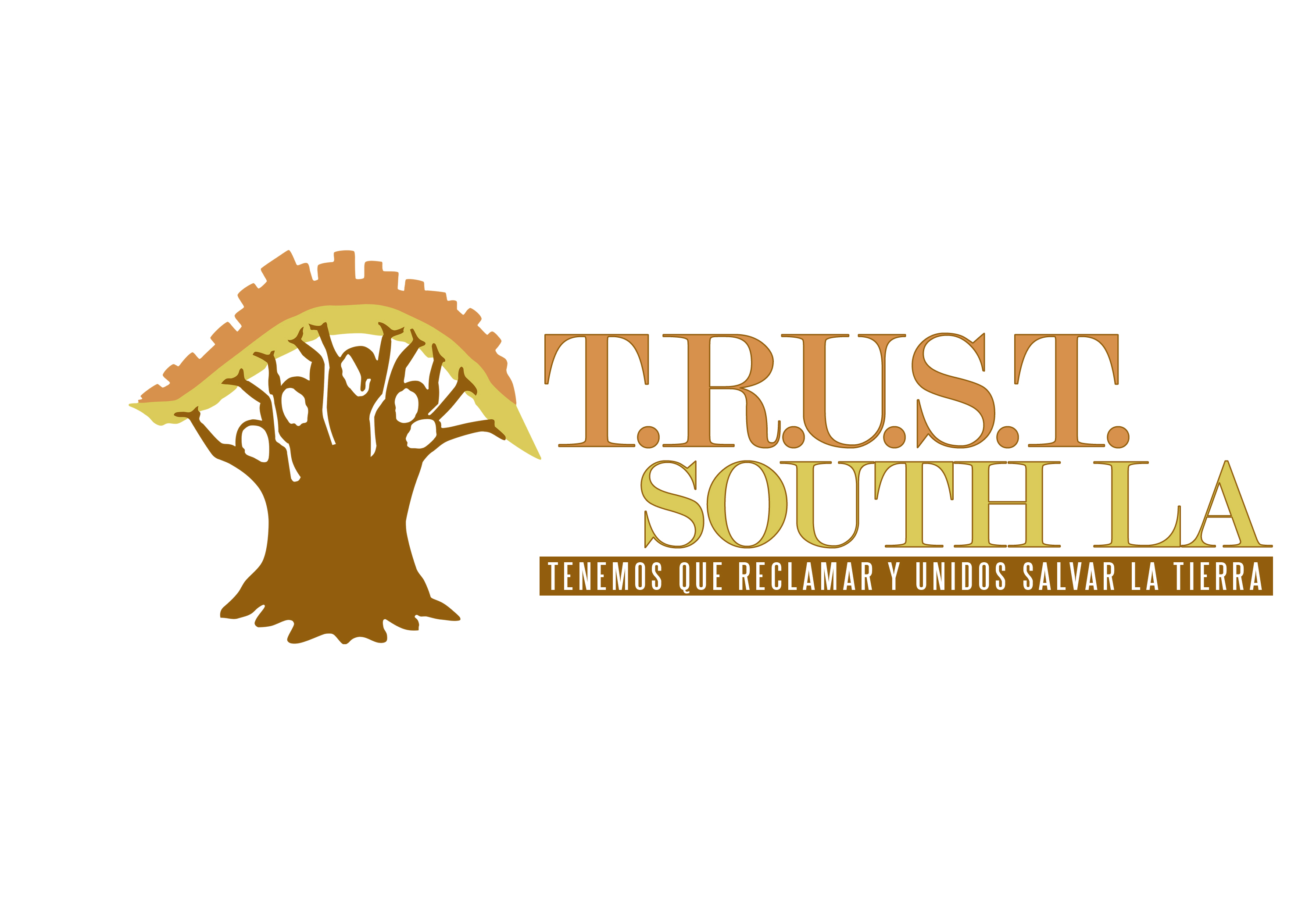 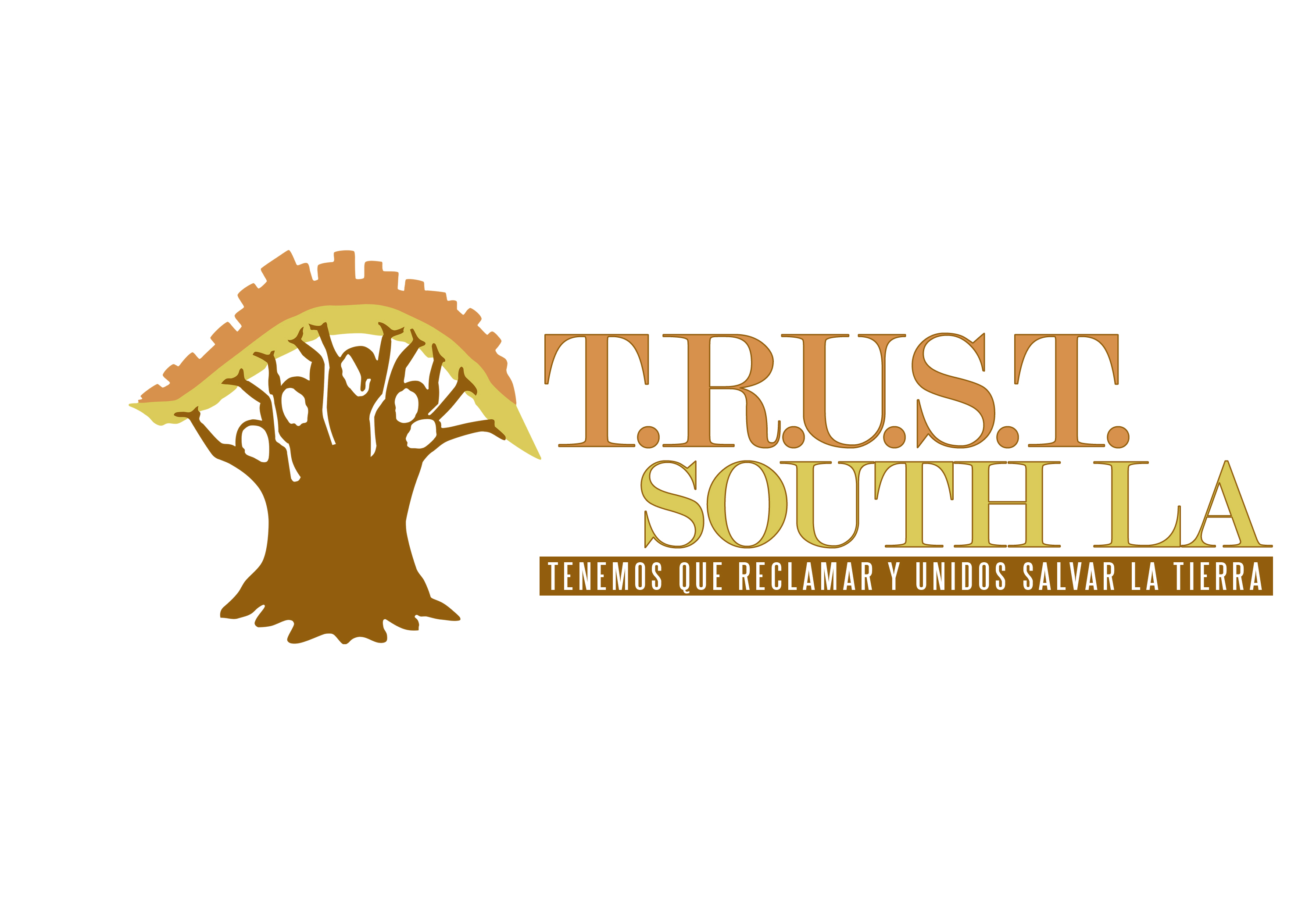 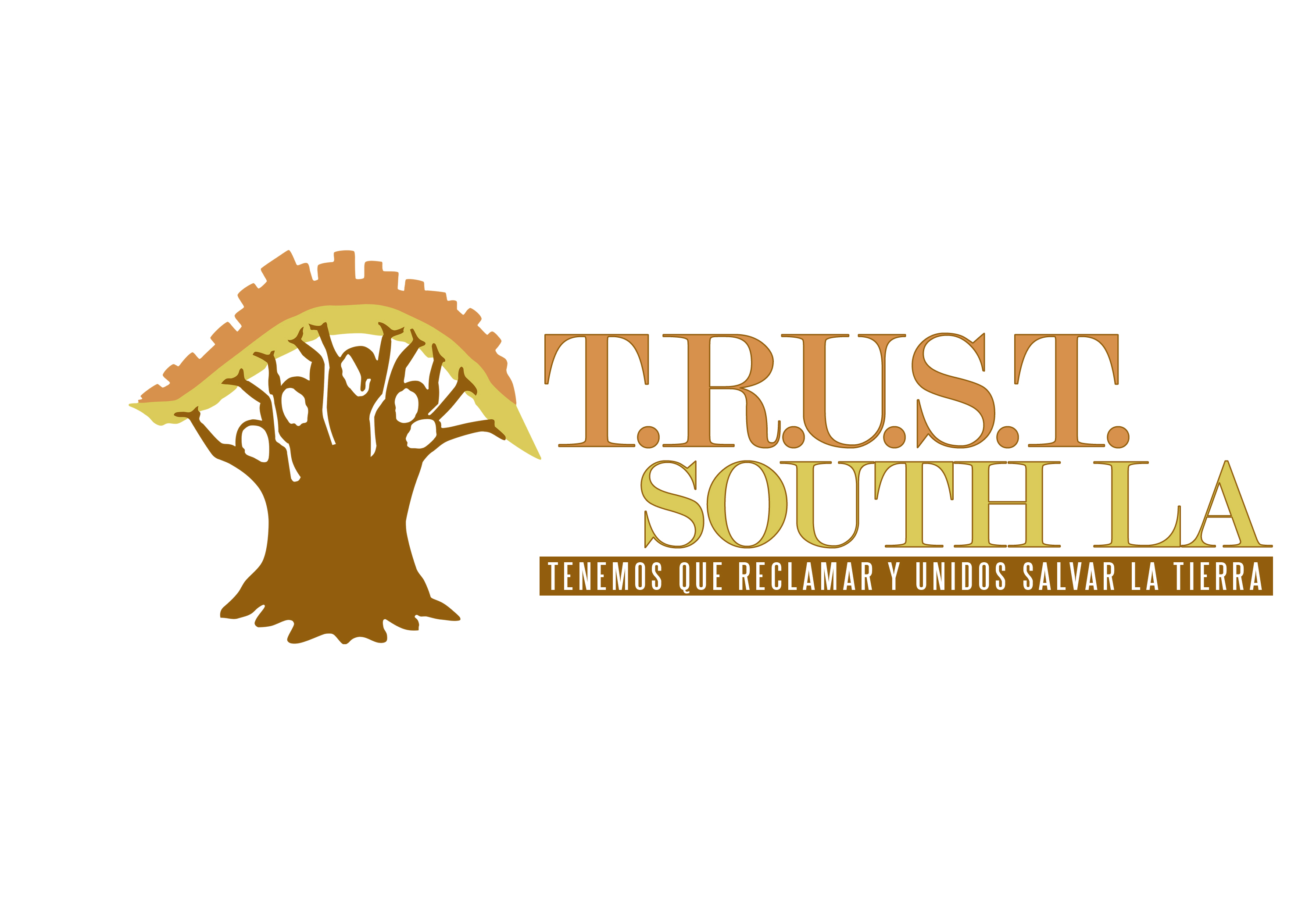 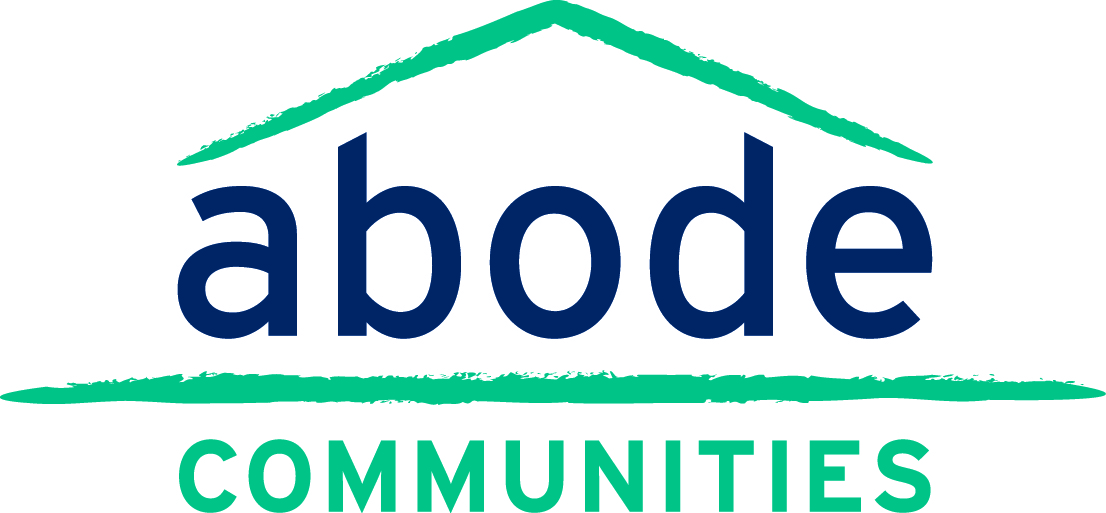 El Proceso de Dessarrollo
Enero 2013 - Febrero 2013
Febrero 2013
Marzo 2013 – Noviembre  2015
Dec. 2015 – Enero 2017
Febrero 2017 Mayo 2017
Proceso Arquitectónico
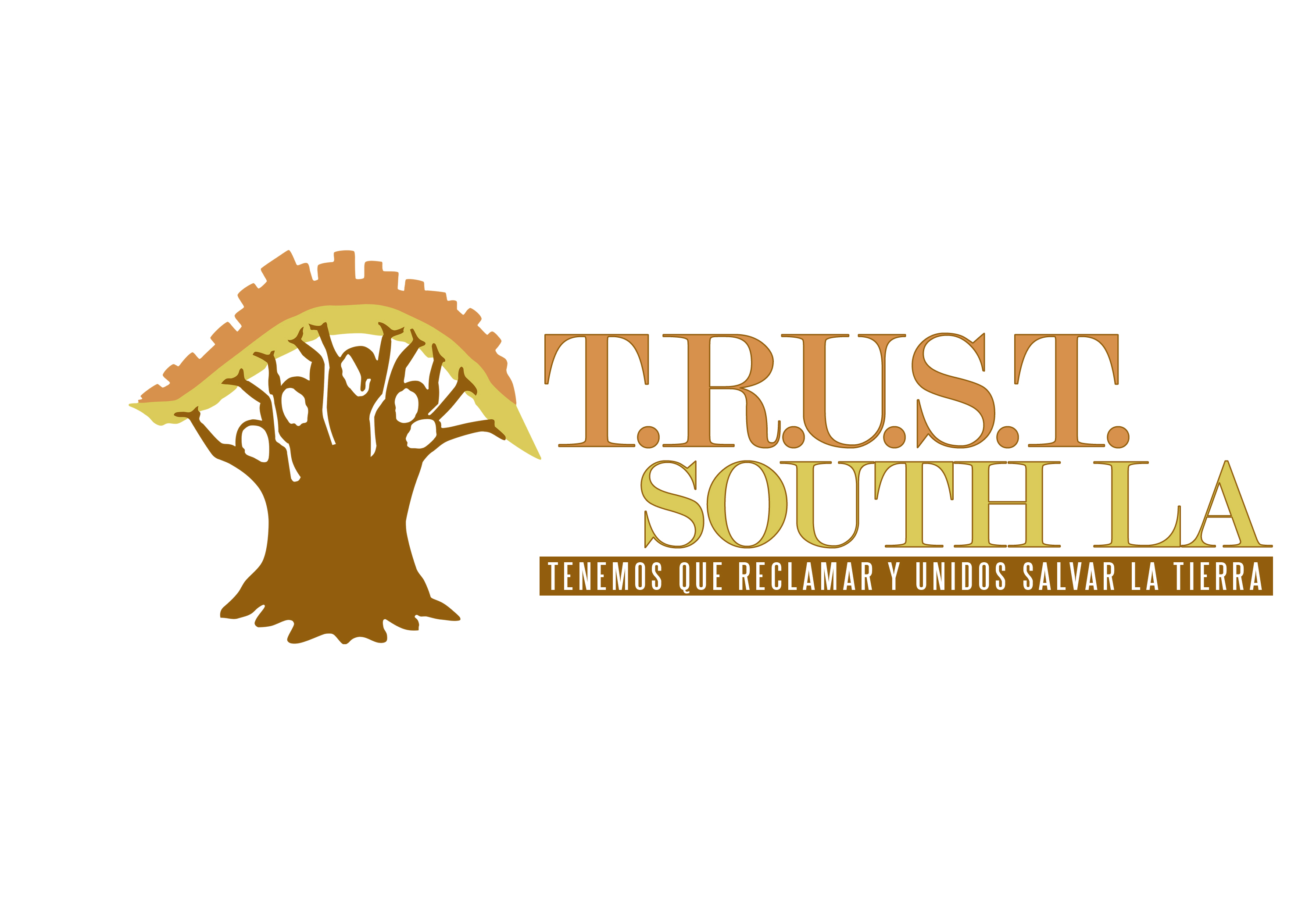 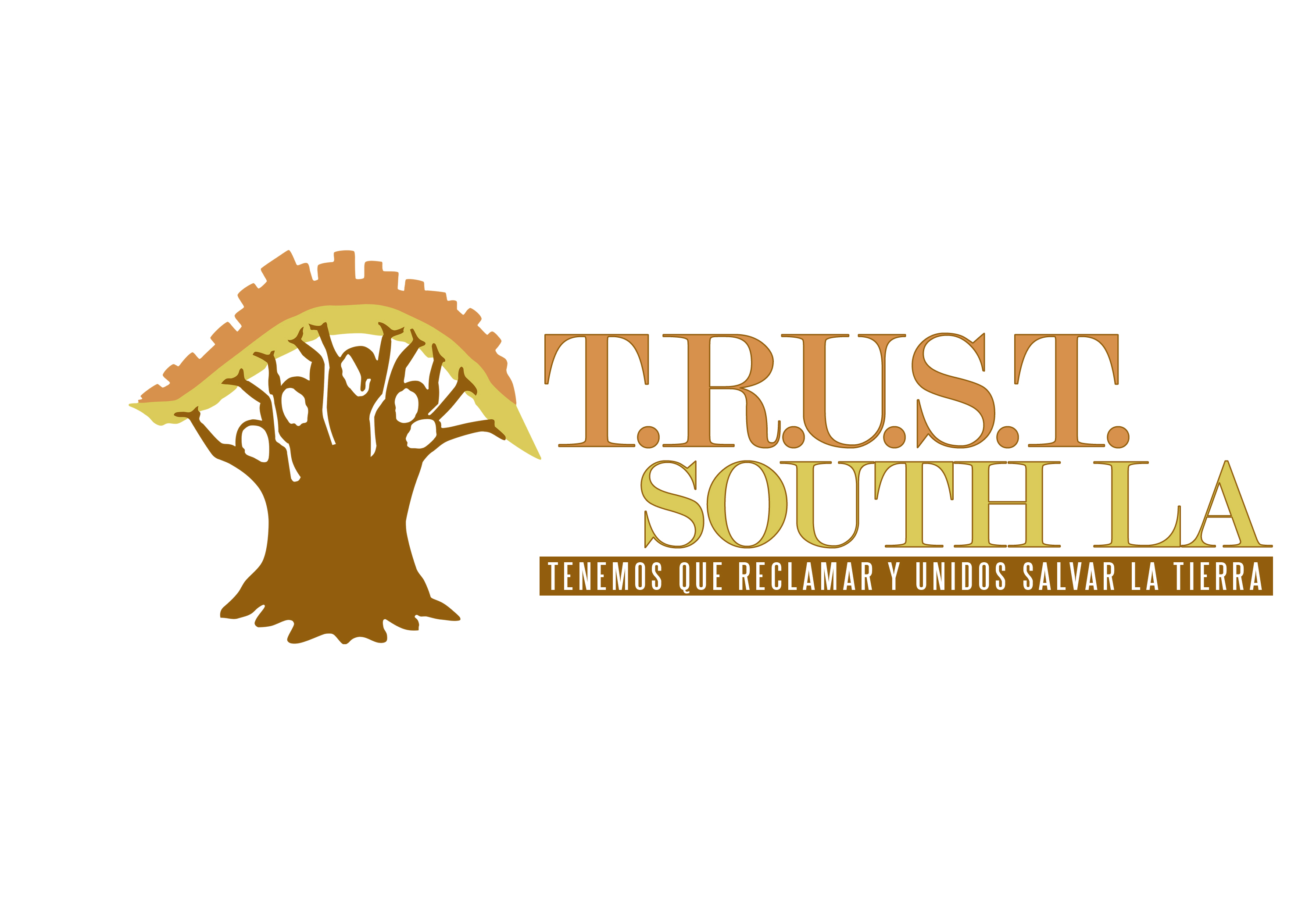 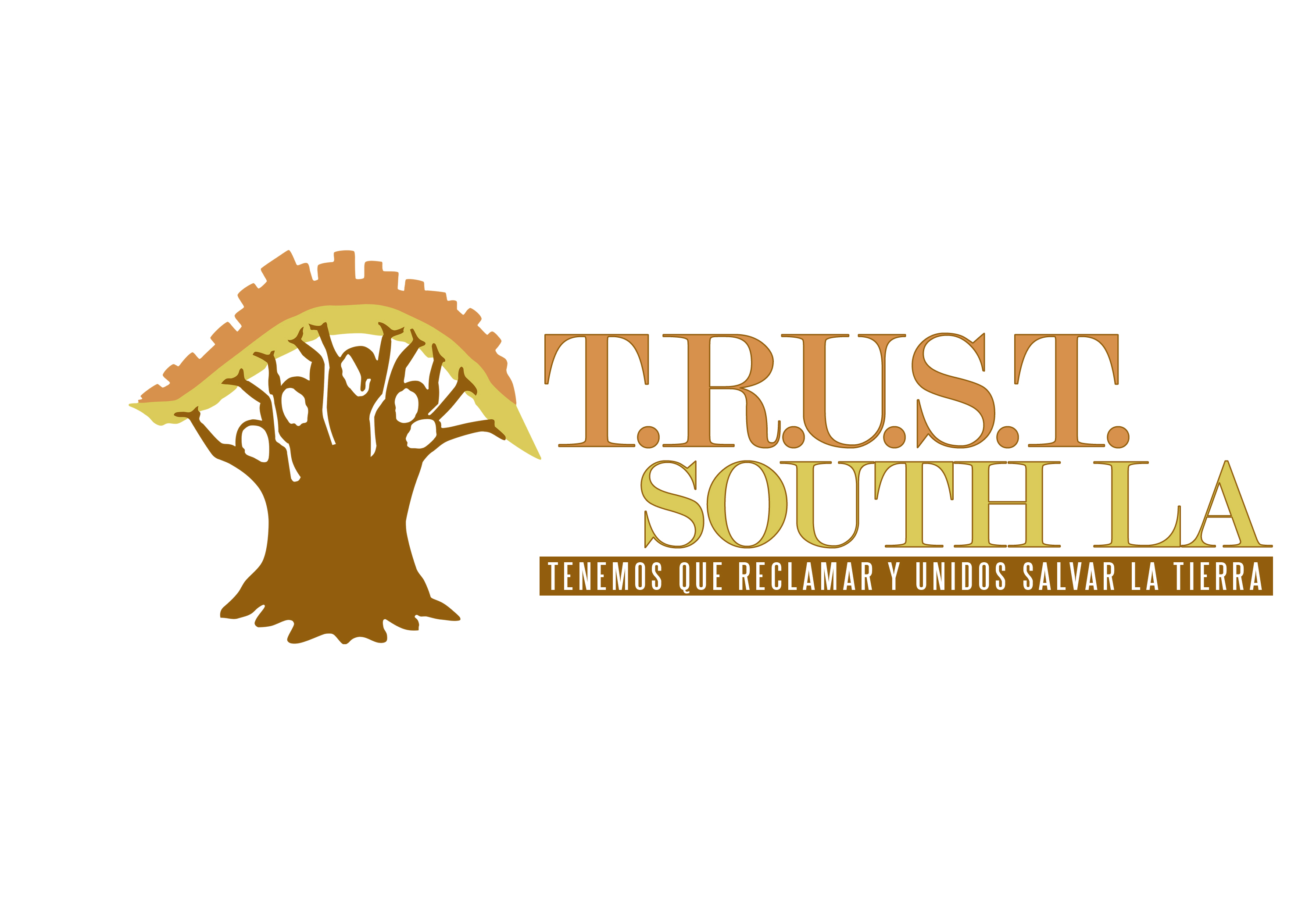 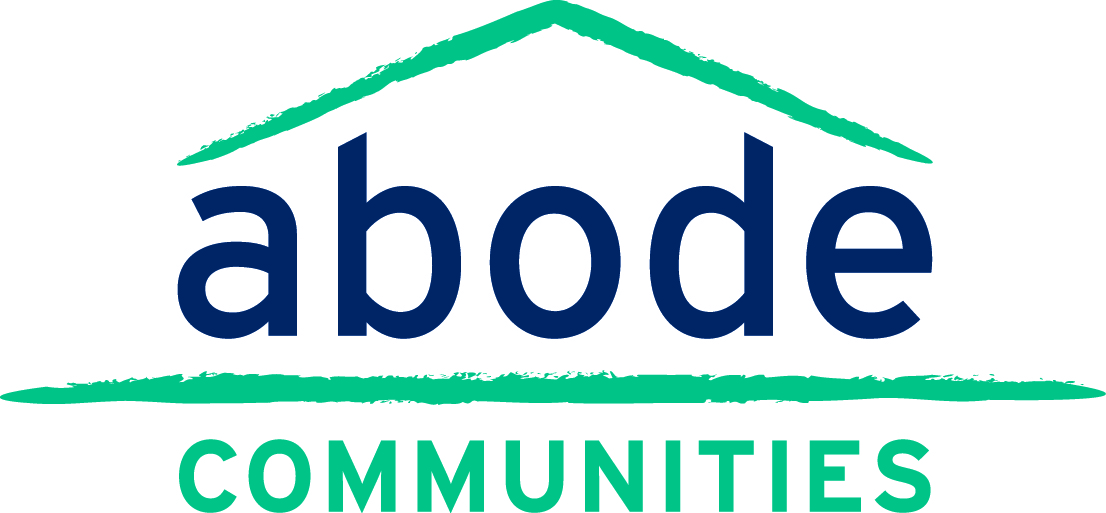 Programa Arquitectonico:
140 unidades, 
Mezcla de habitaciones de 2 y 3 recamaras,
8,900 pies cuadrados de espacio comercial,
Salon comunitario de 3,000  pies cuadrados,
140 estacionamientos para residentes,
18 estacionamientos para el comercio
Estacionamiento en primer nivel (no subterraneo)
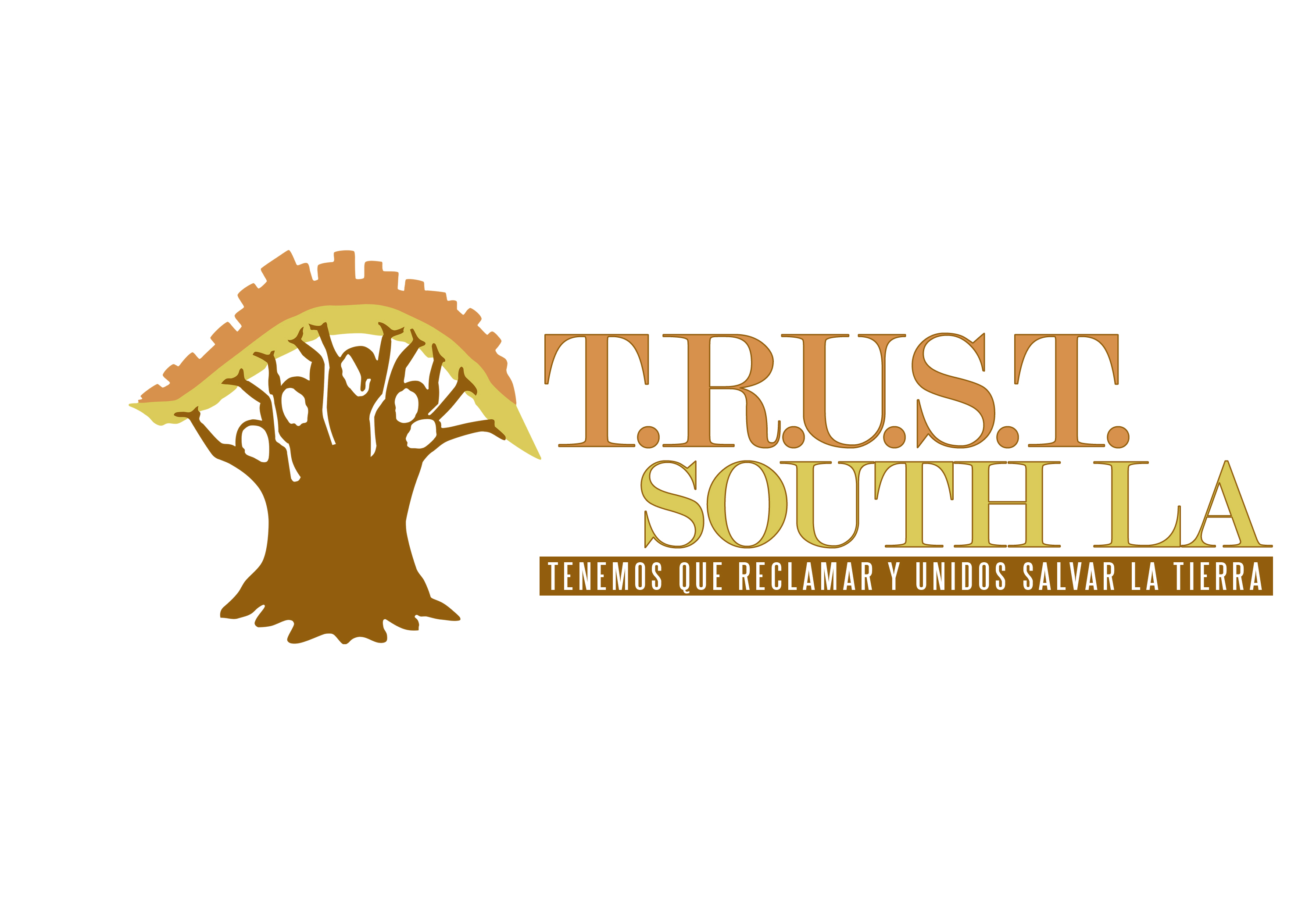 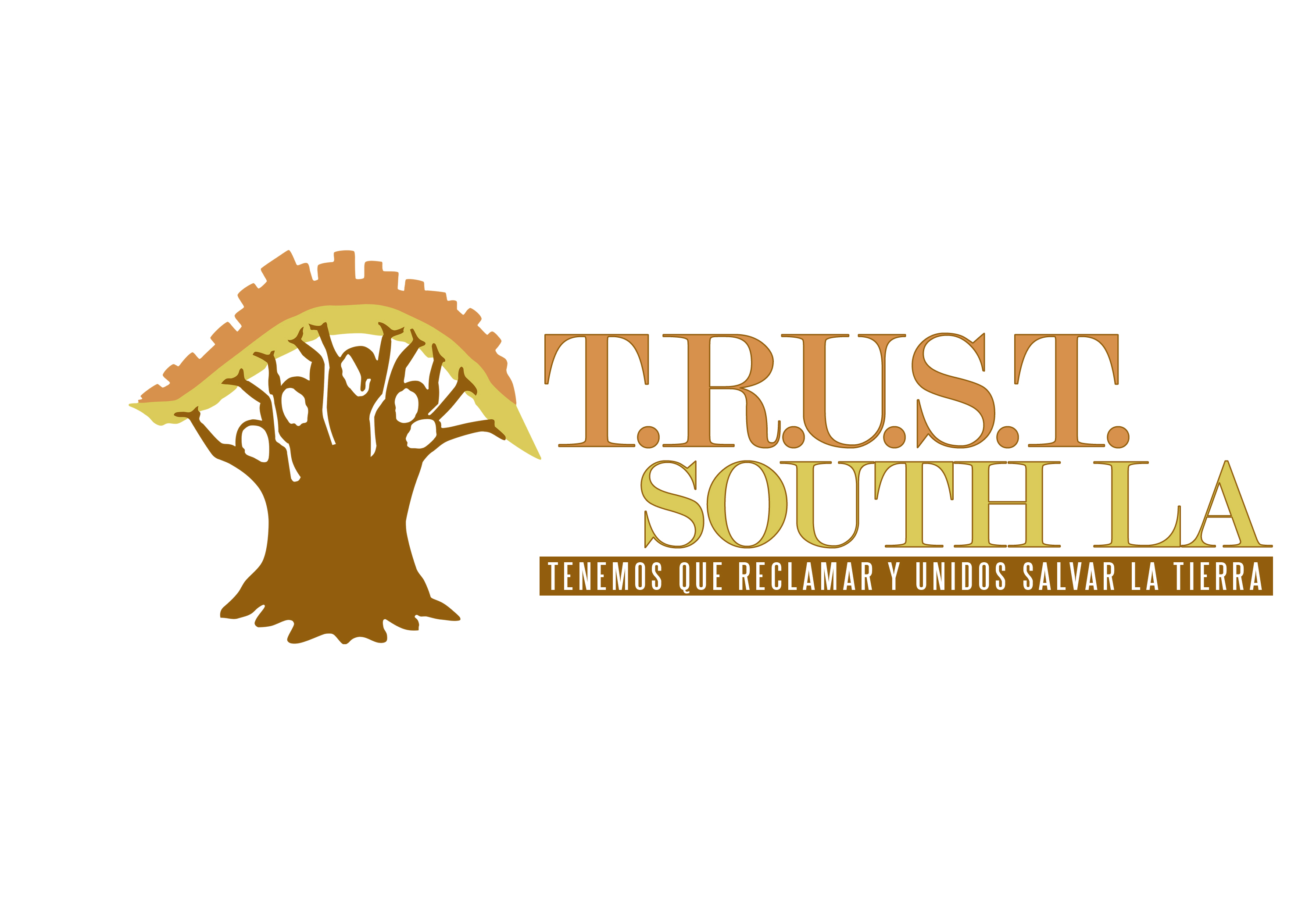 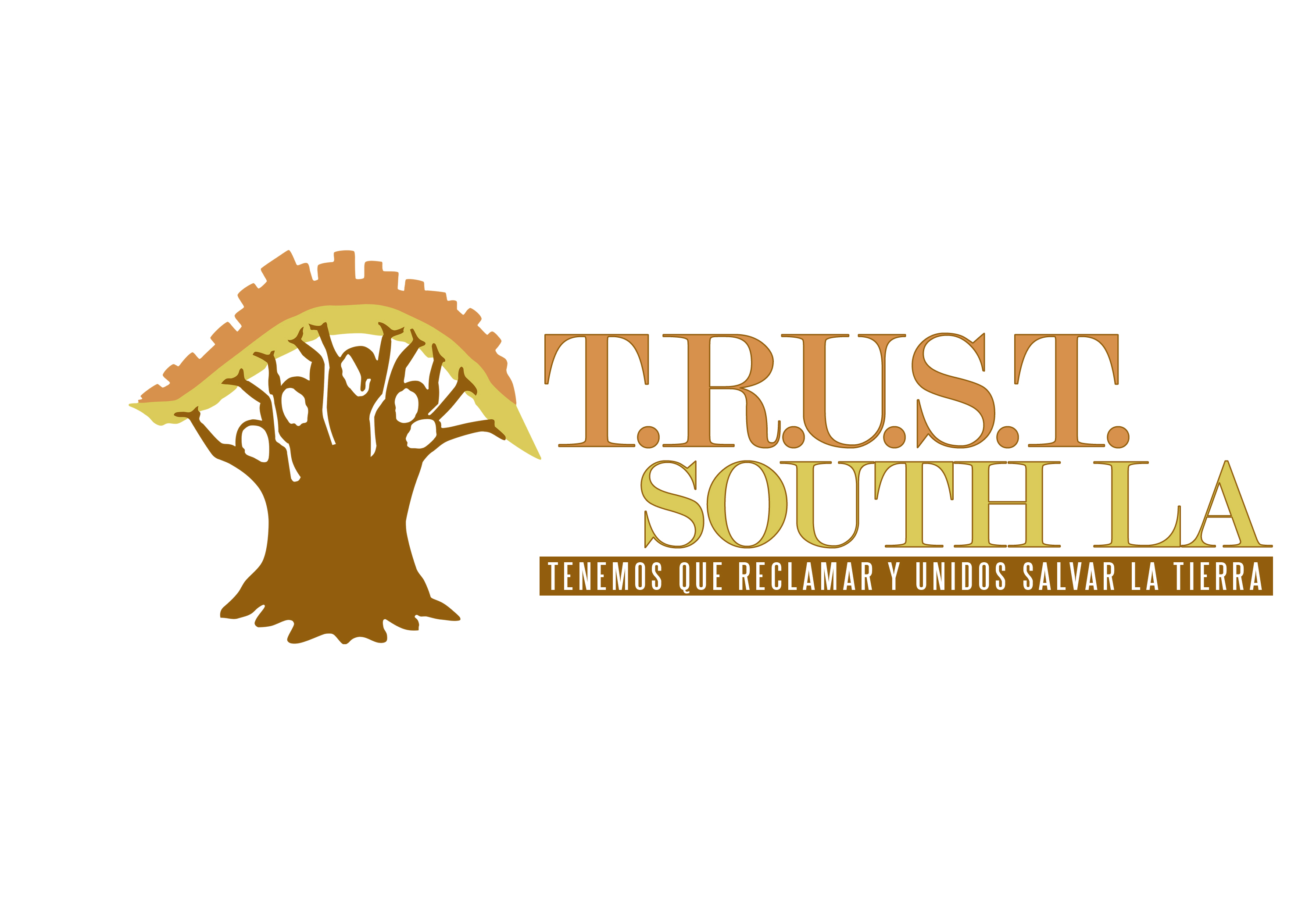 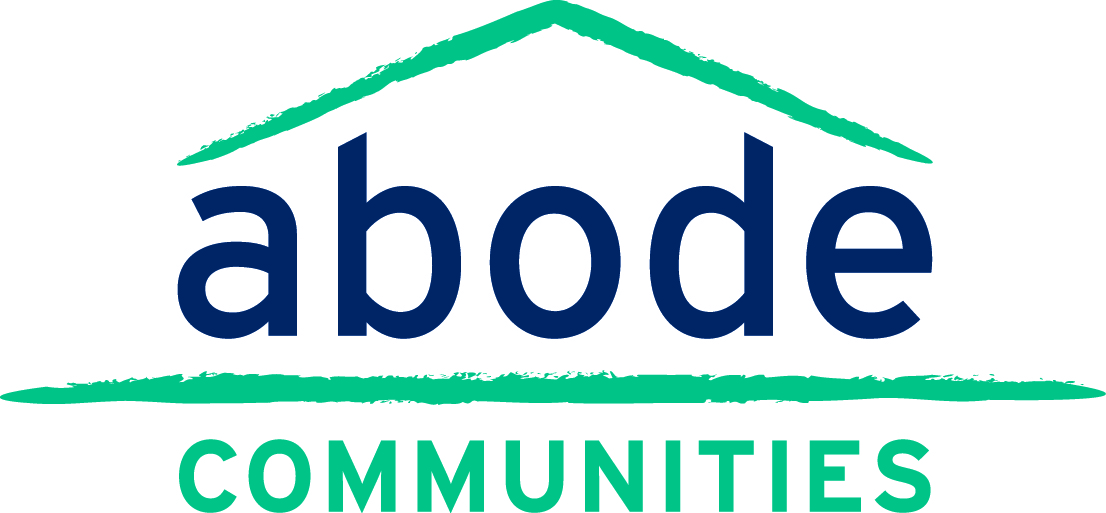 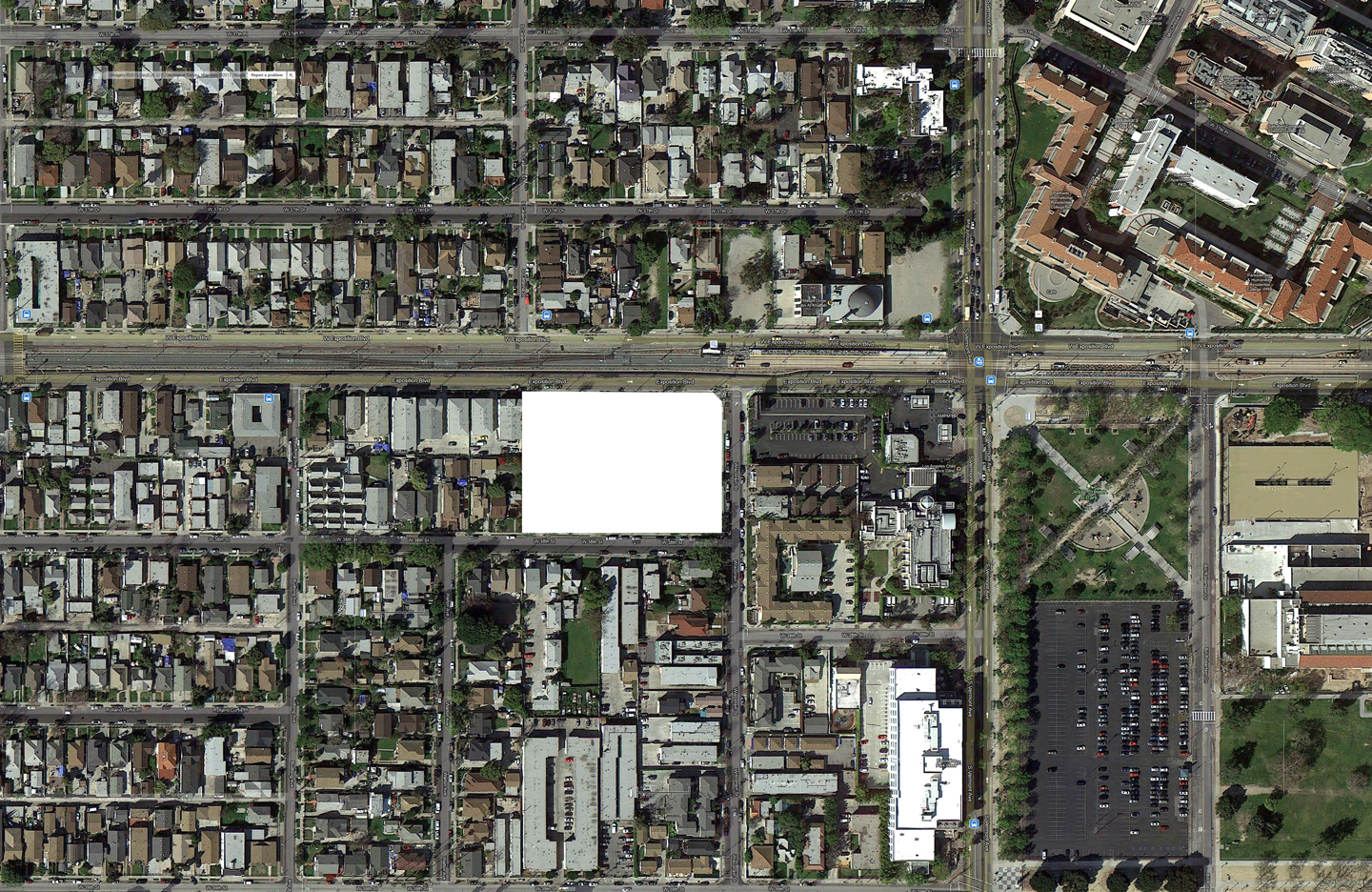 Residencial
USC
Residencial
Comecial
Exposition Park
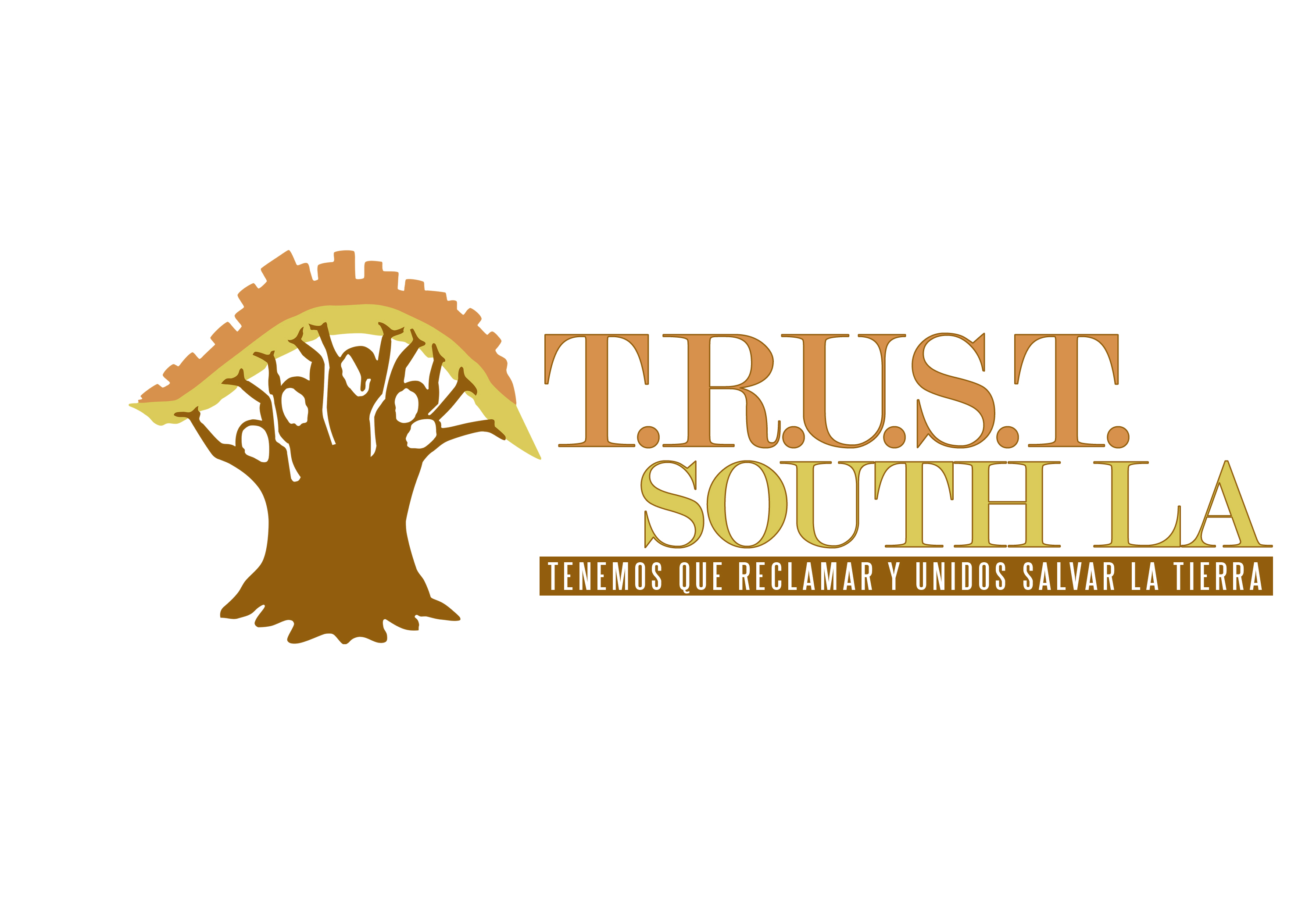 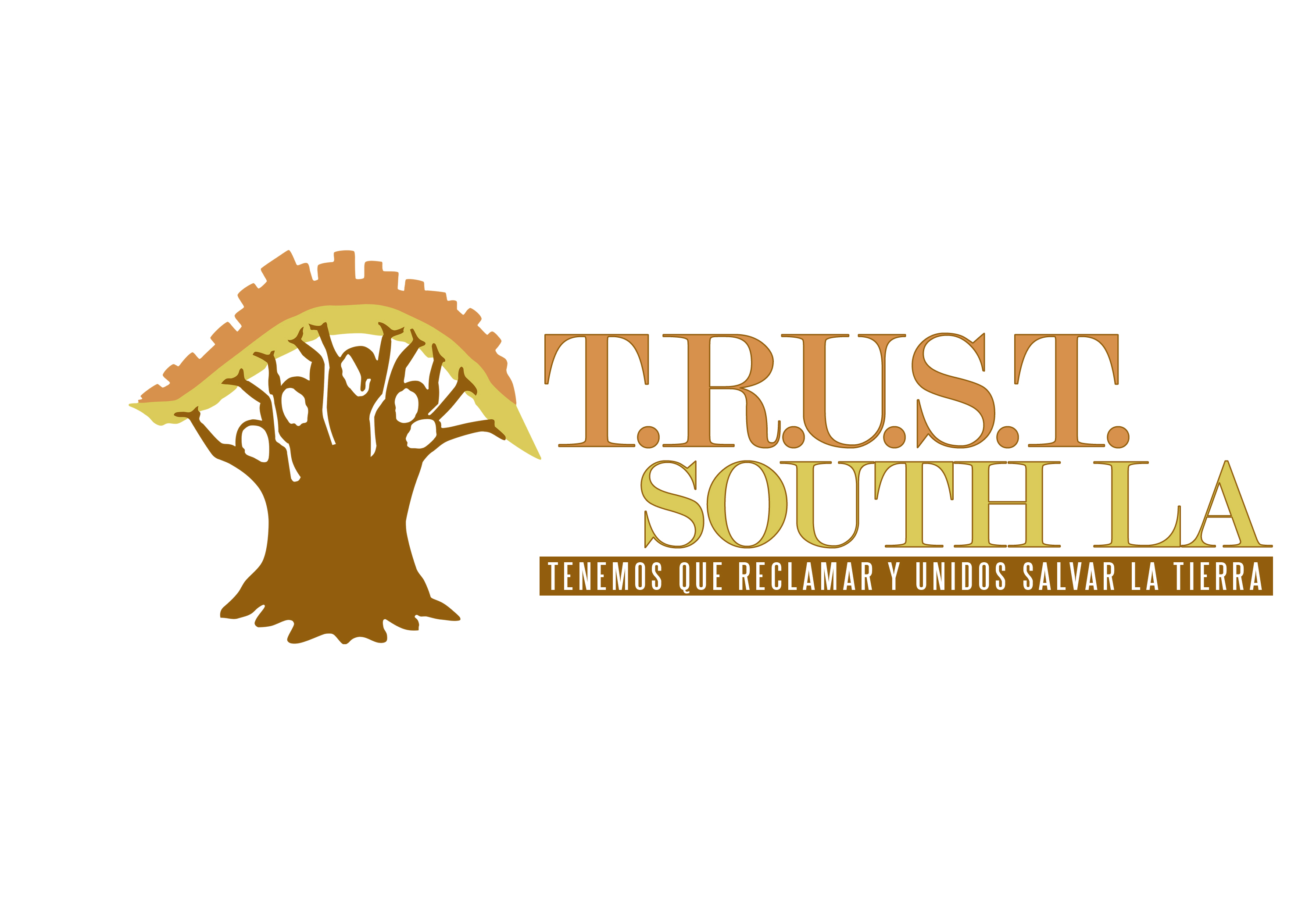 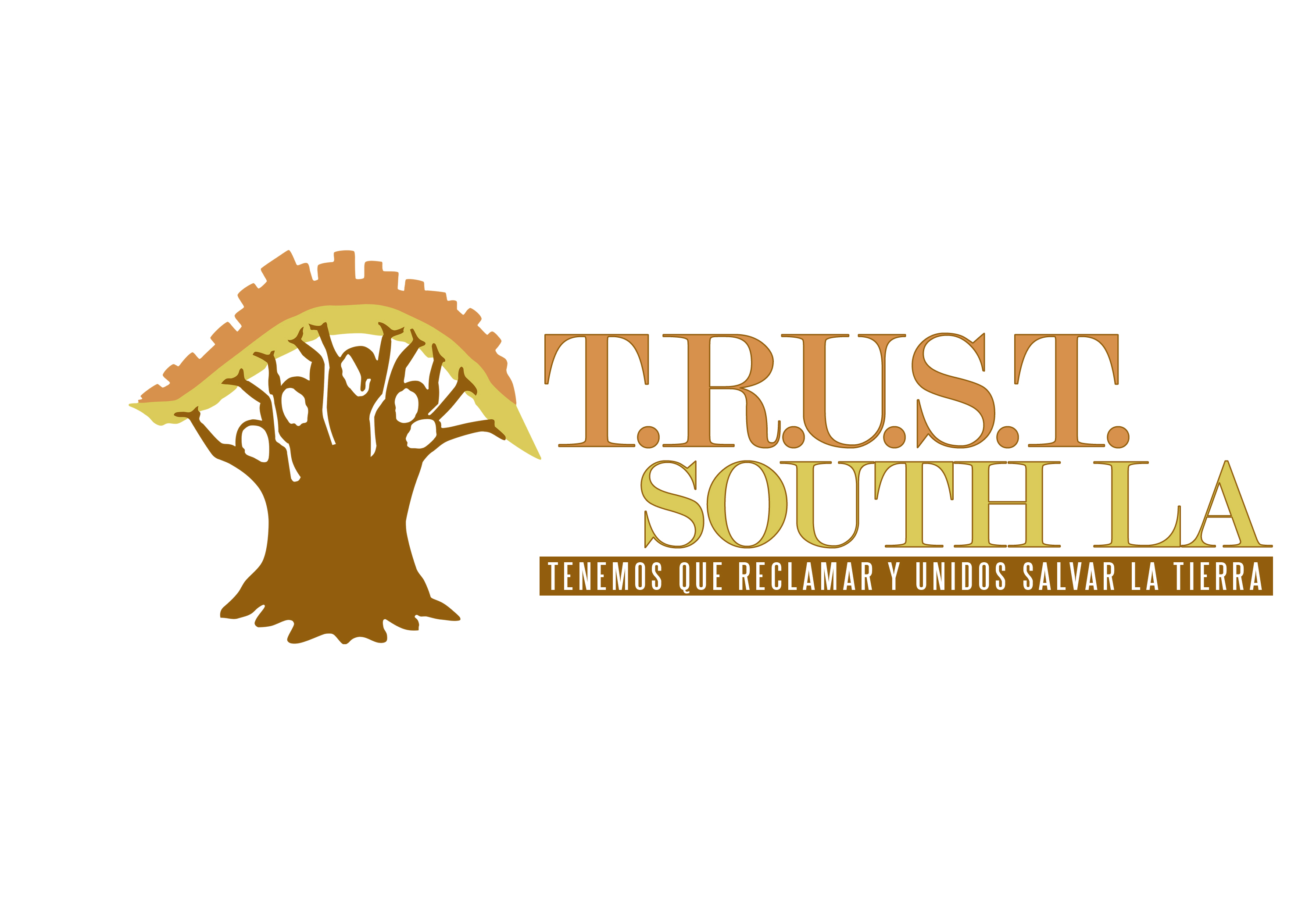 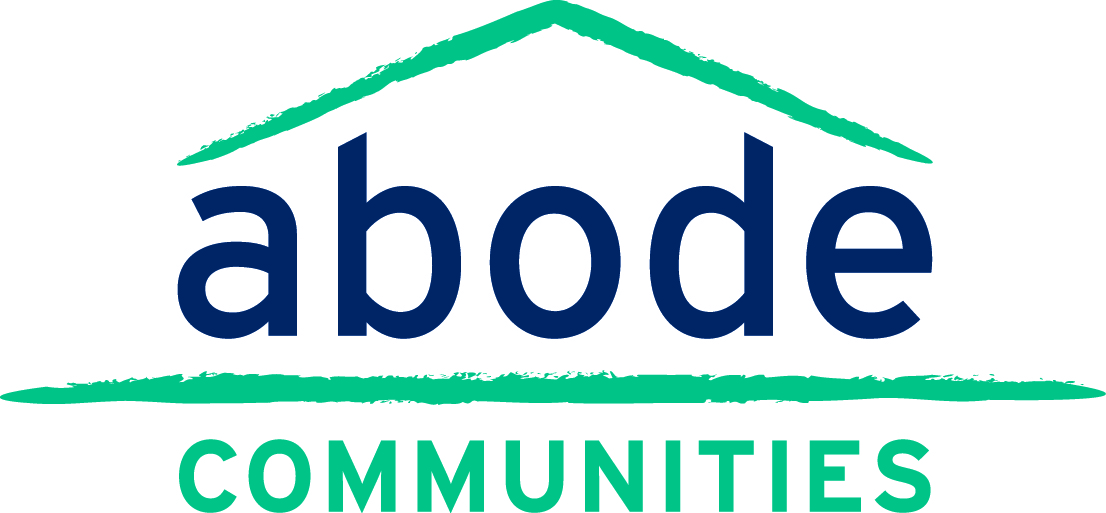 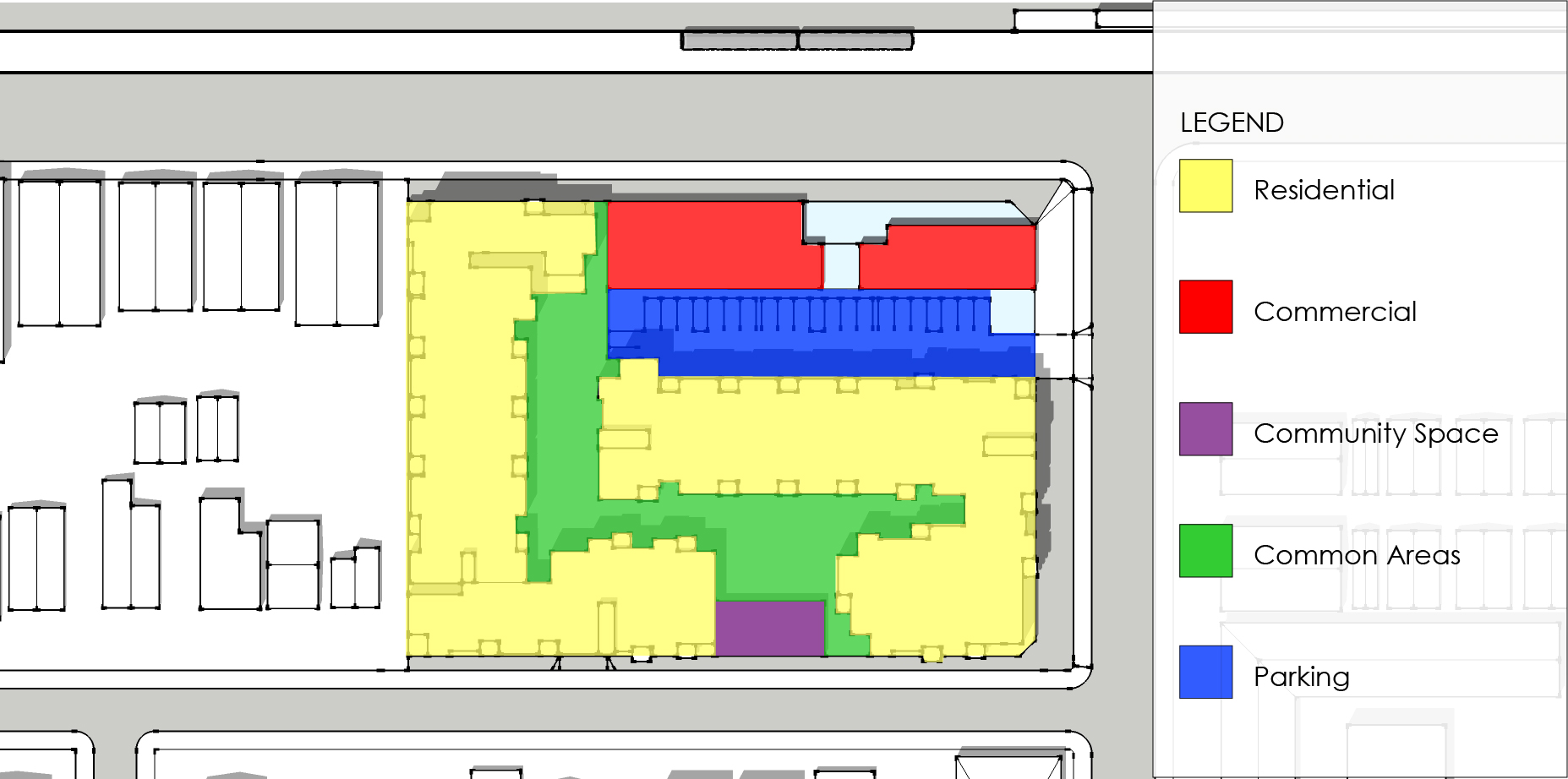 Exposition Blvd.
Opción 1
W. 38th St.
Opción 1
Wisconsin St.
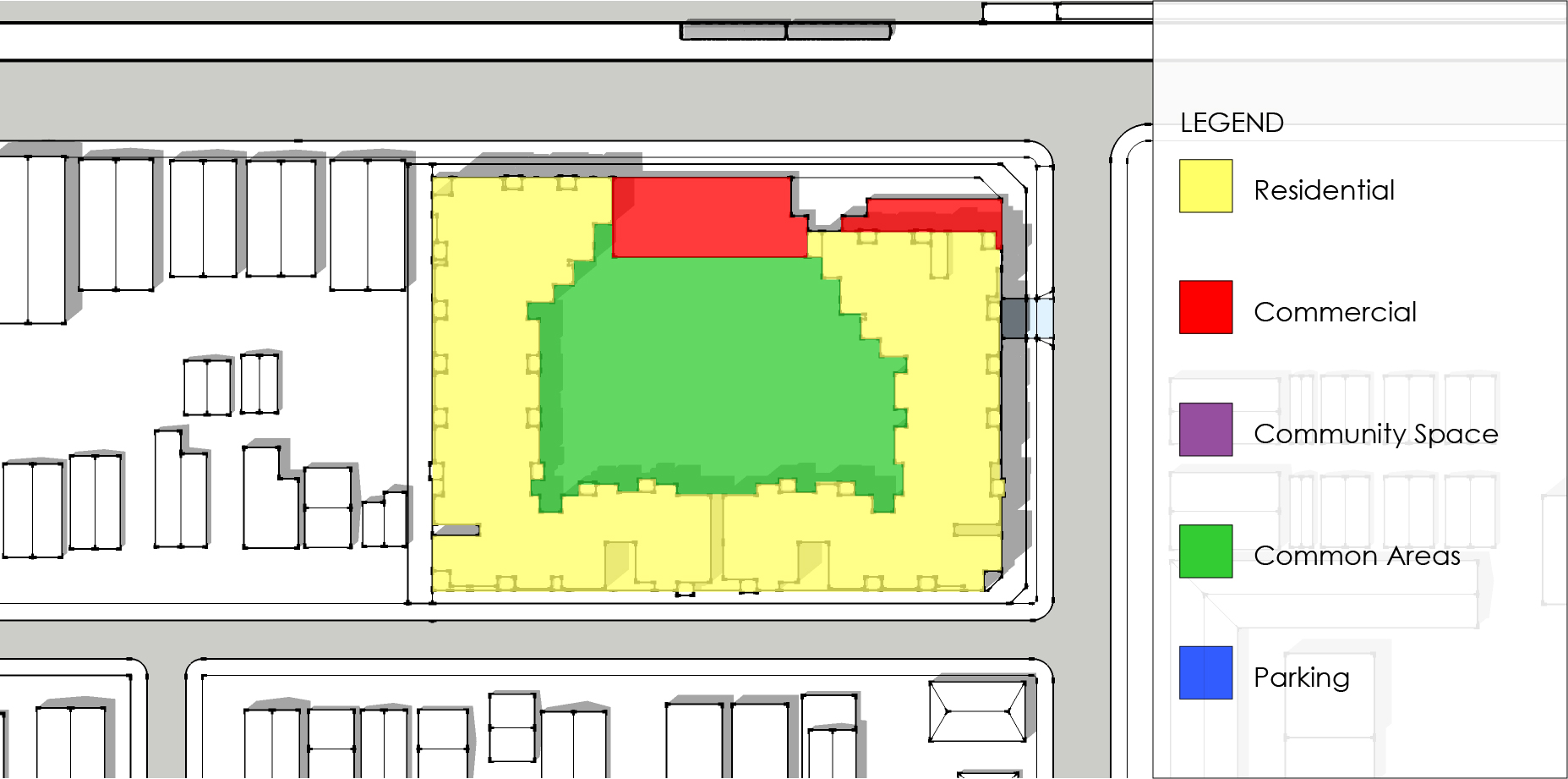 Exposition Blvd.
Opción 2
W. 38th St.
Opción 2
Opción 3
Wisconsin St.
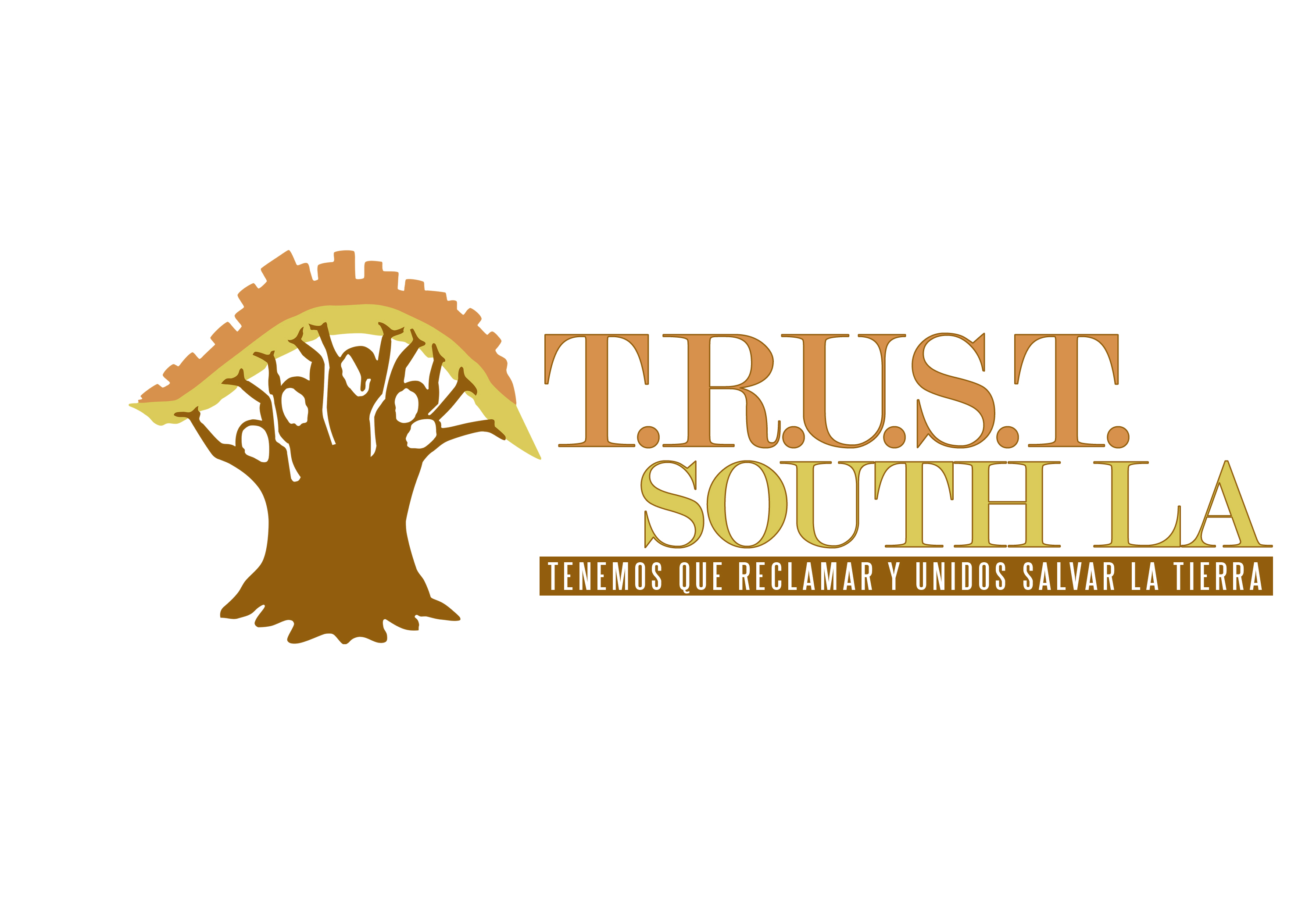 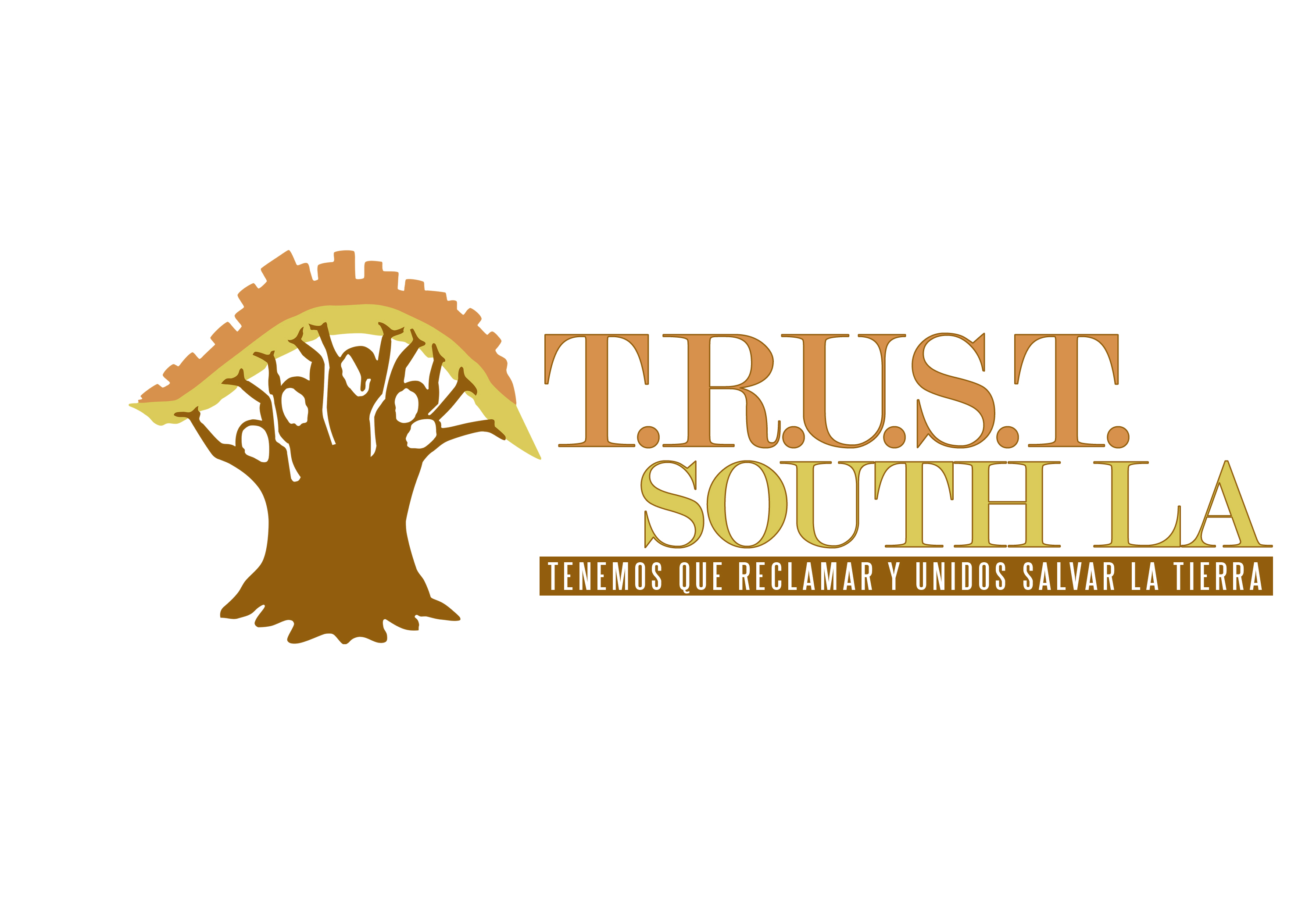 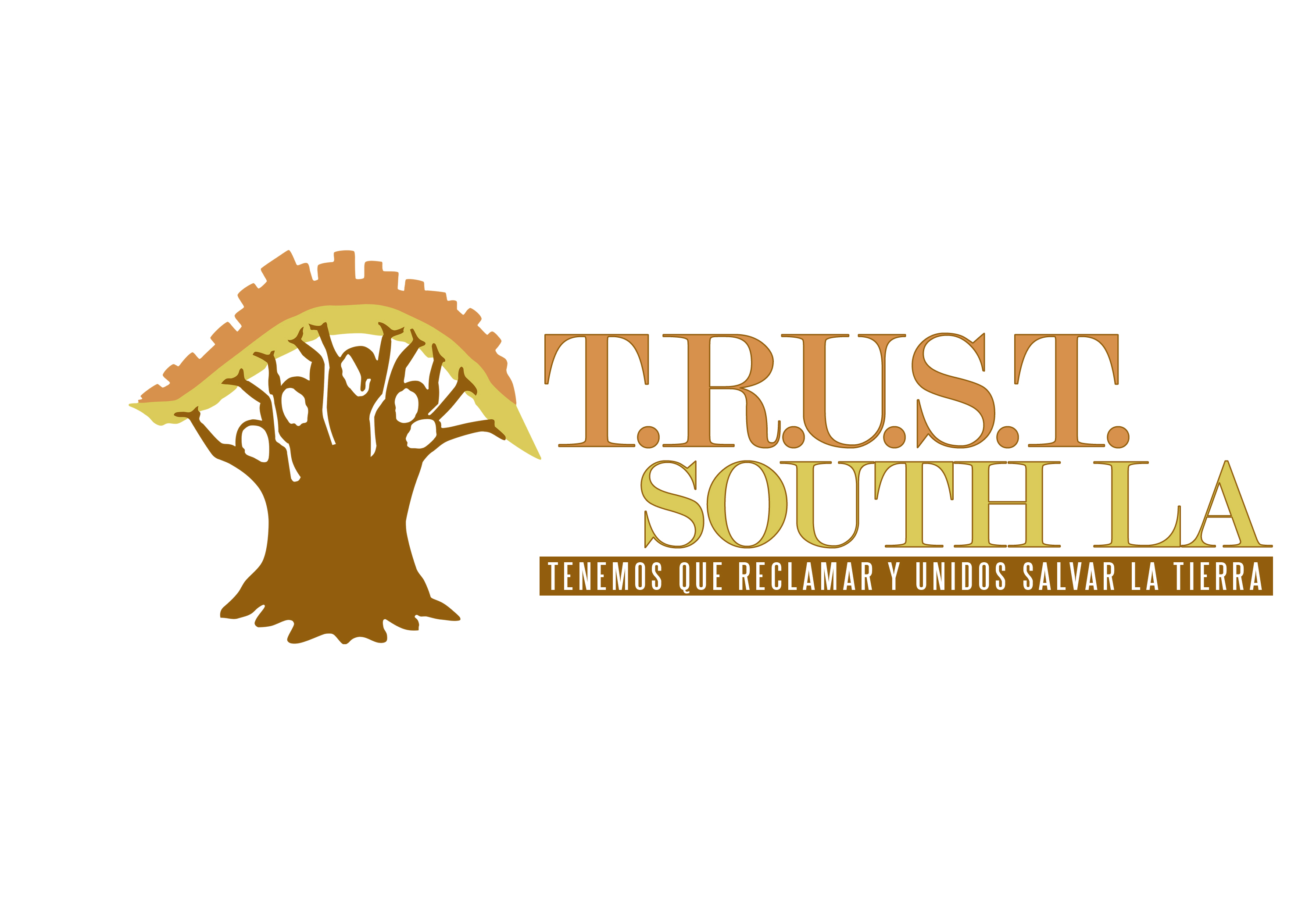 Opción 1
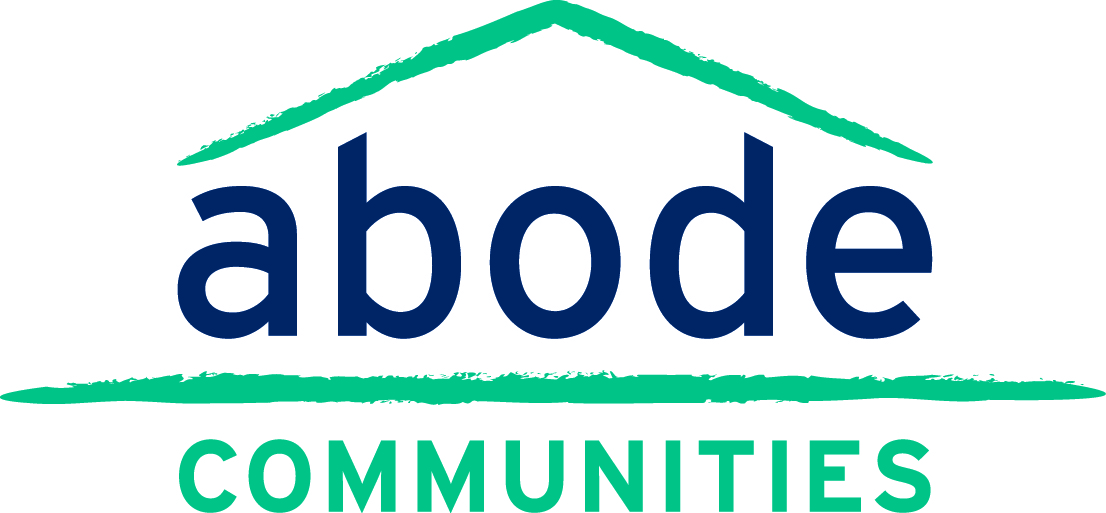 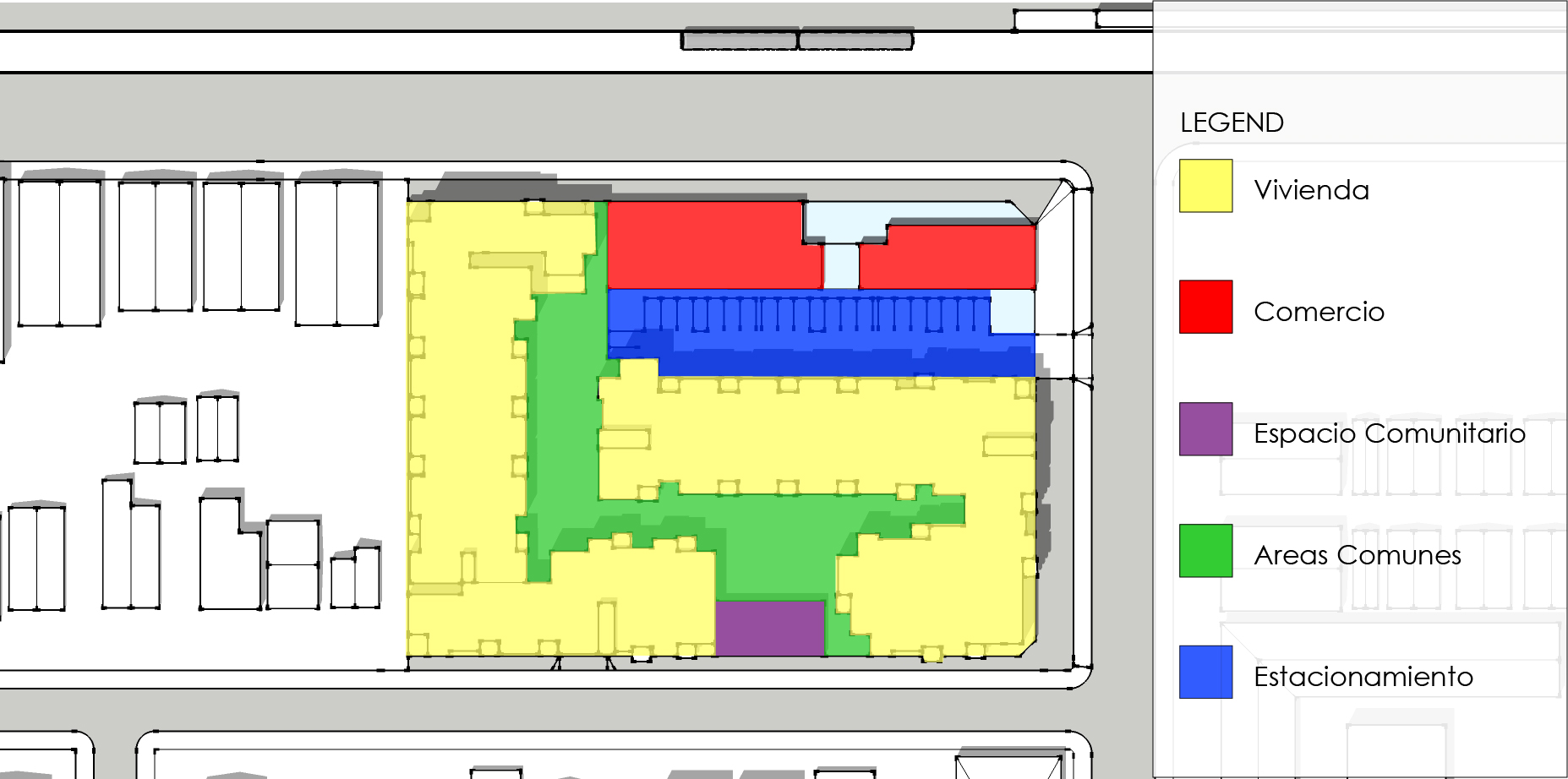 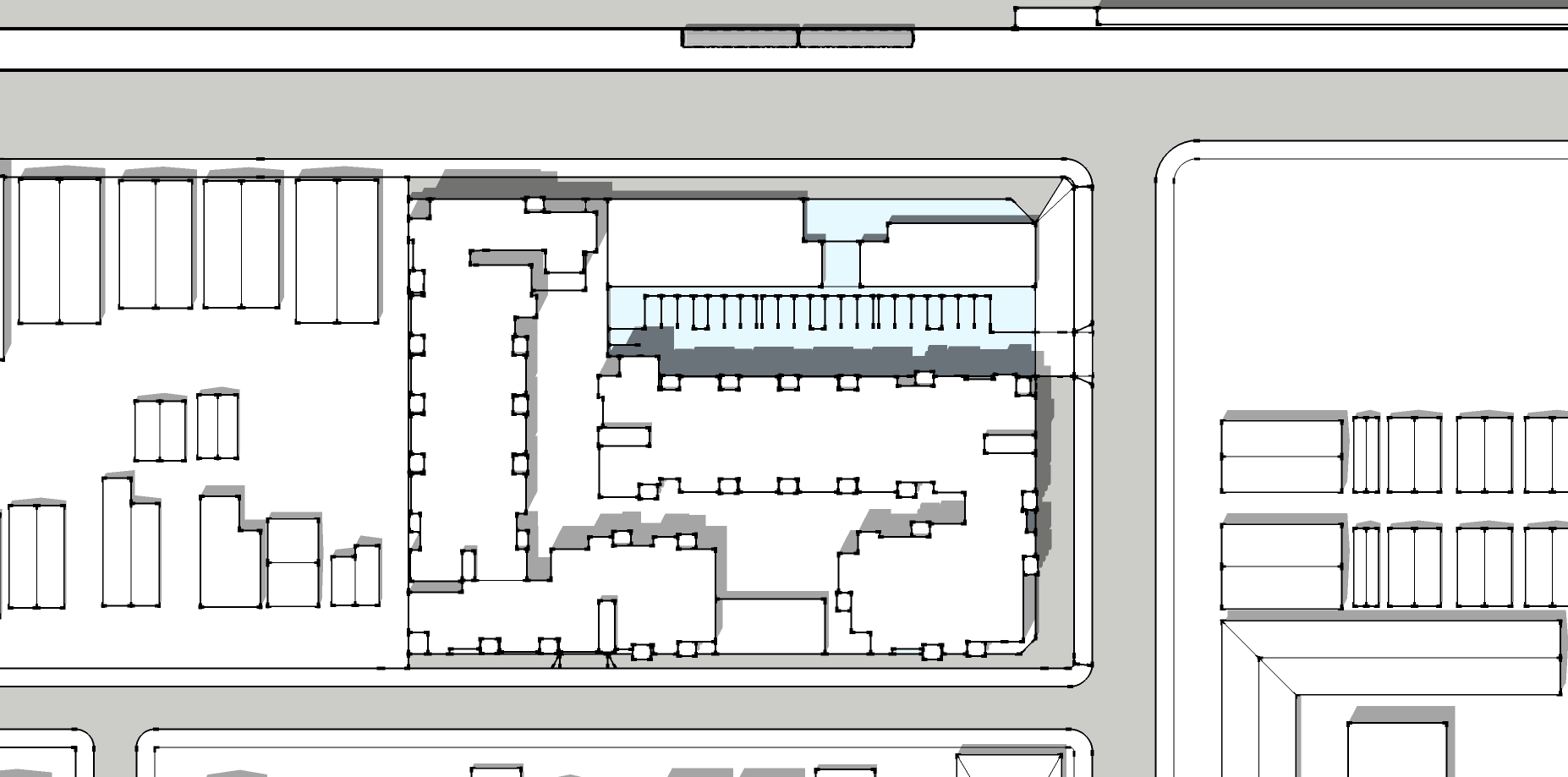 Exposition Blvd.
W. 38th St.
Wisconsin St.
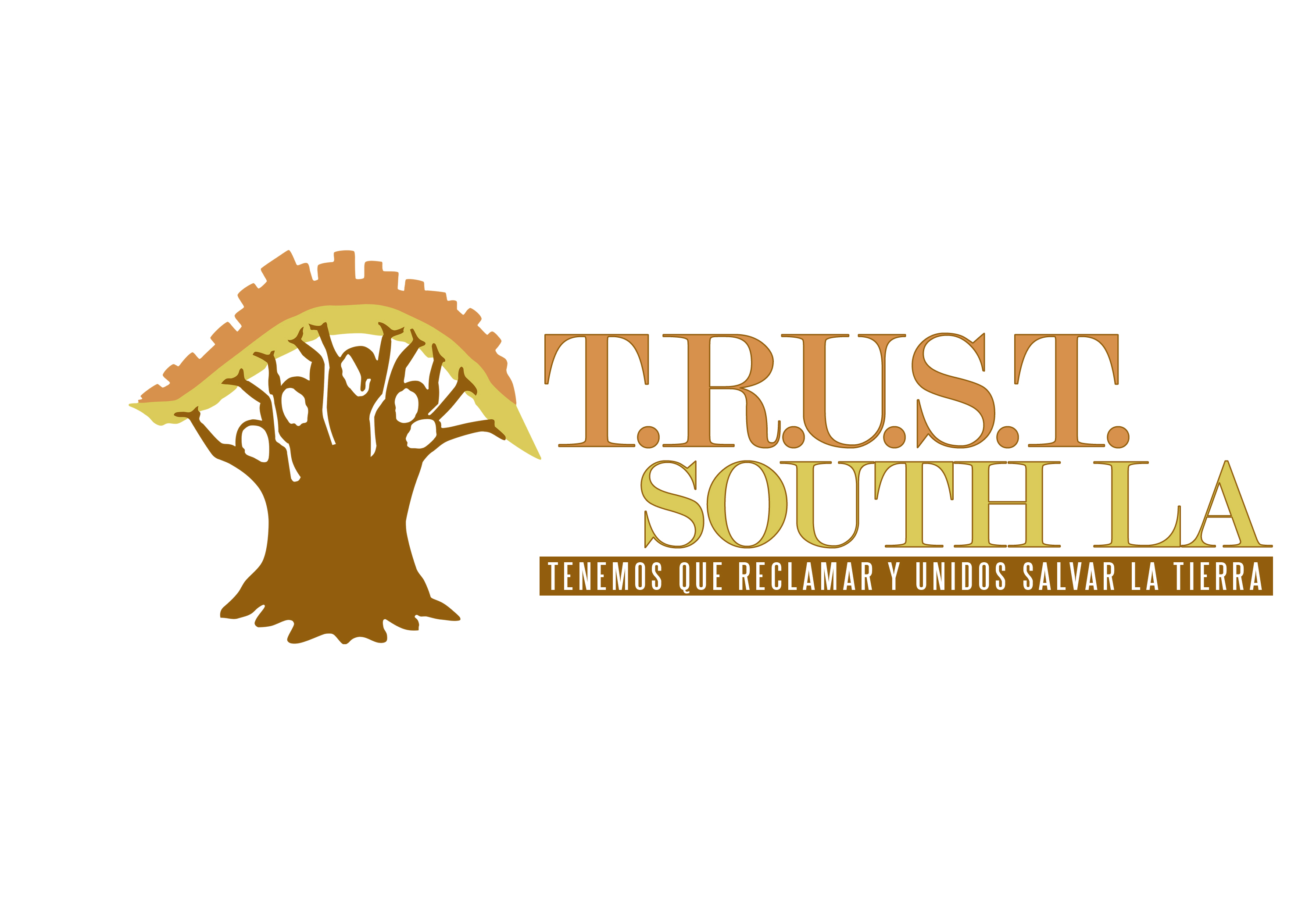 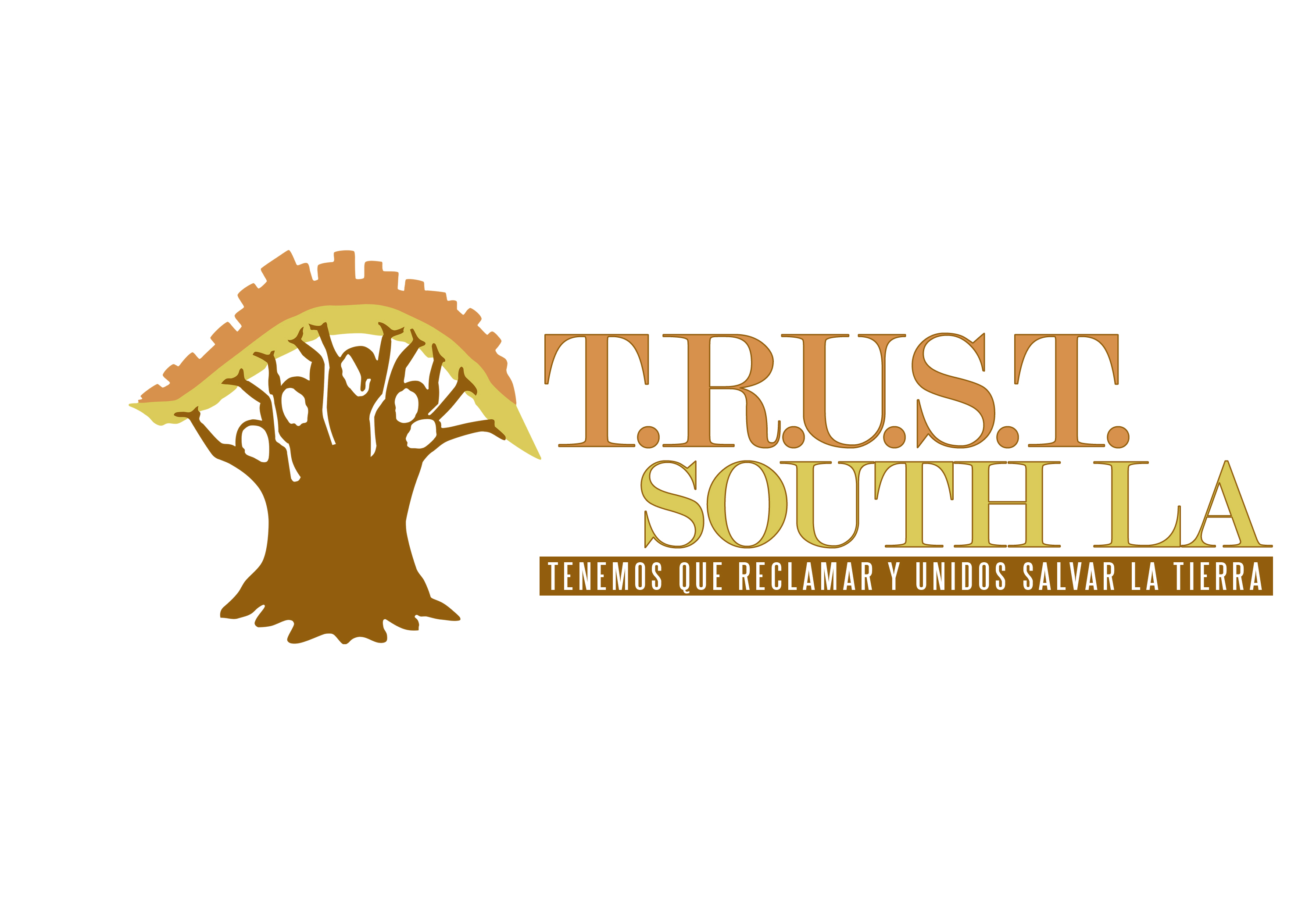 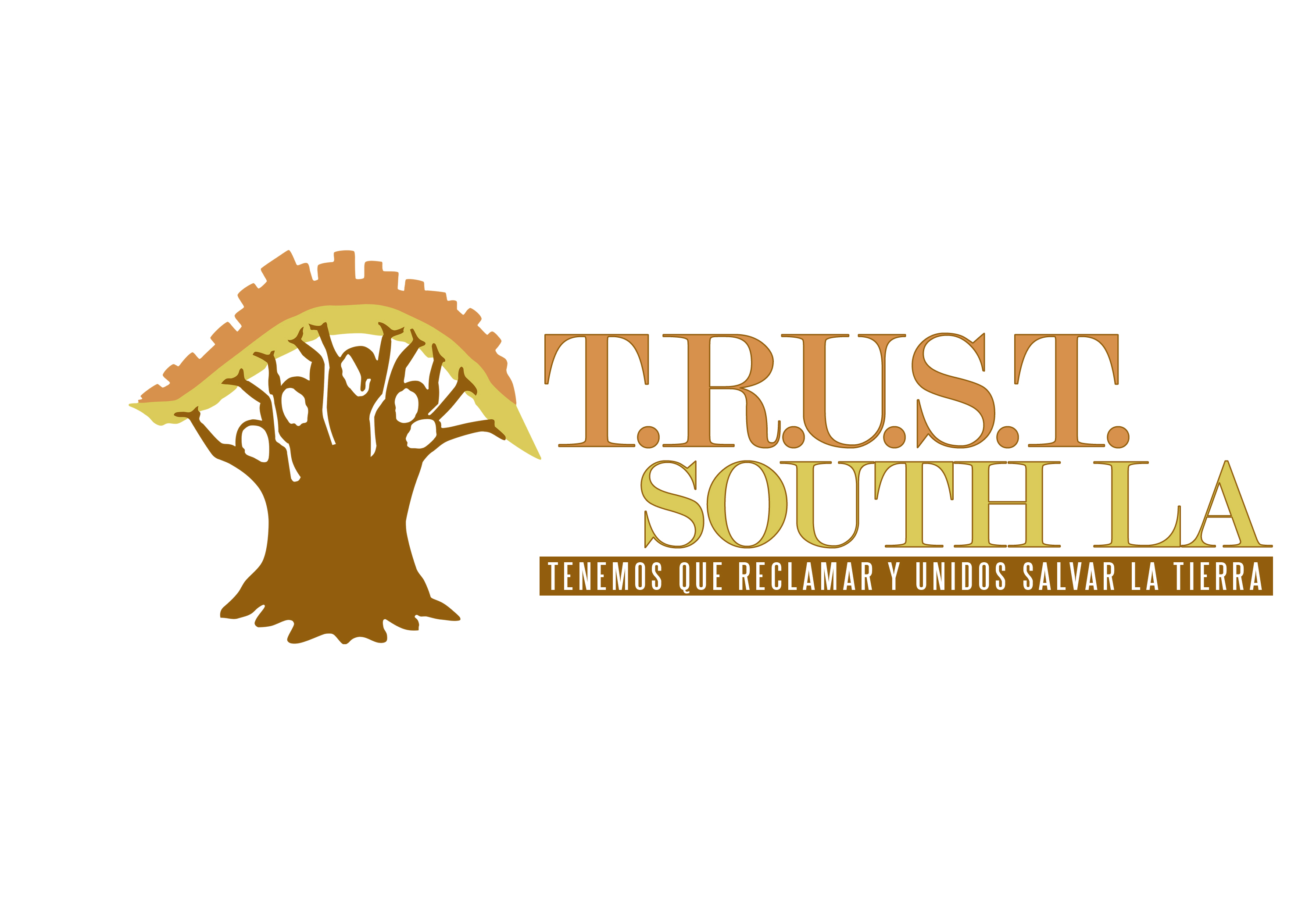 Opción 1
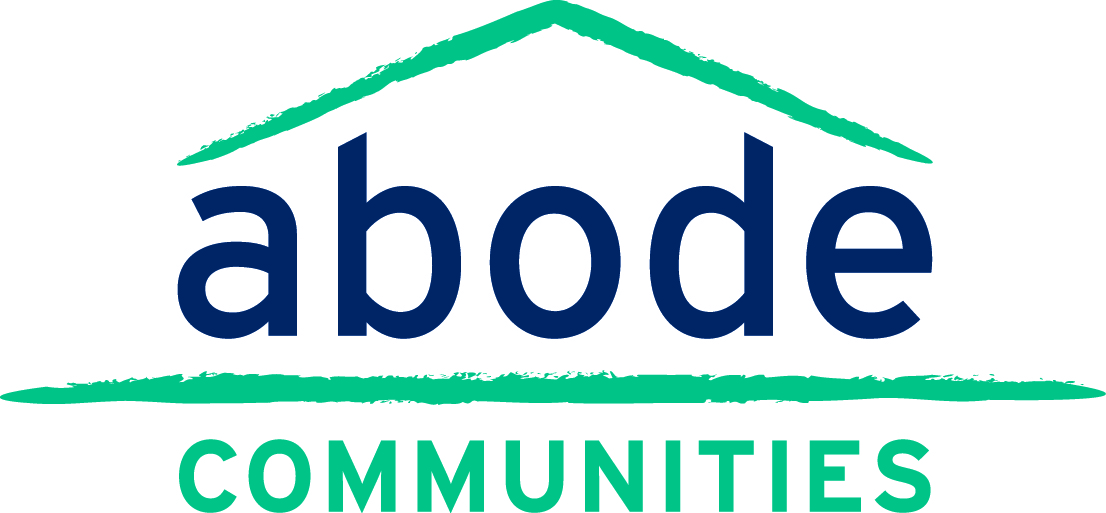 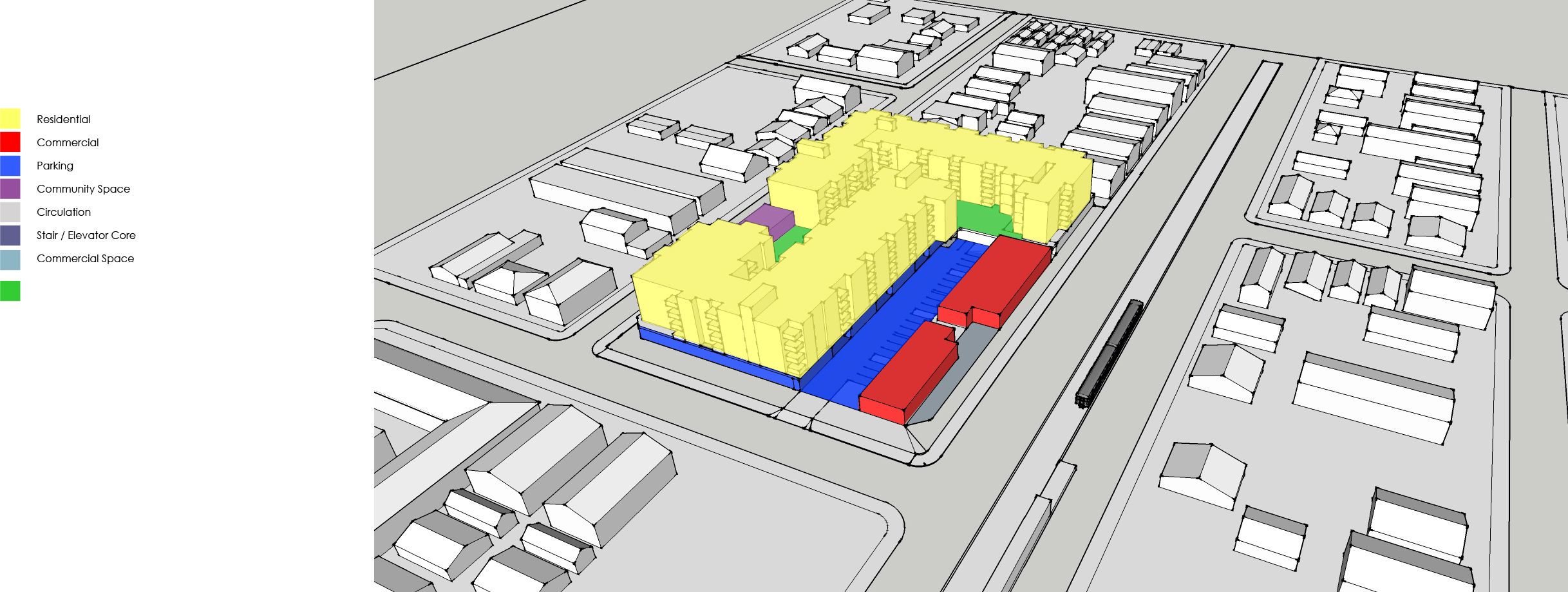 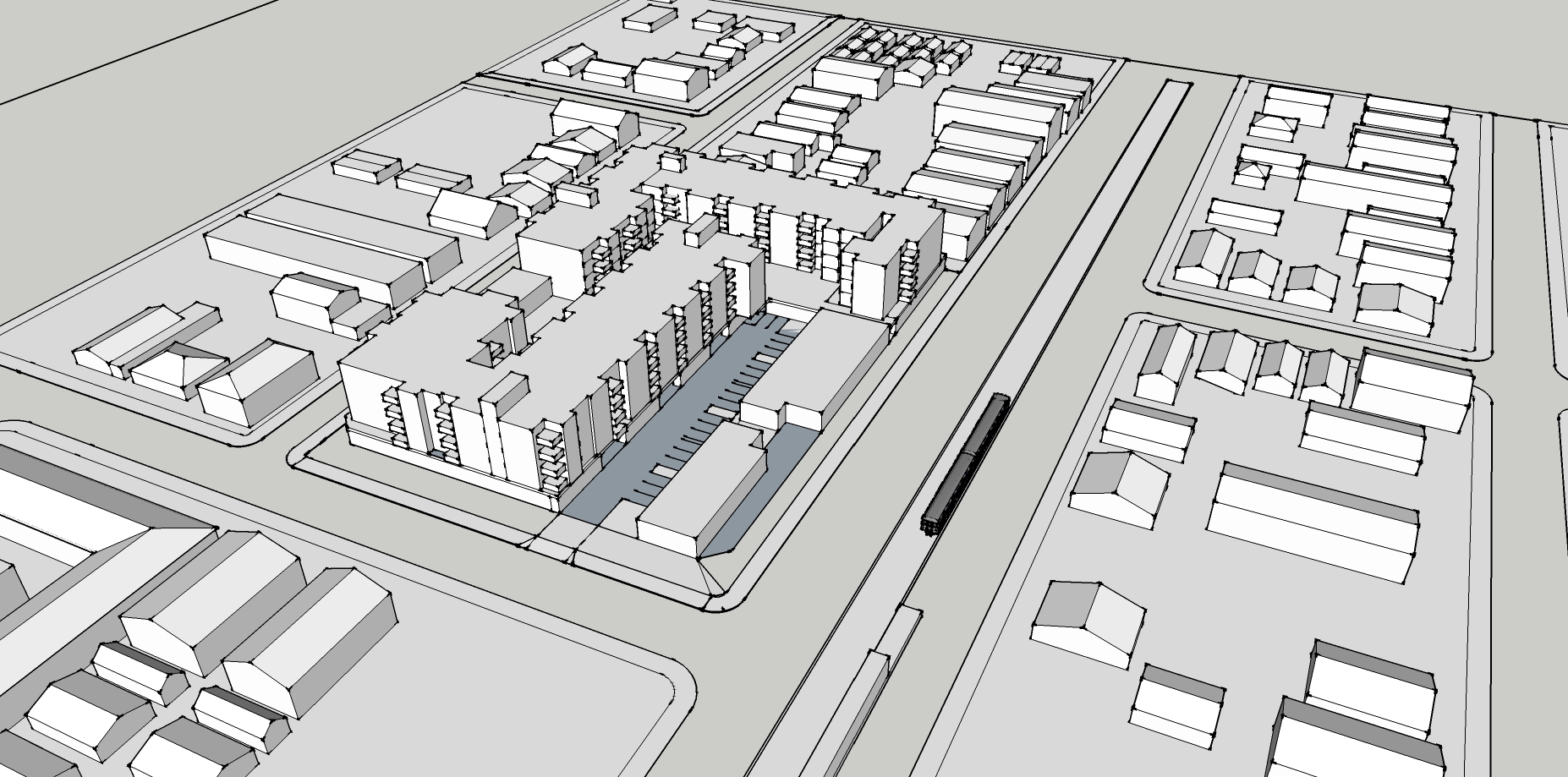 Exposition Blvd.
Wisconsin St.
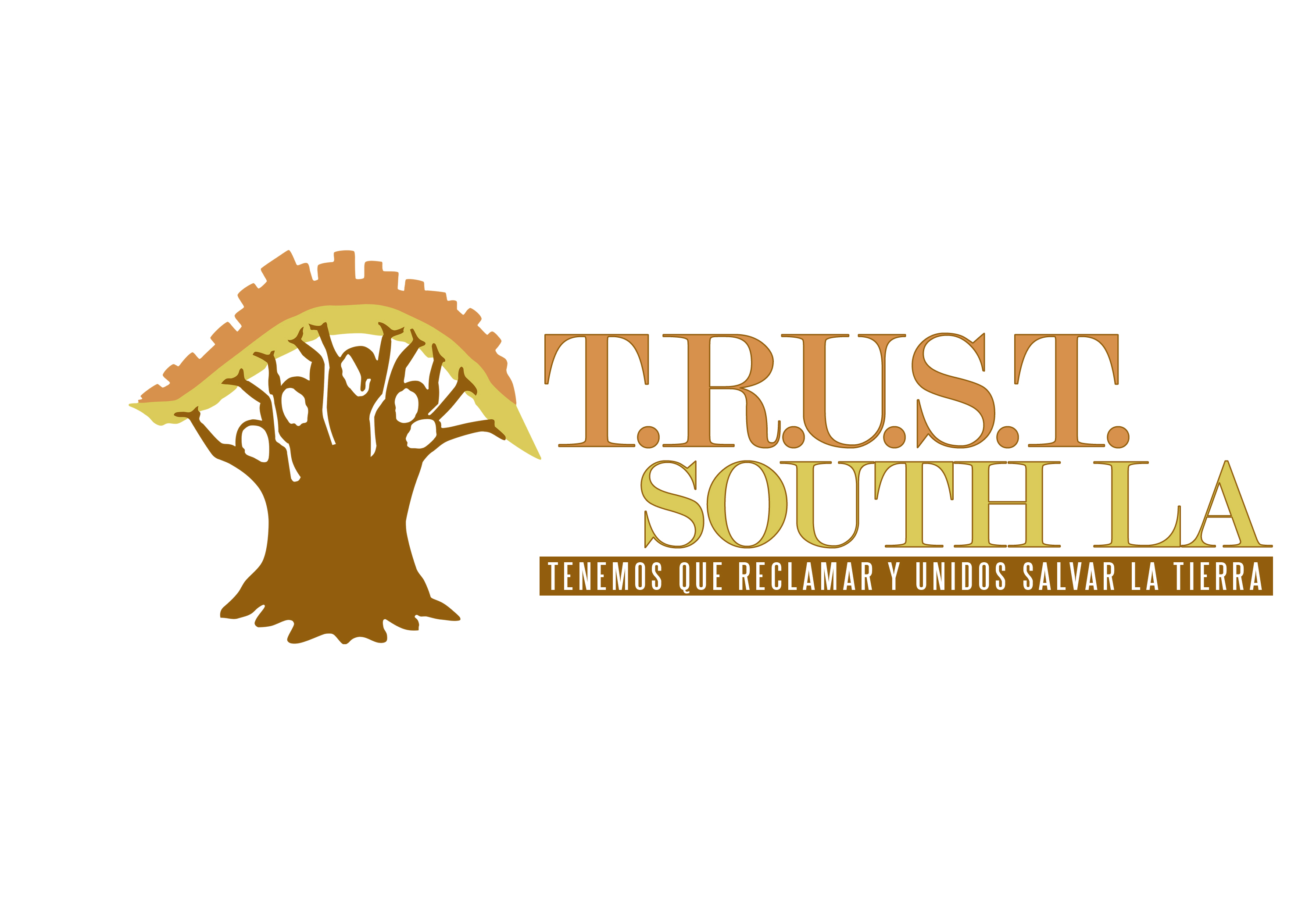 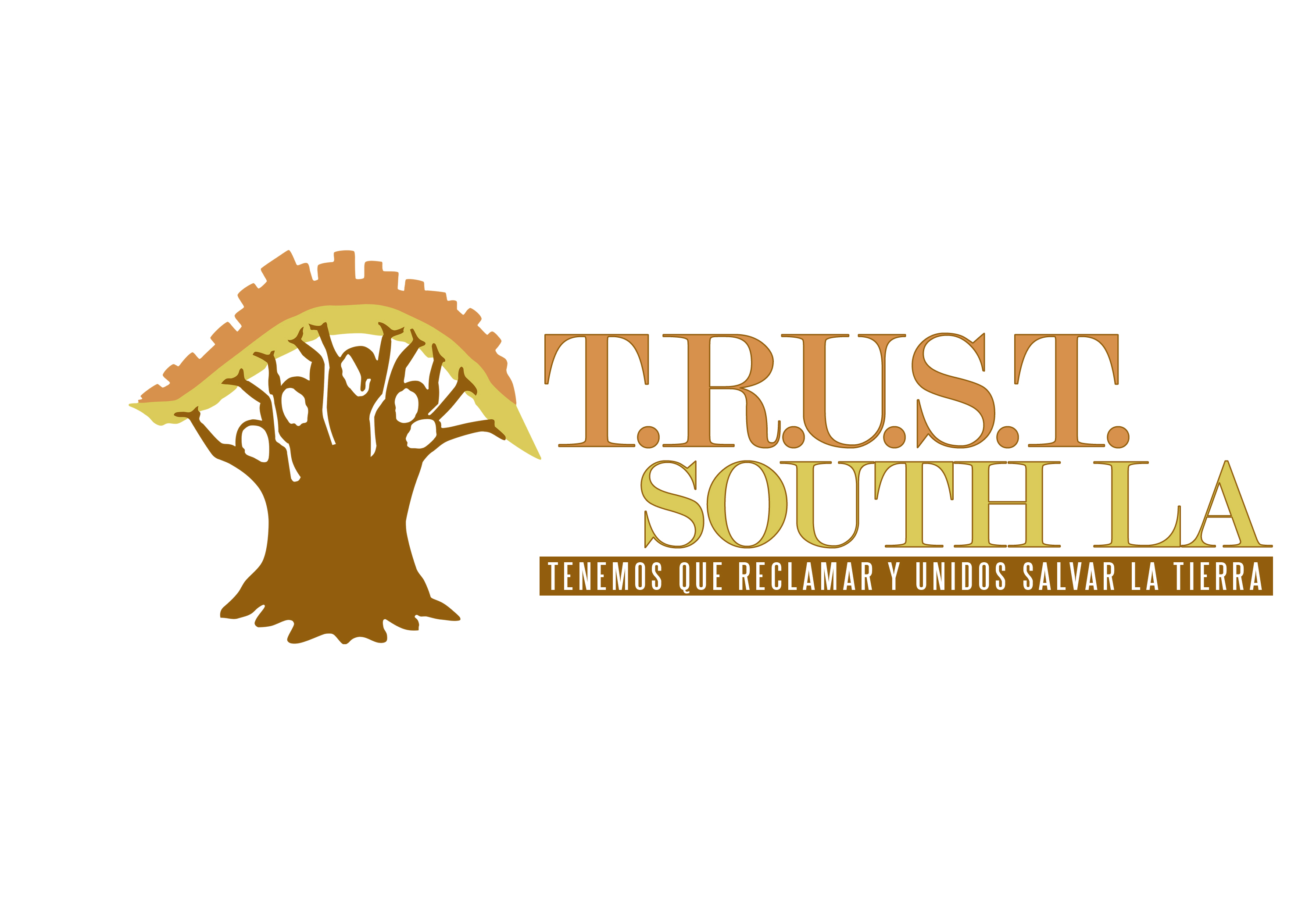 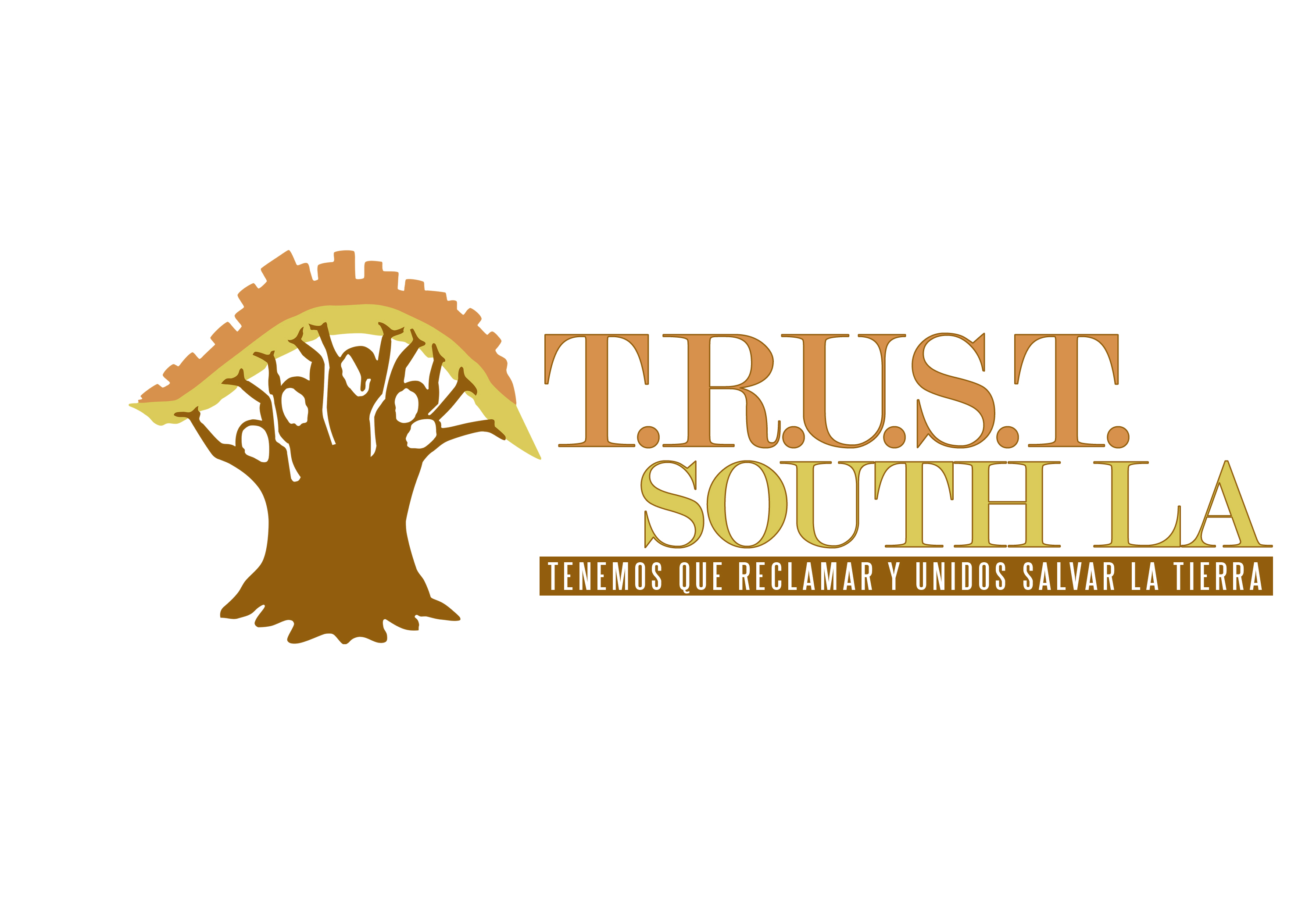 Opción 1
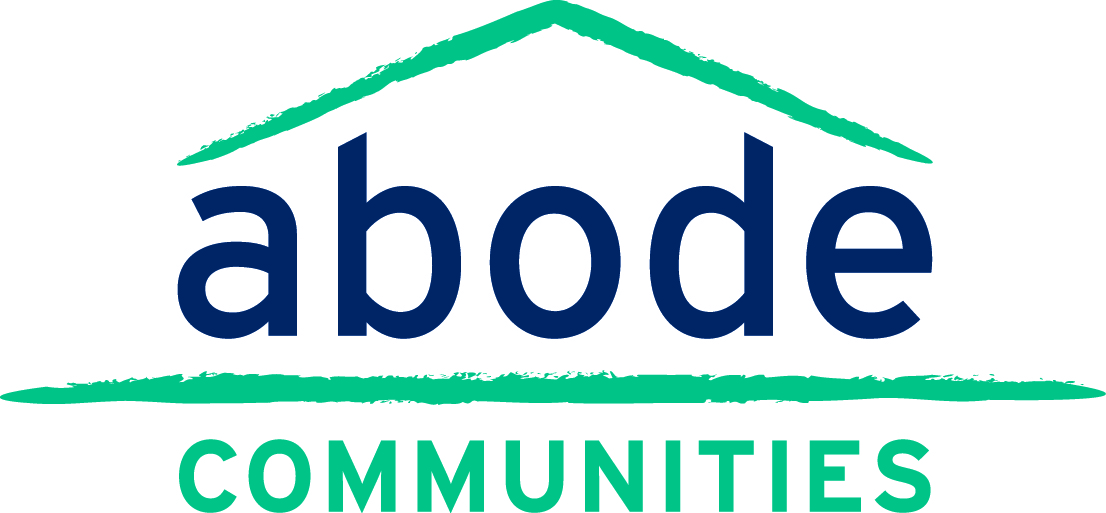 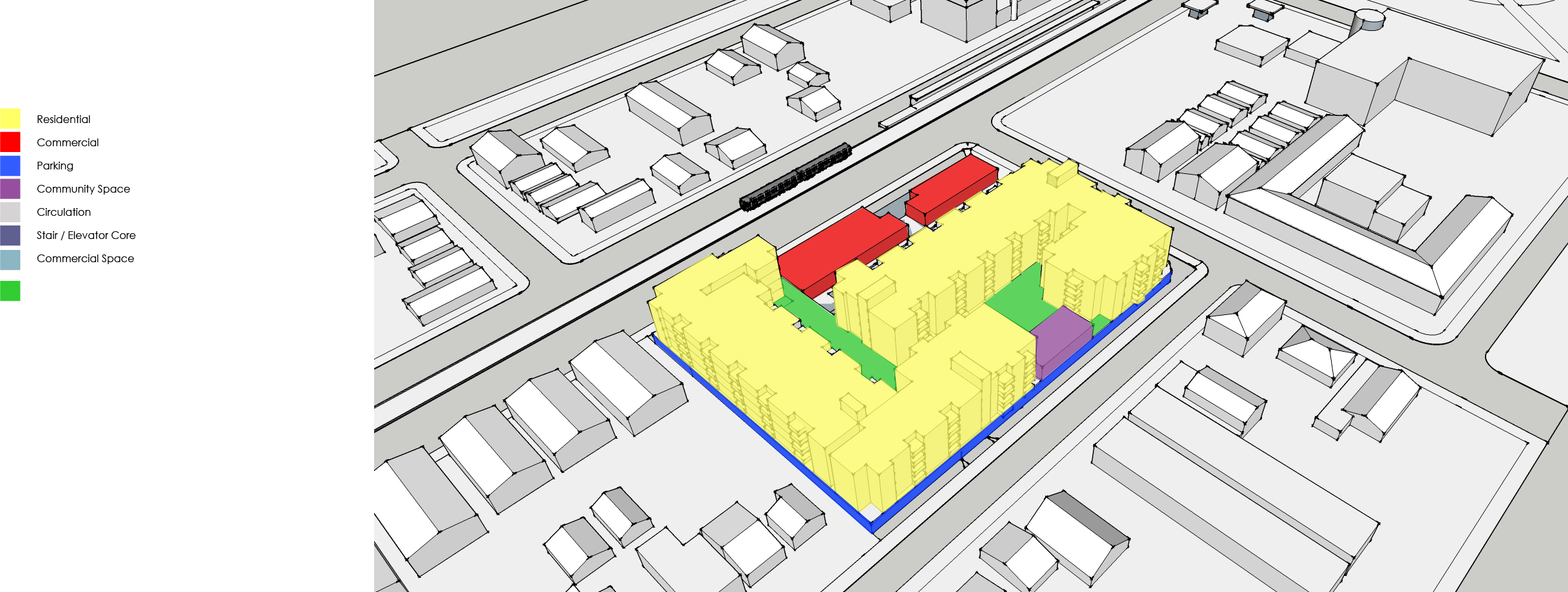 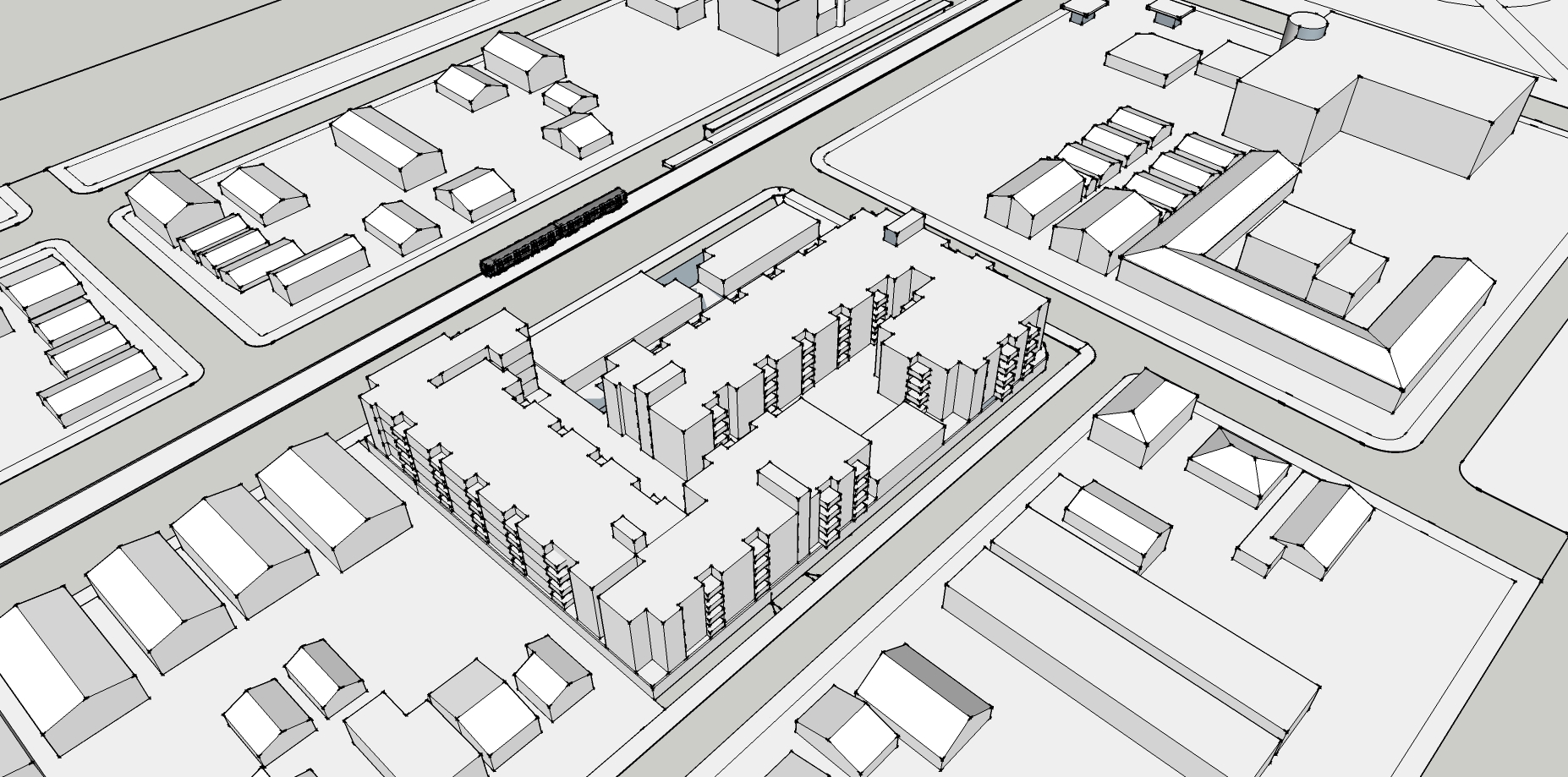 Exposition Blvd.
Wisconsin St.
W. 38th St.
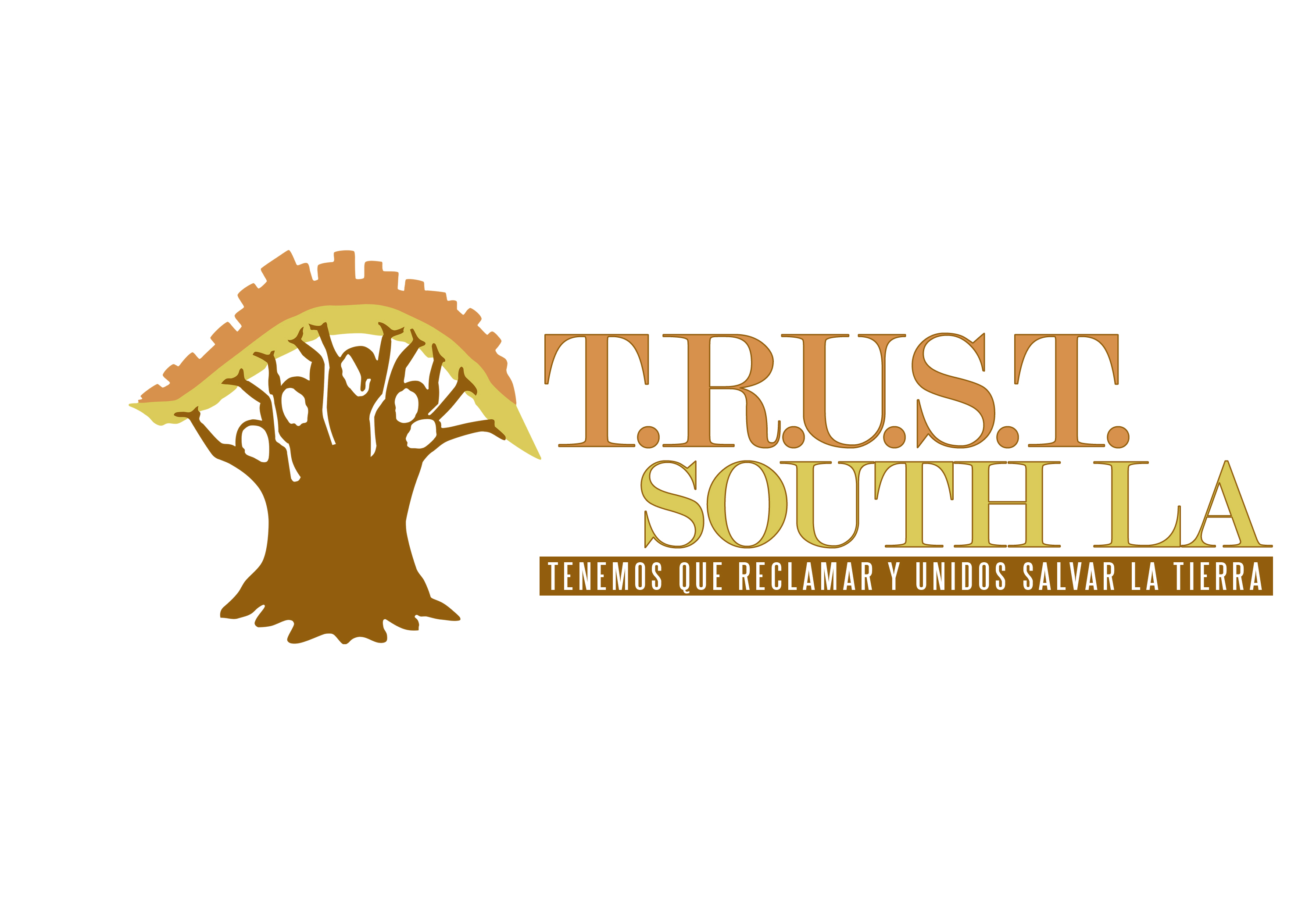 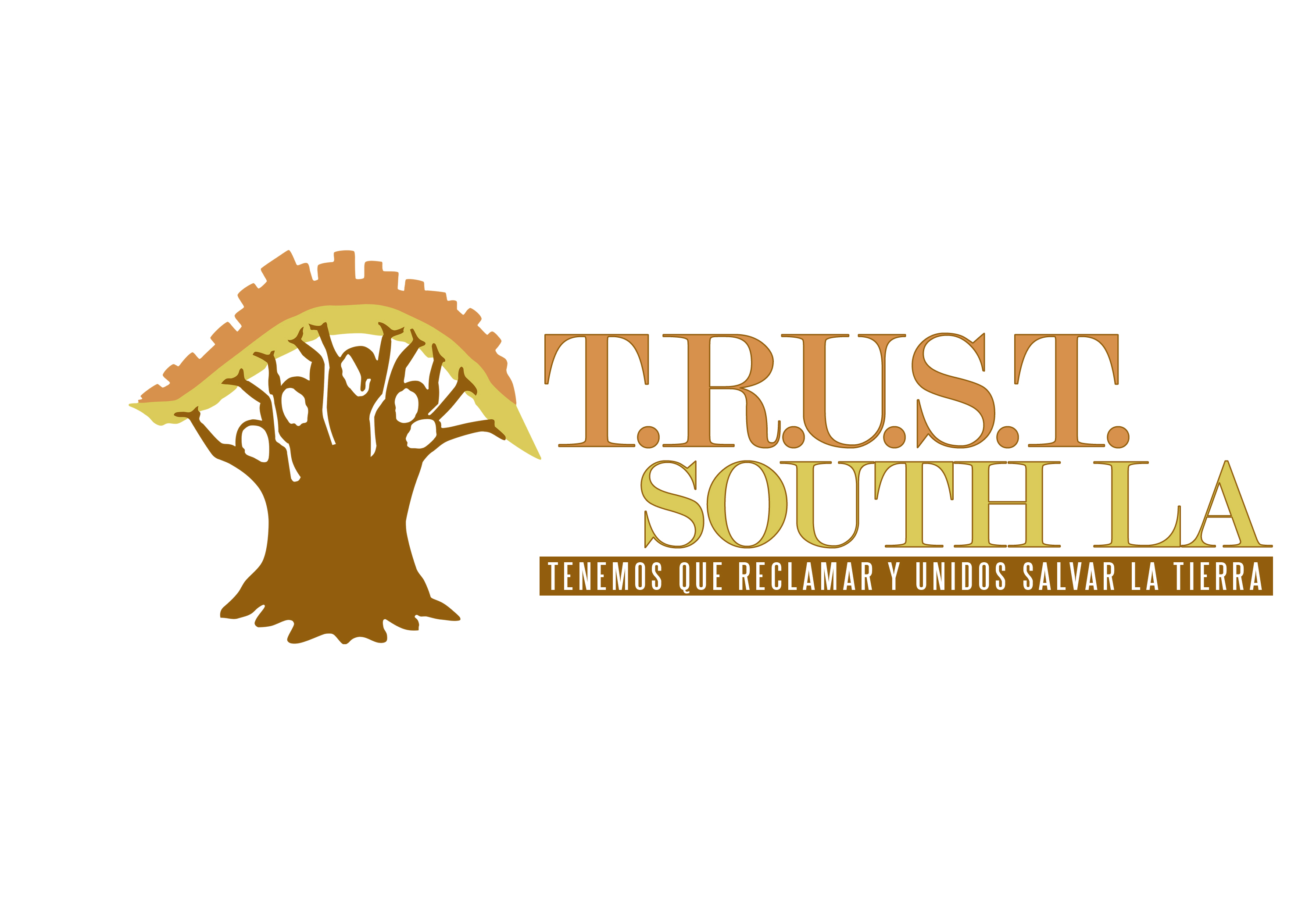 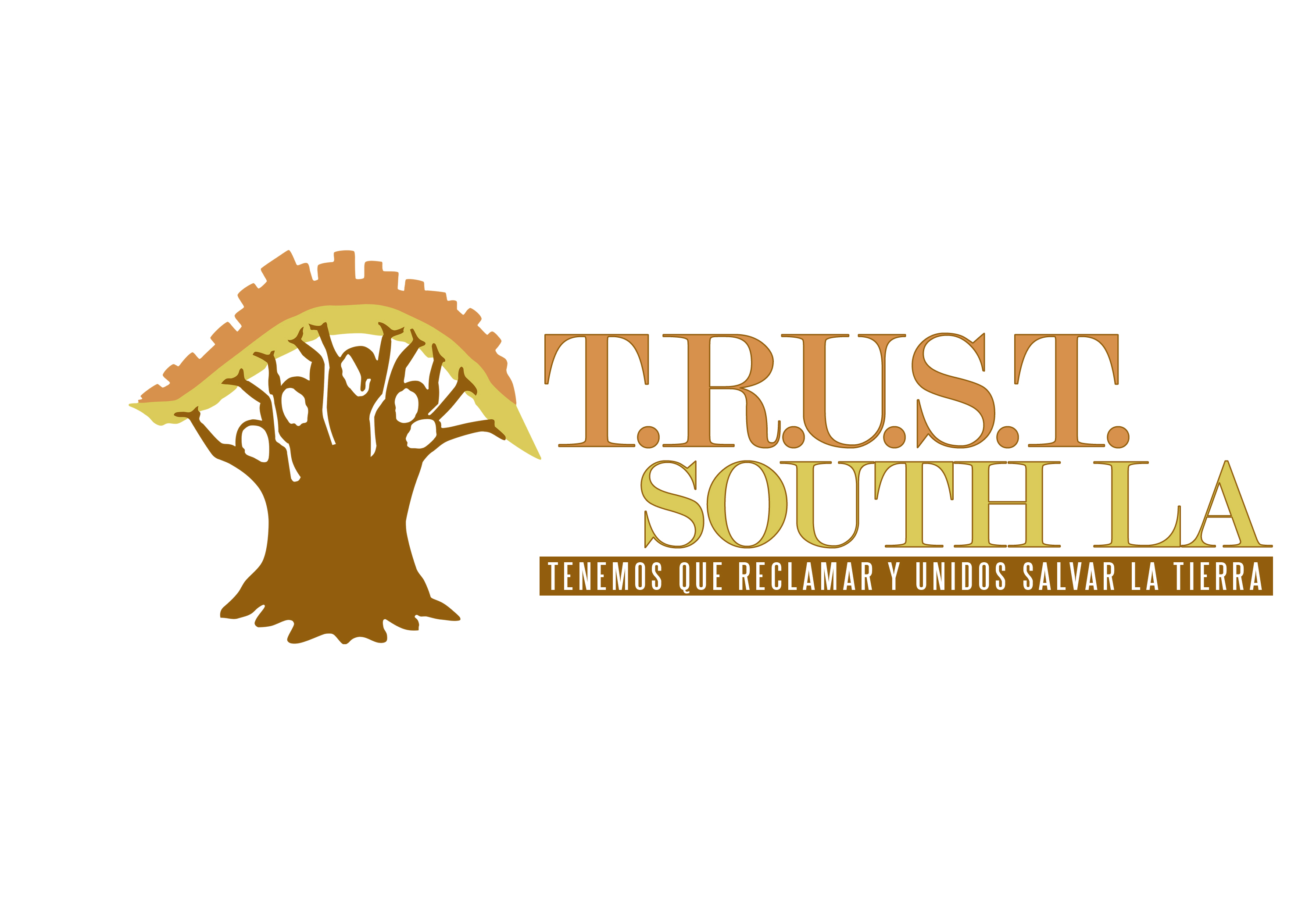 Opción 1
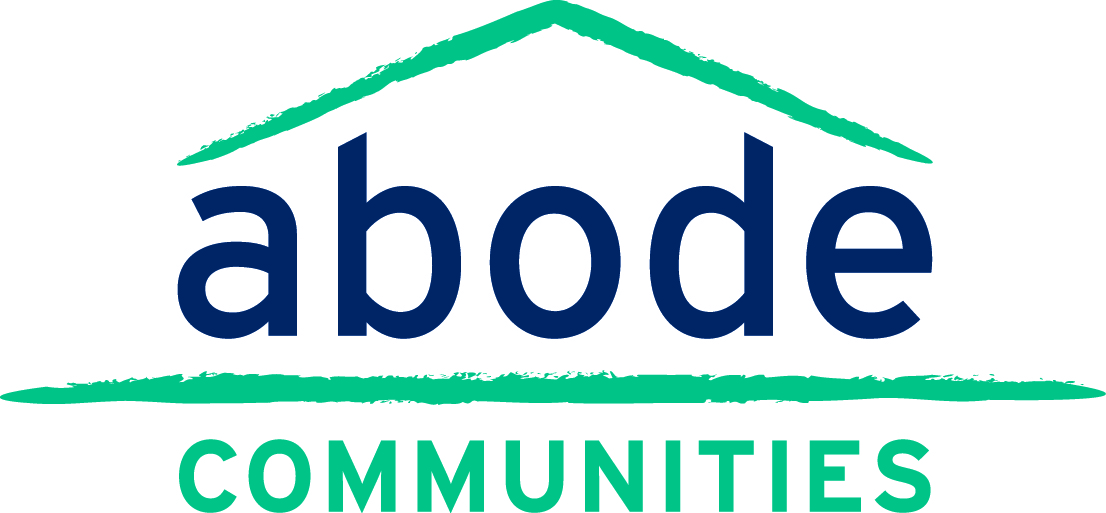 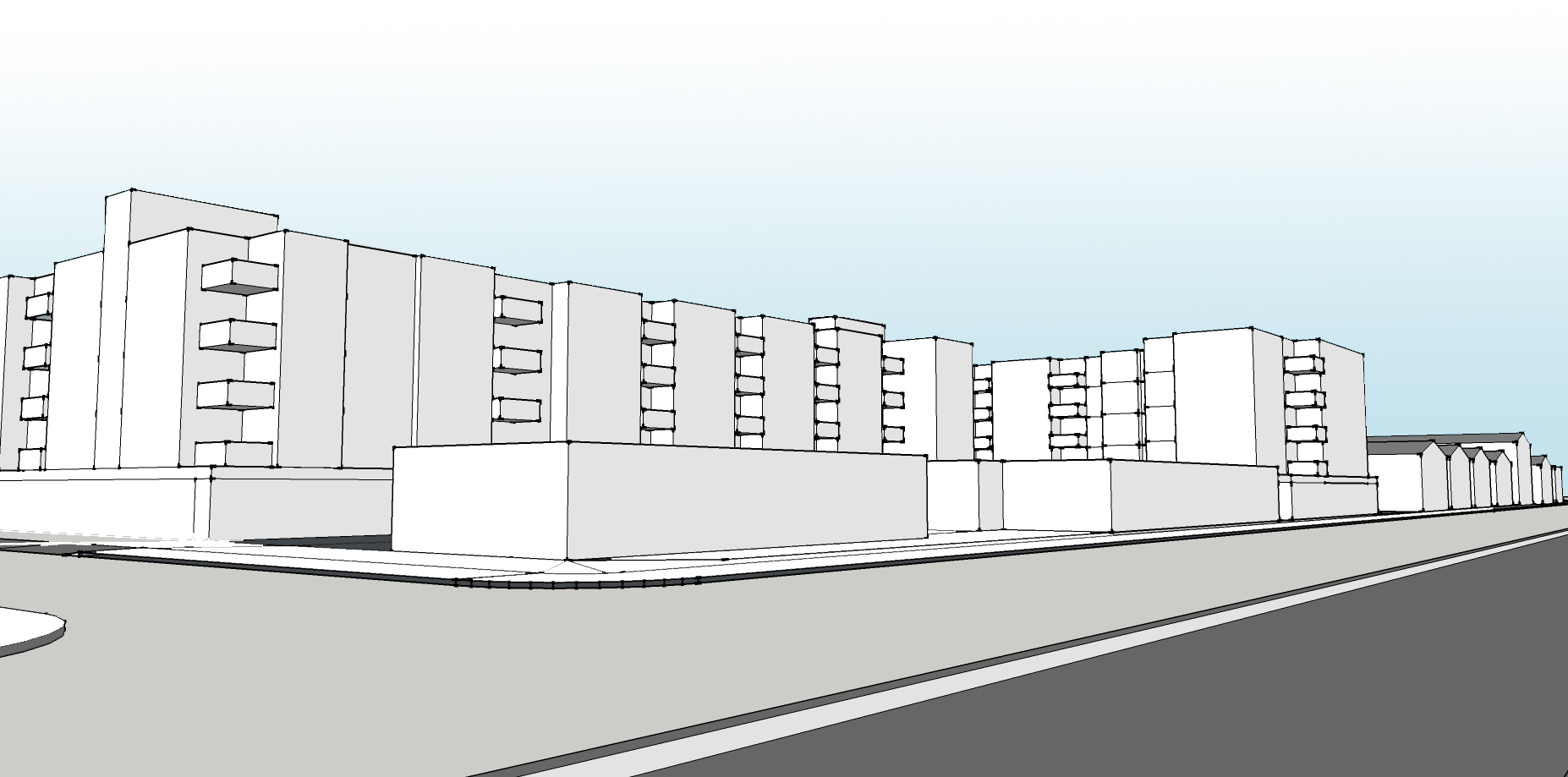 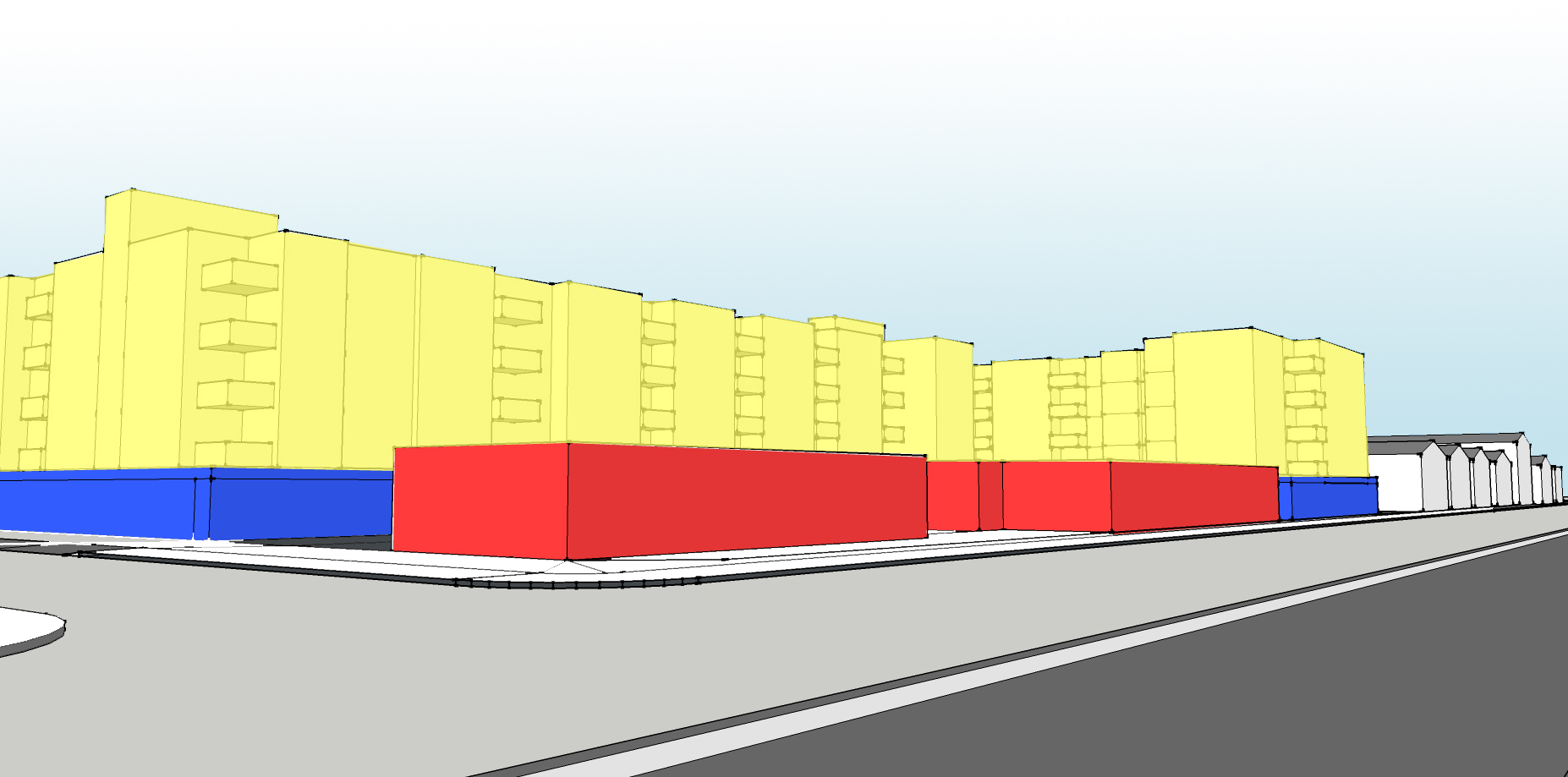 Exposition Blvd.
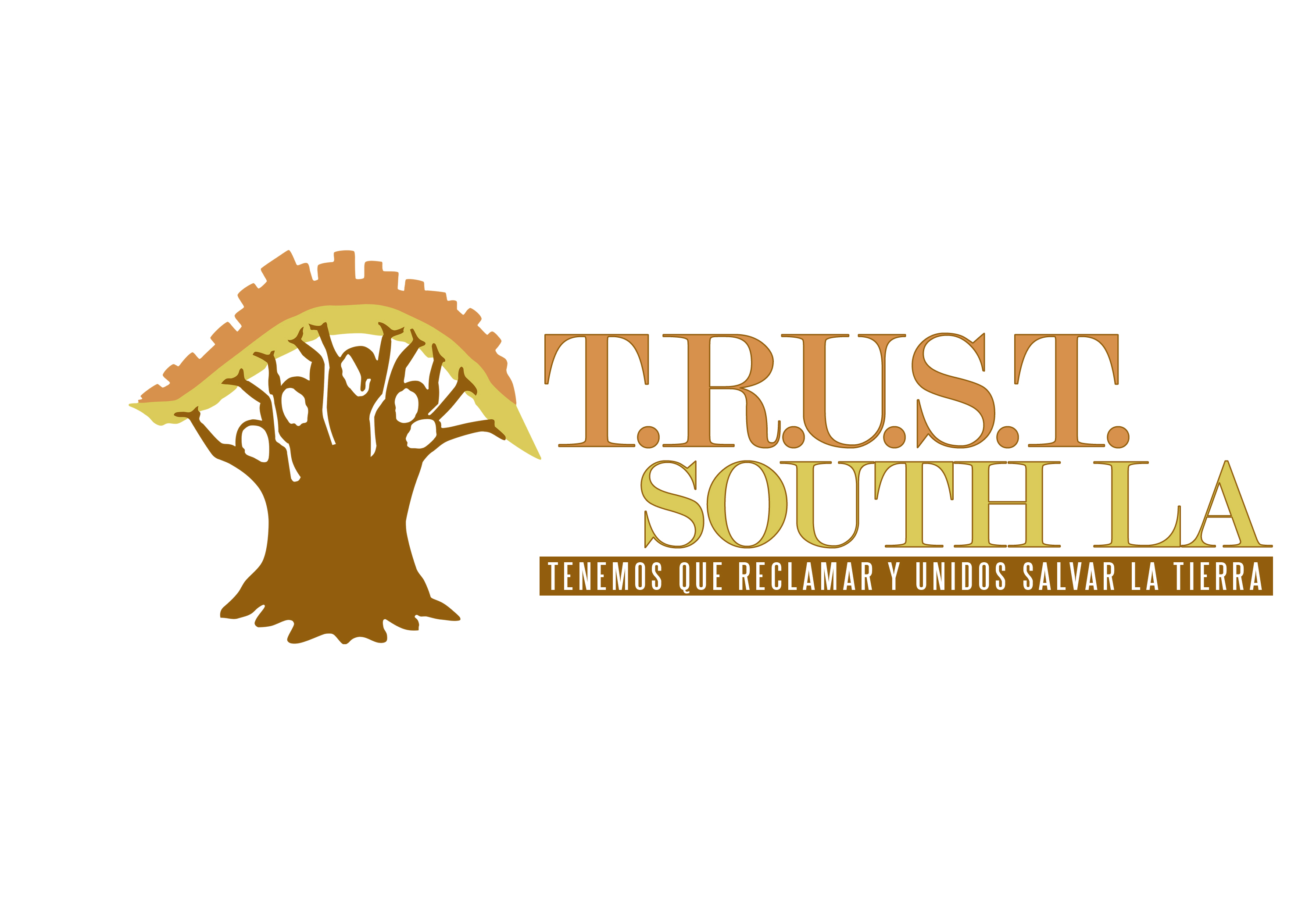 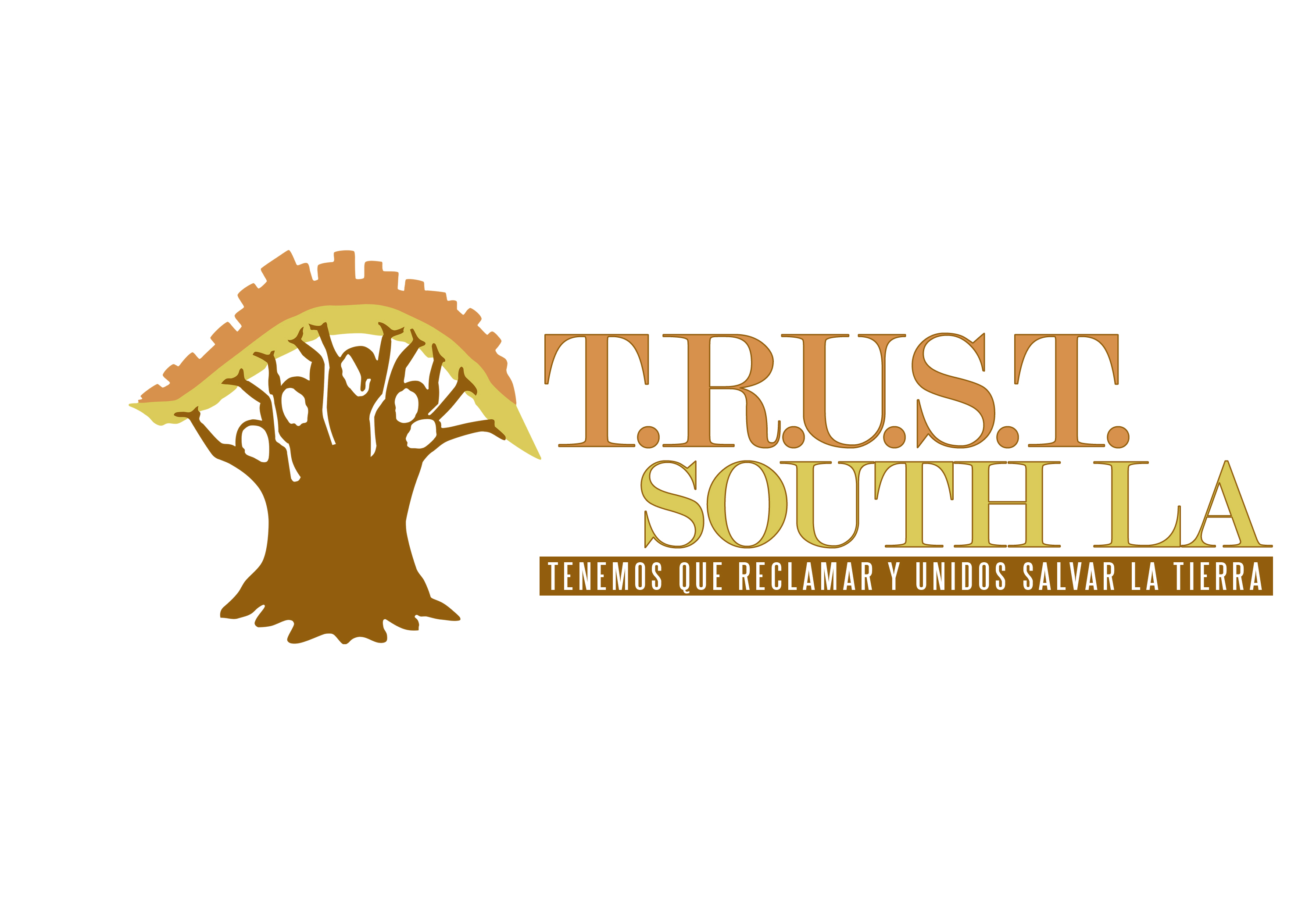 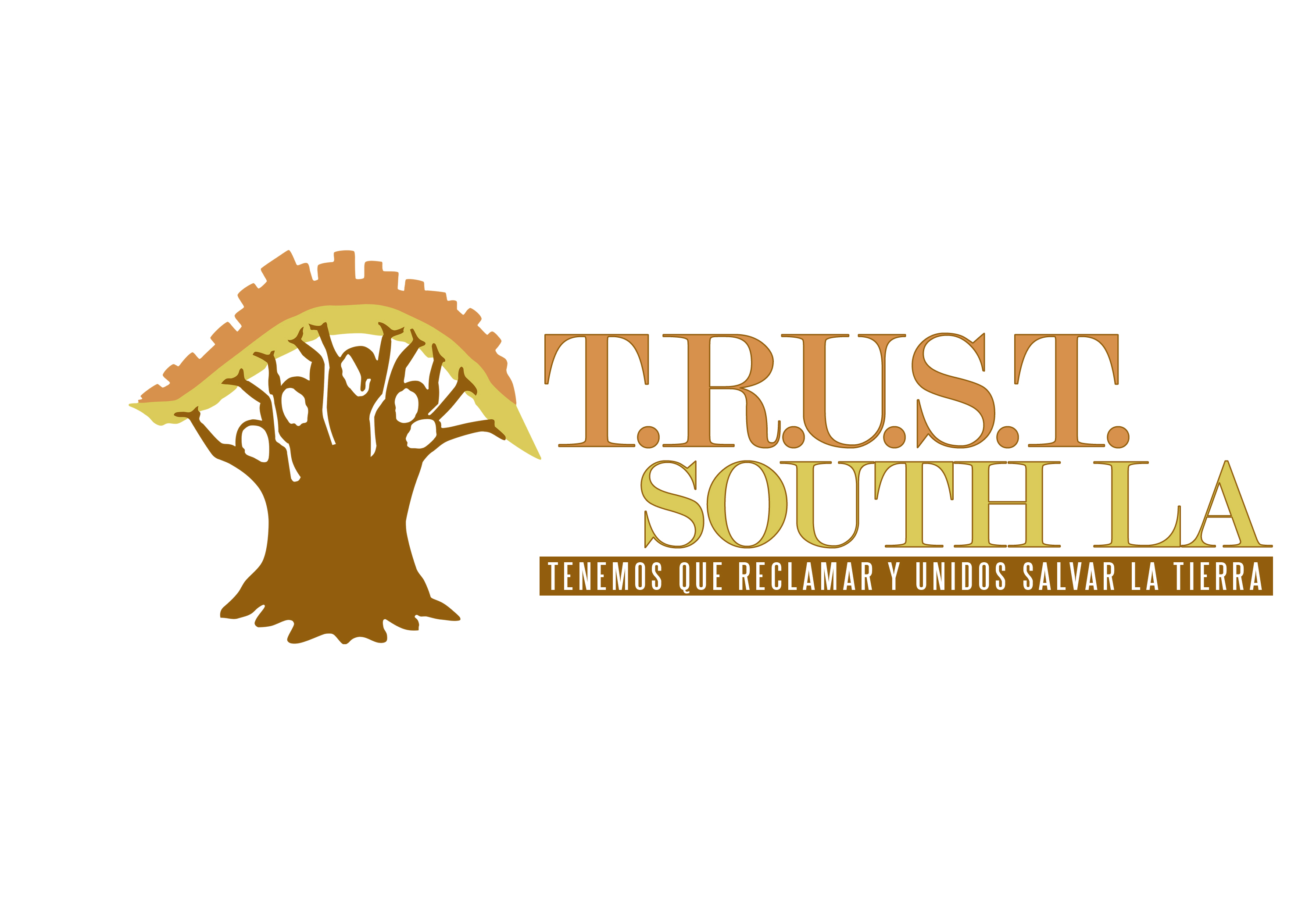 Opción 2
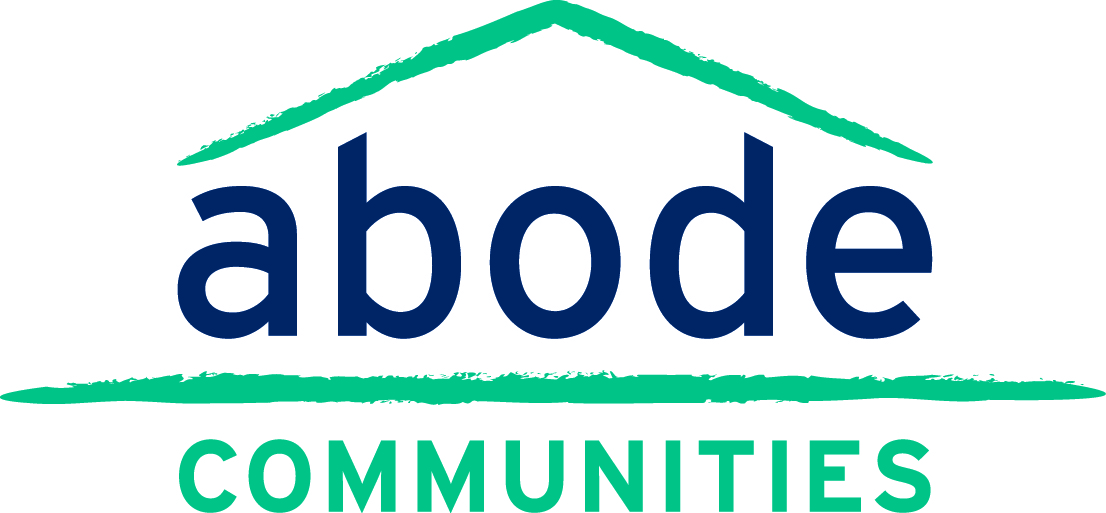 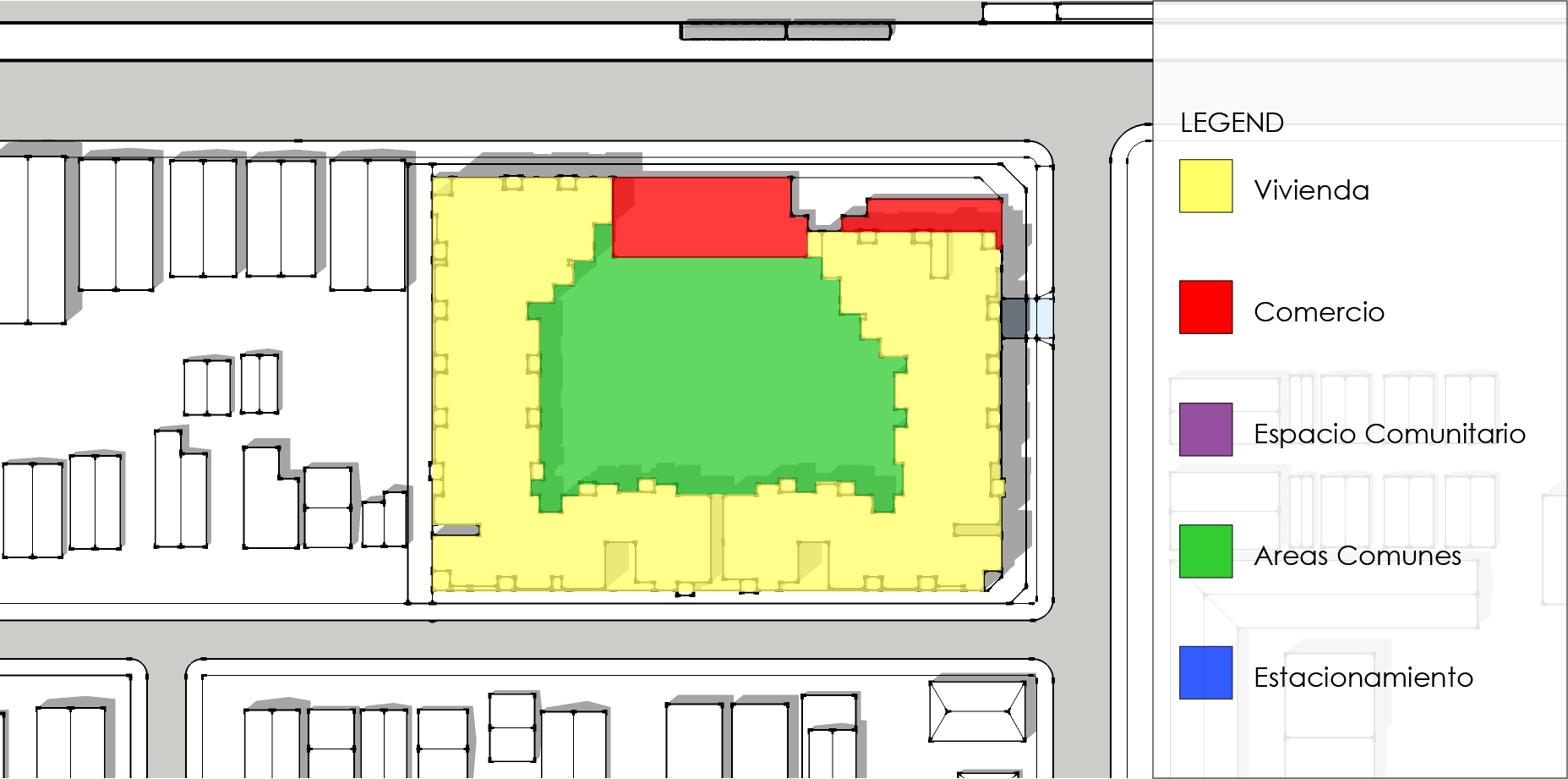 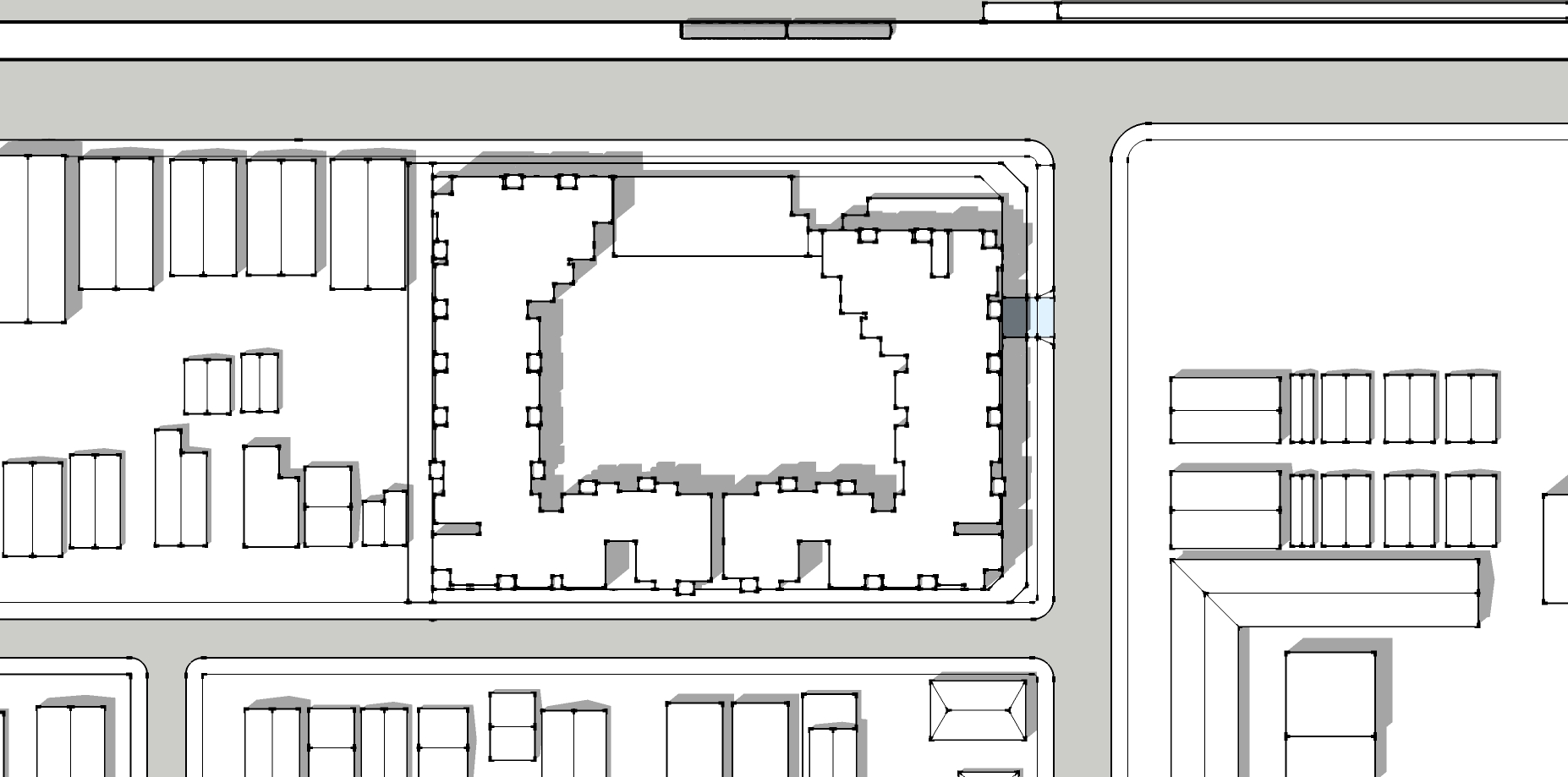 Exposition Blvd.
W. 38th St.
Wisconsin St.
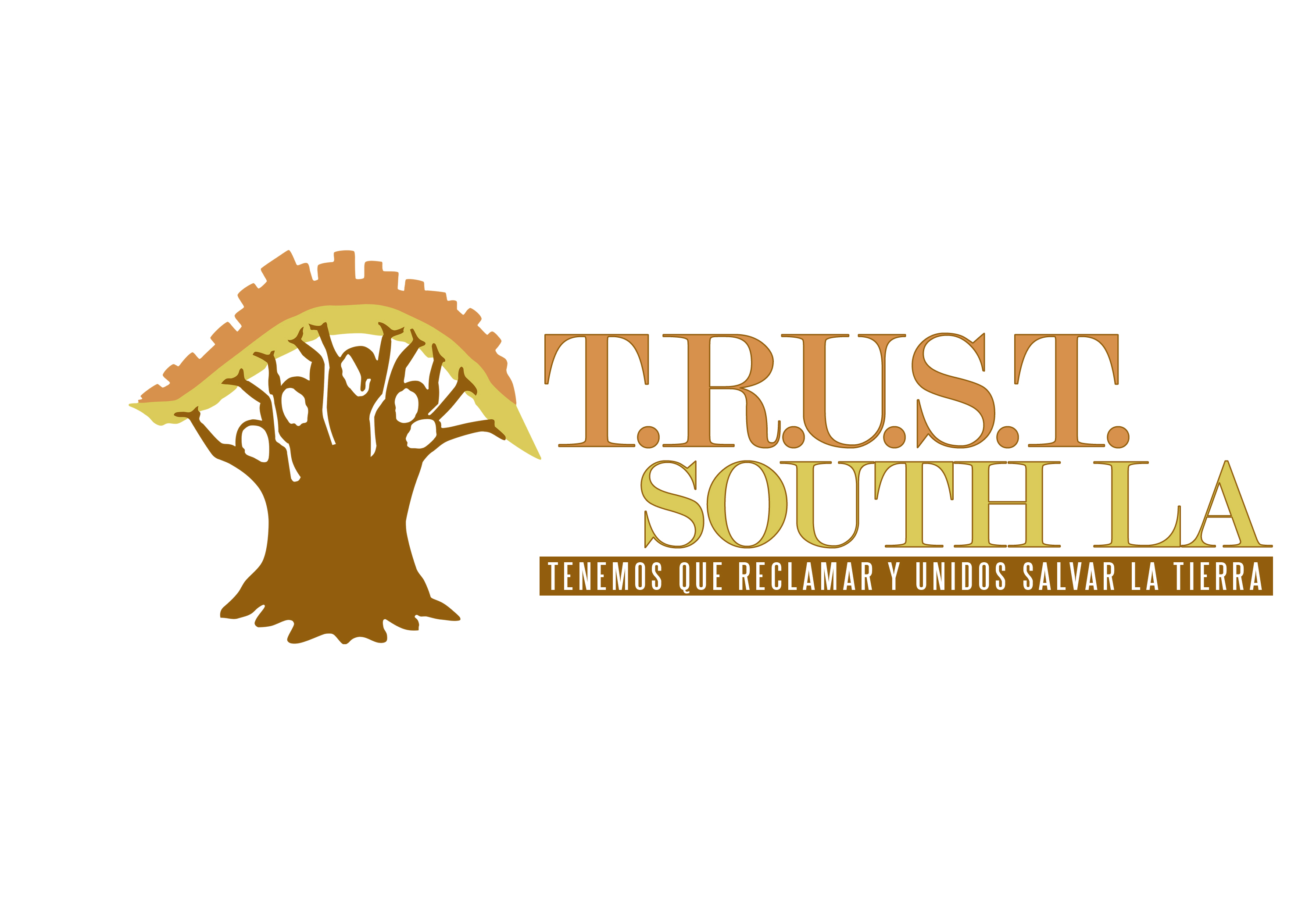 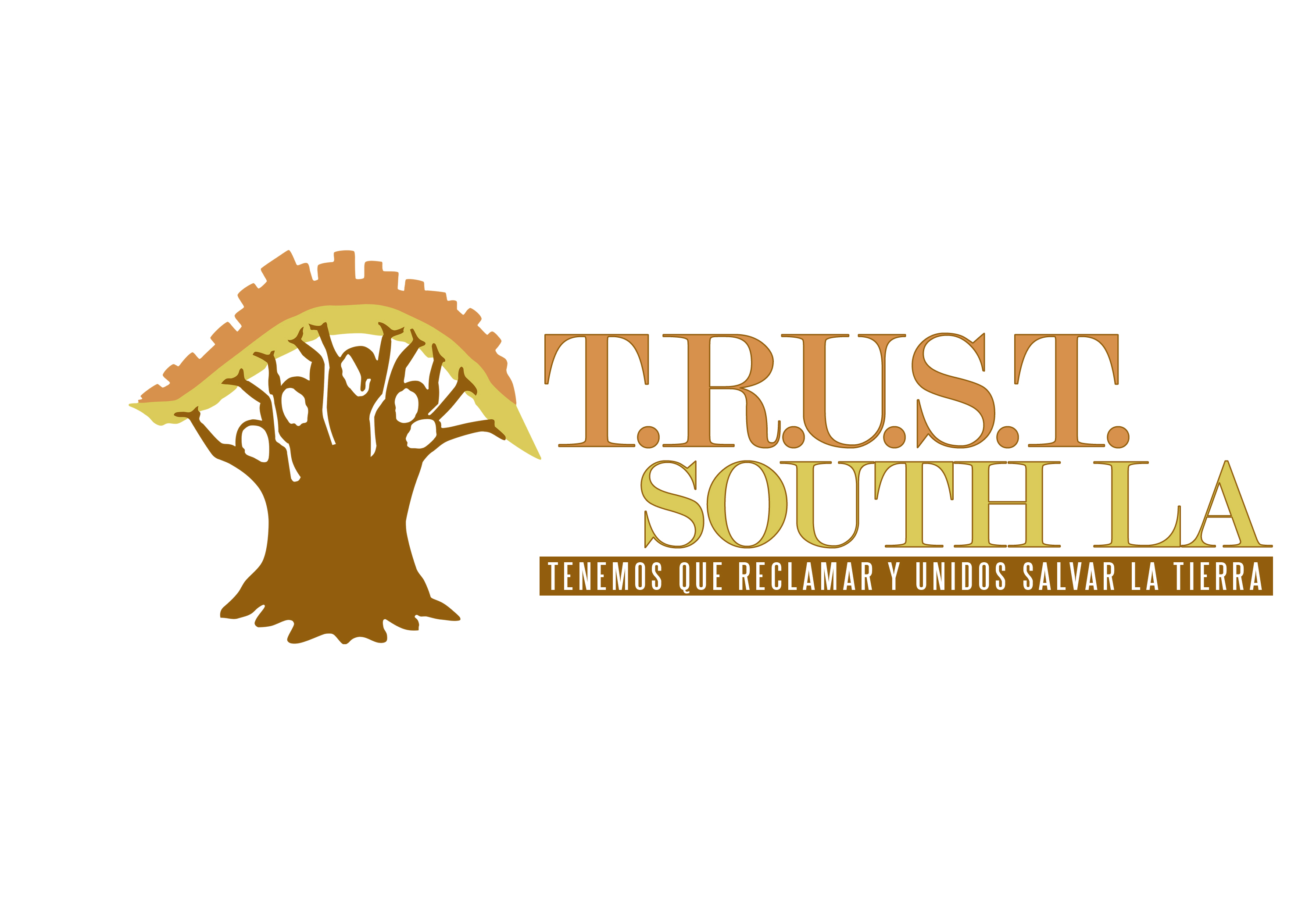 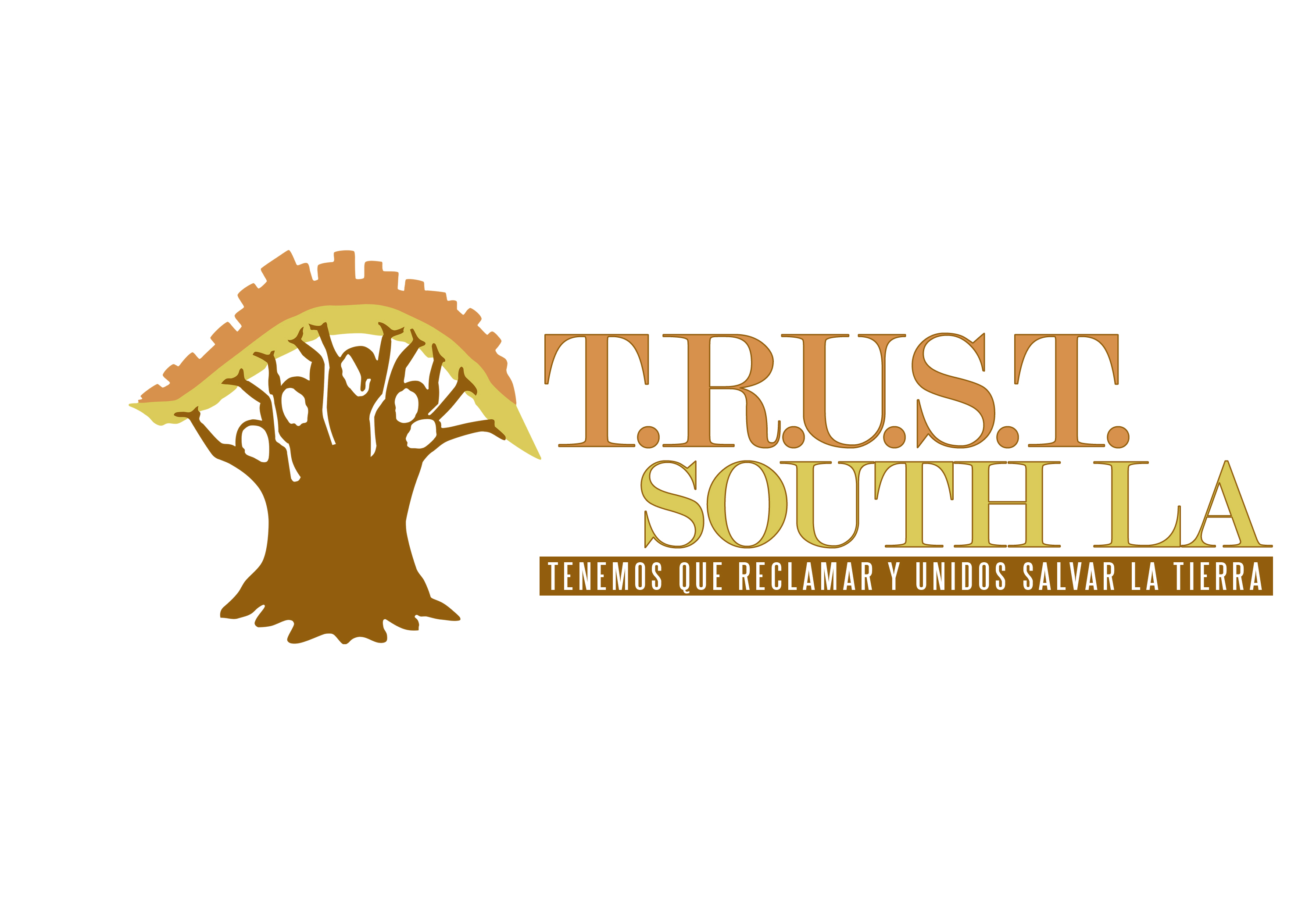 Opción 2
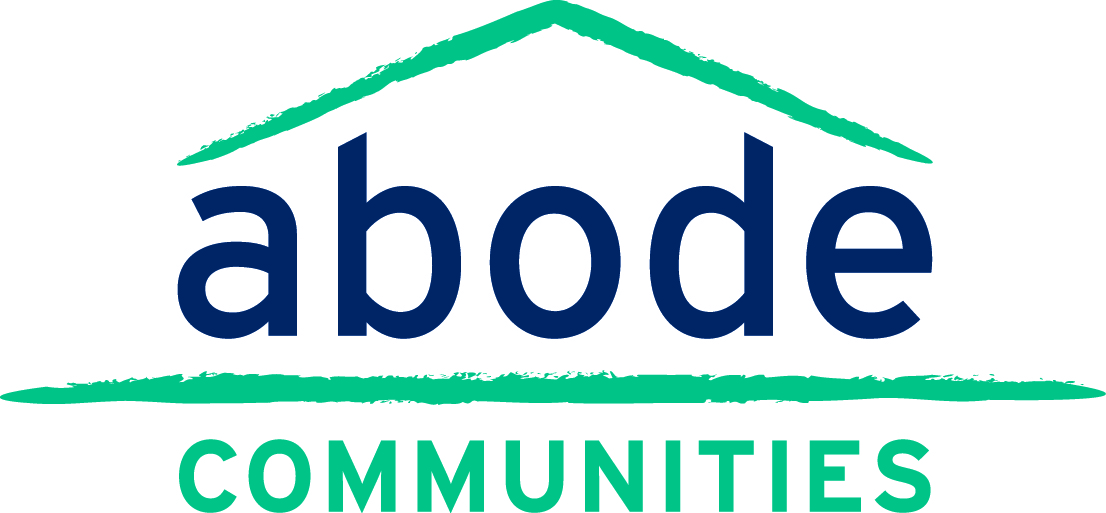 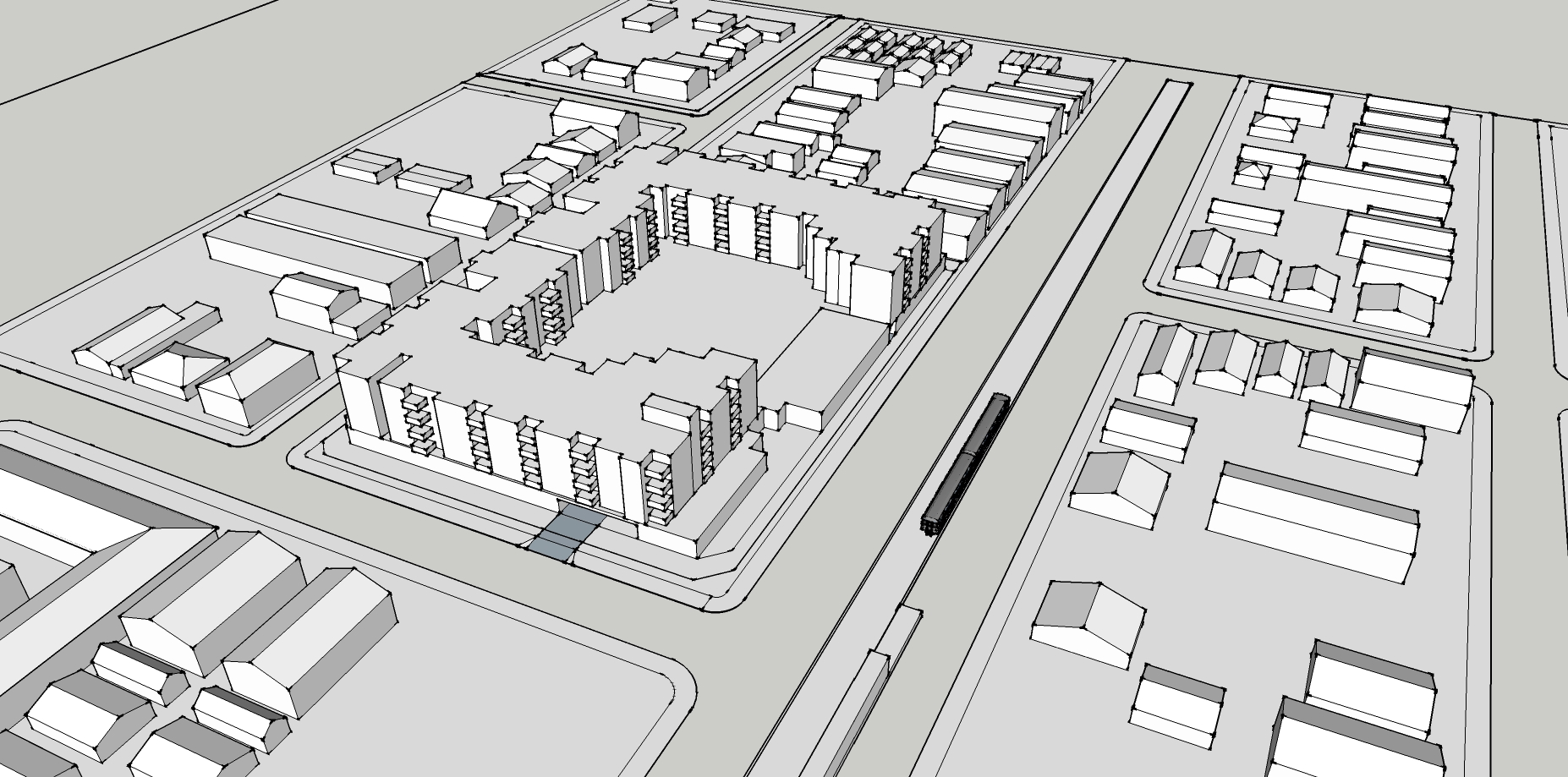 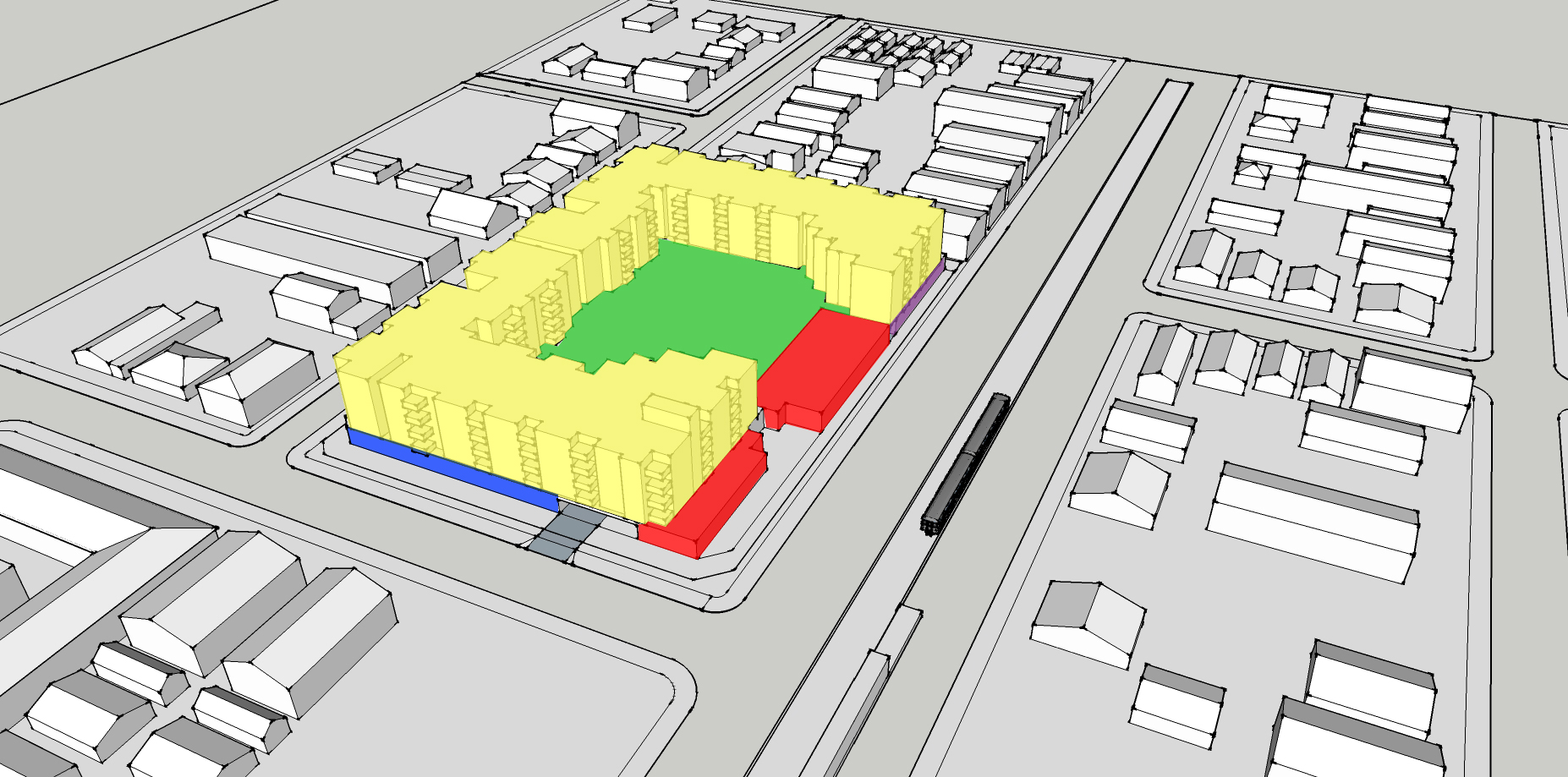 Exposition Blvd.
Wisconsin St.
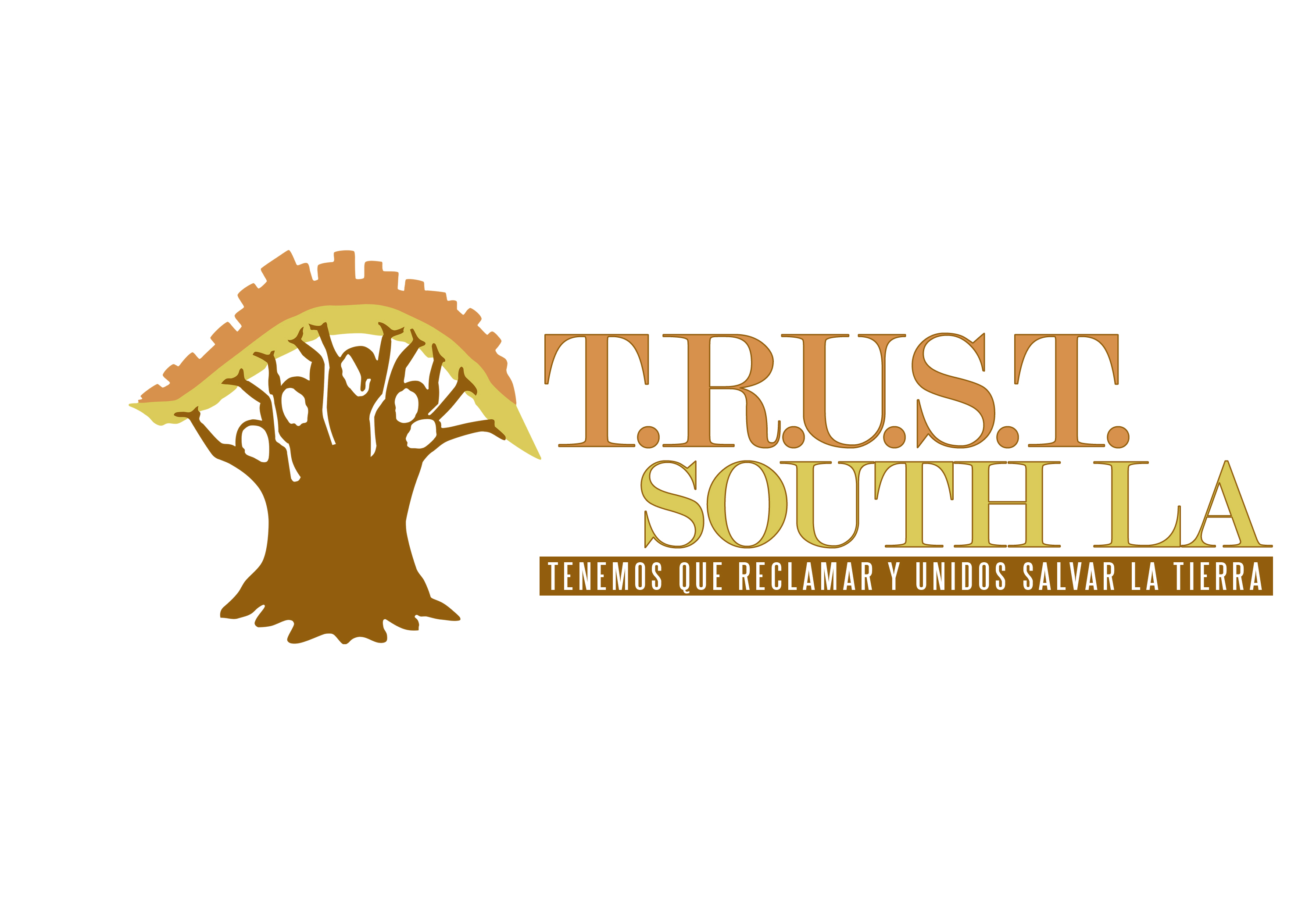 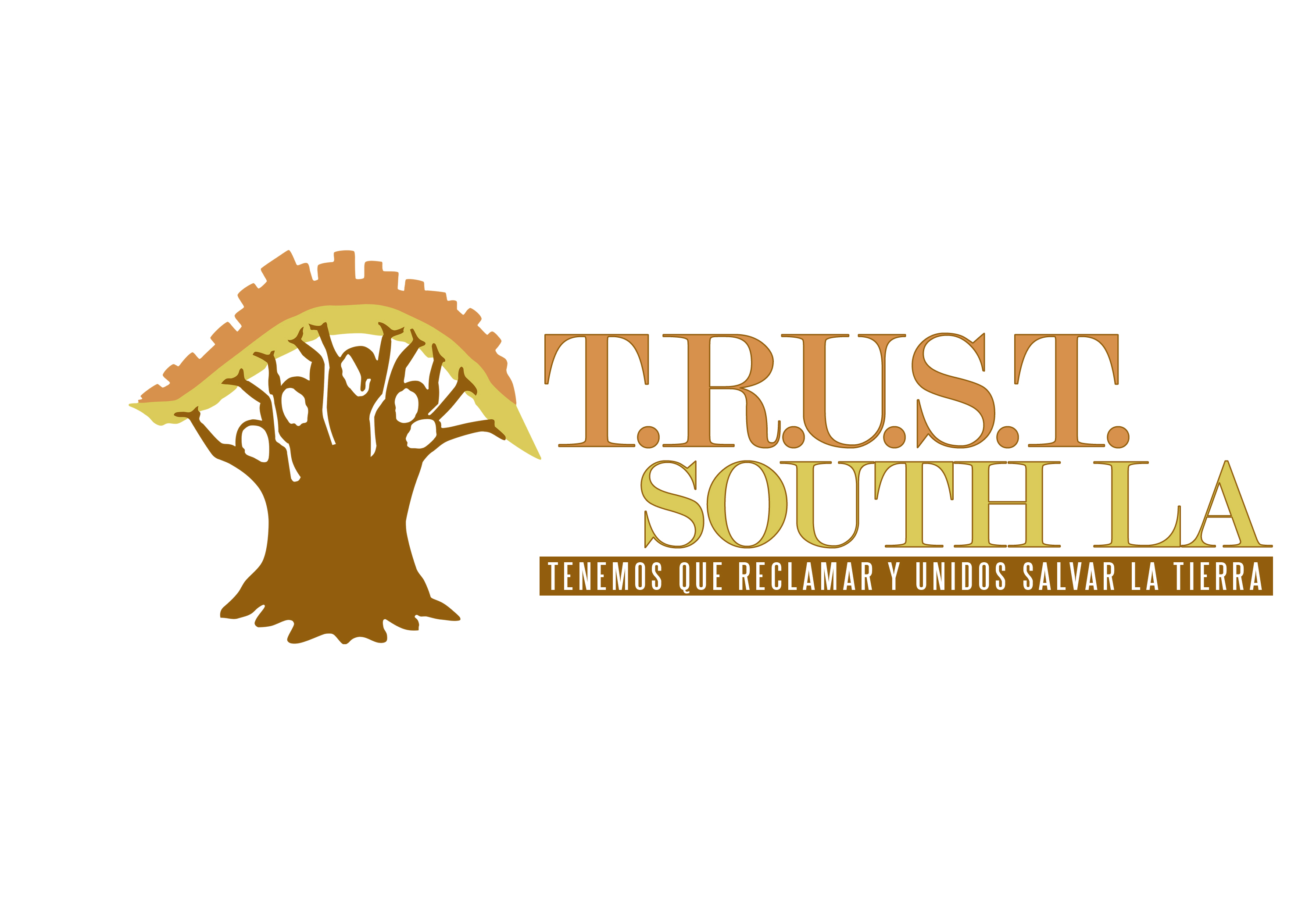 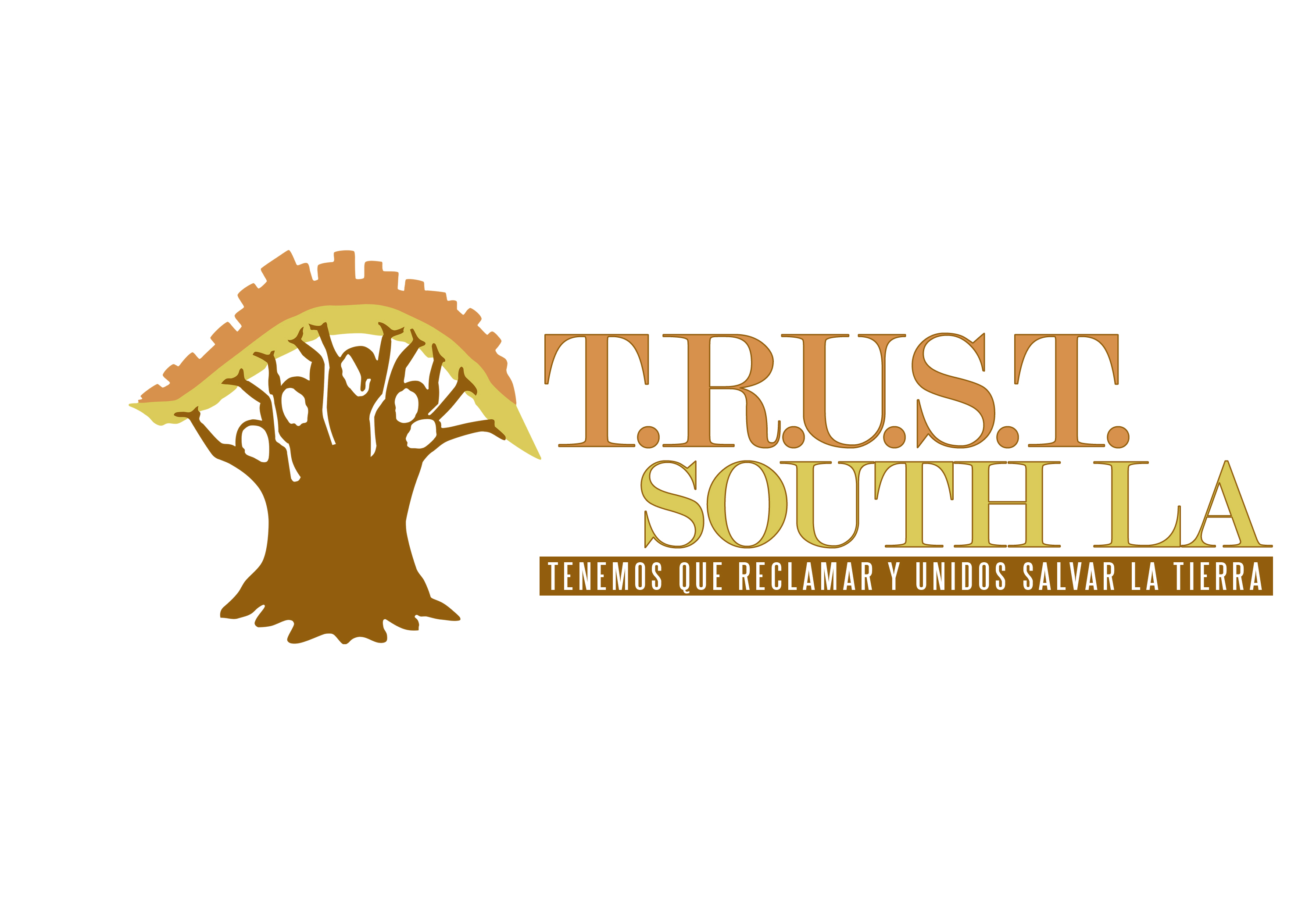 Opción 2
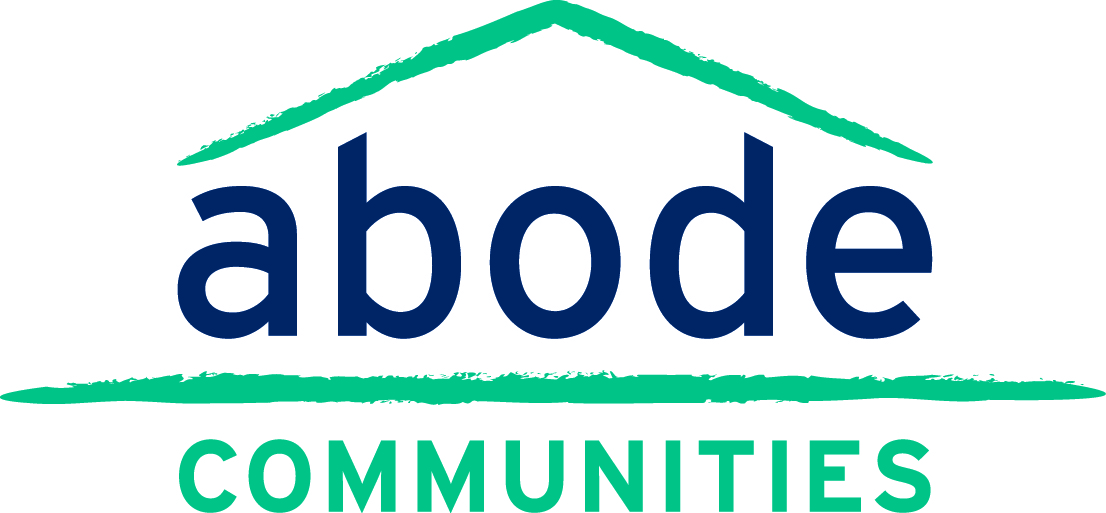 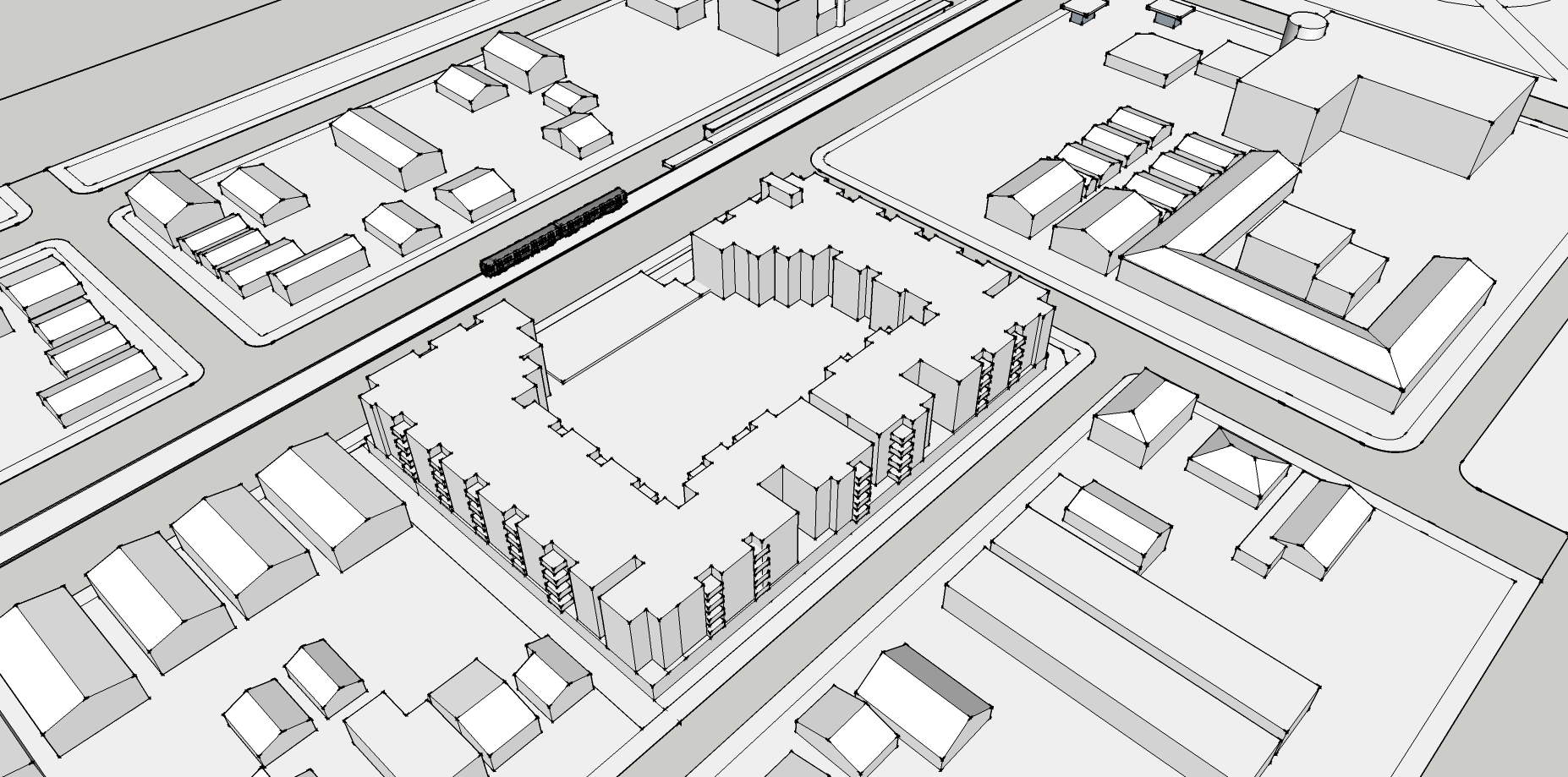 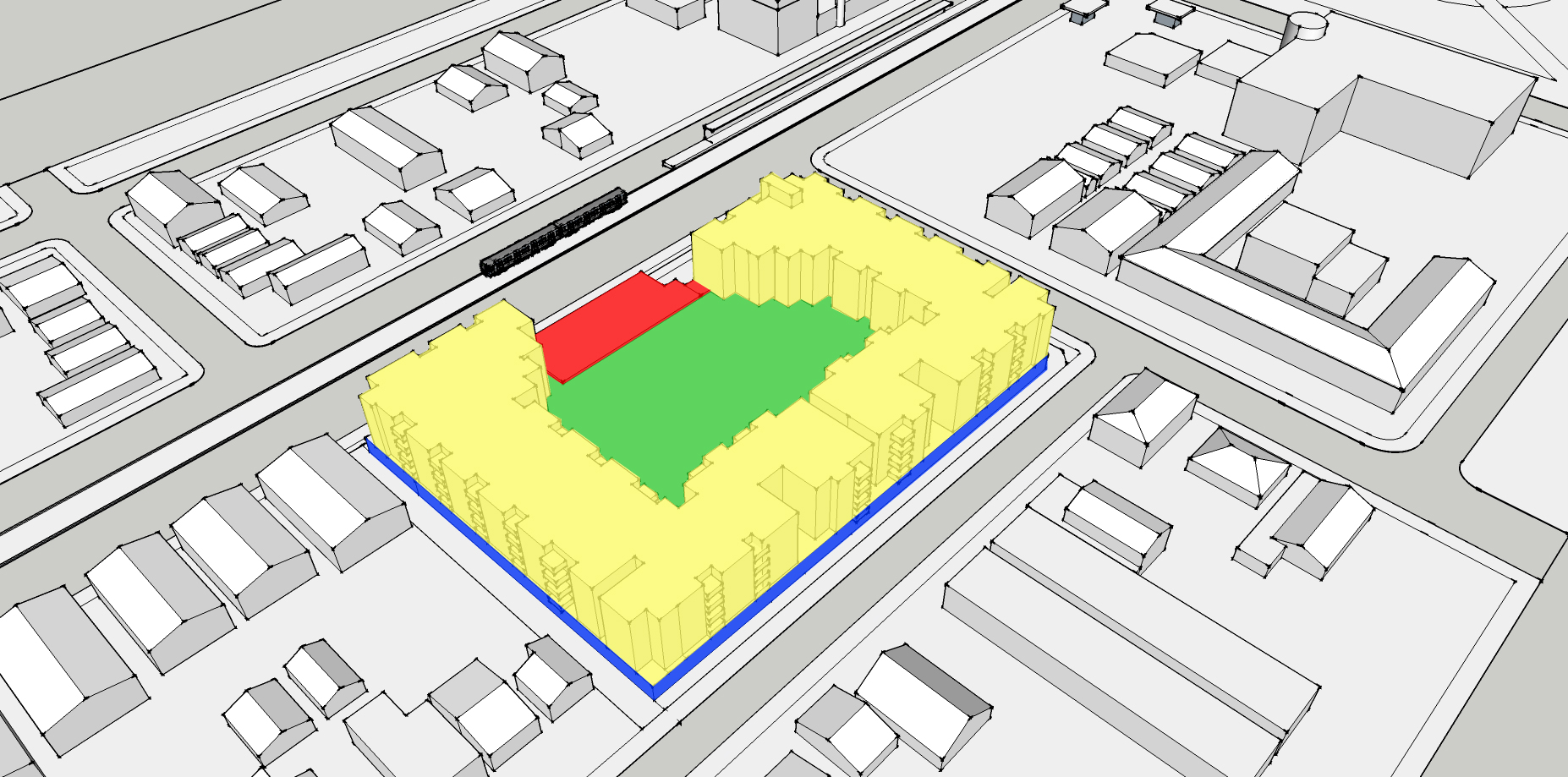 Exposition Blvd.
Wisconsin St.
W. 38th St.
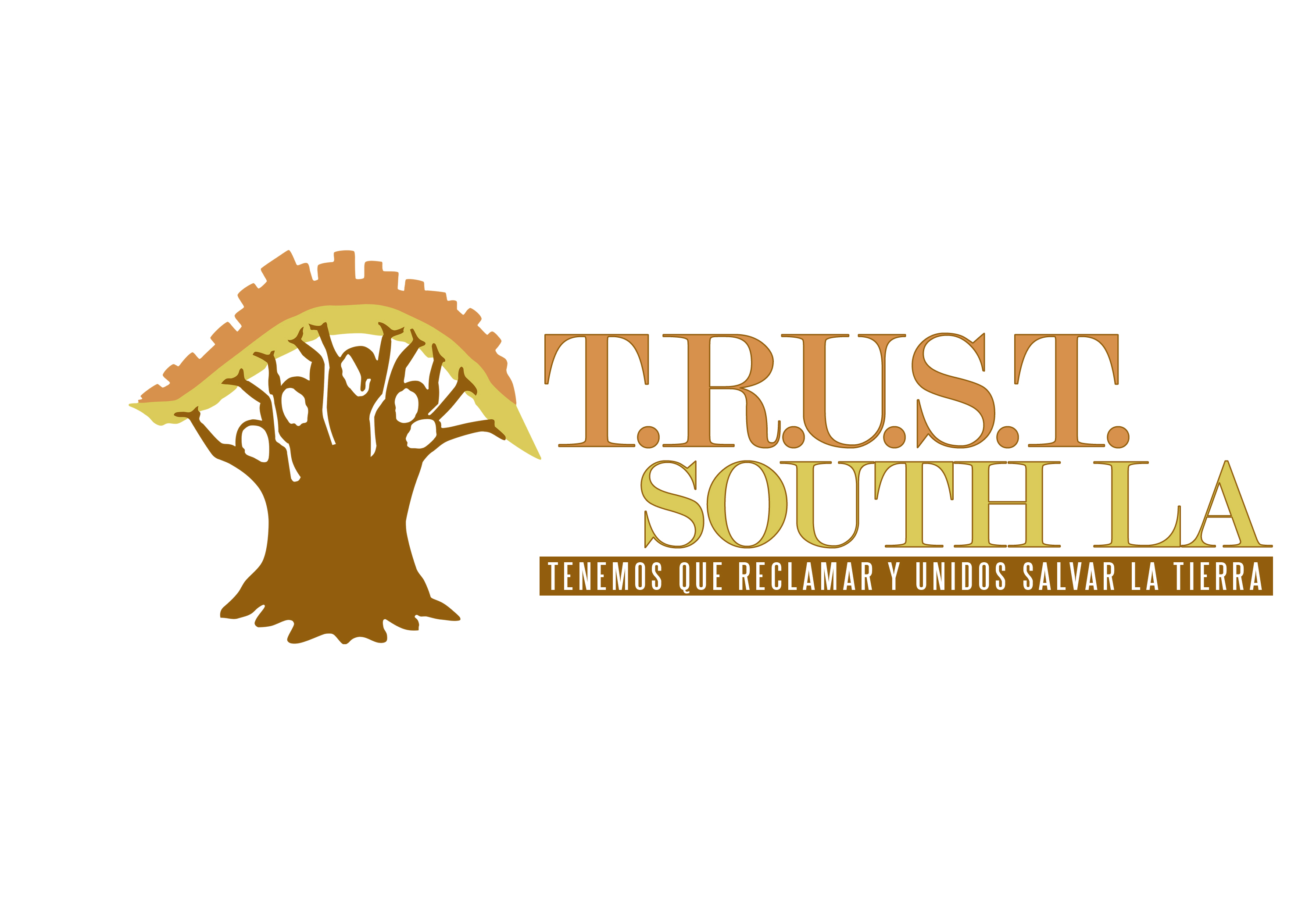 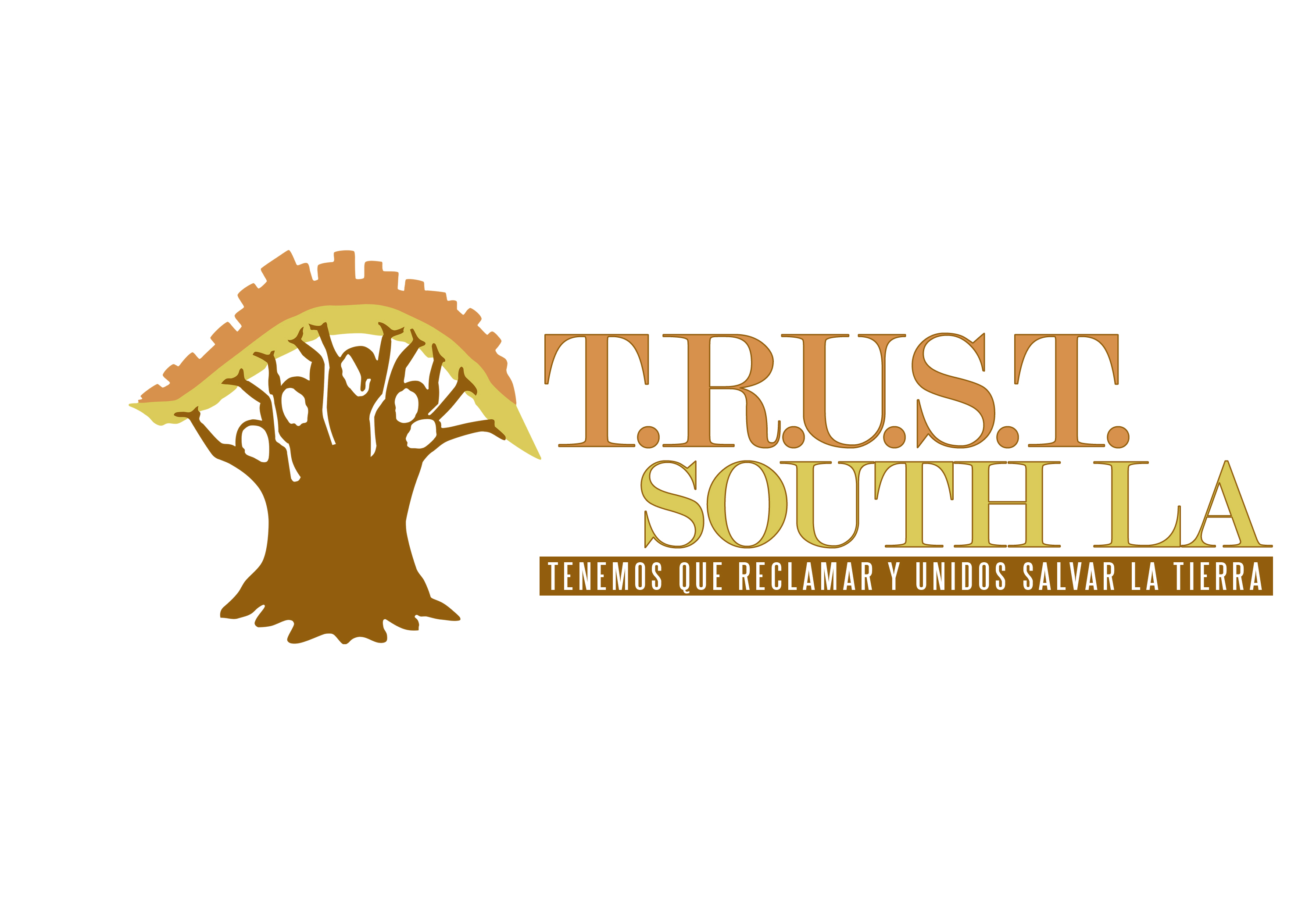 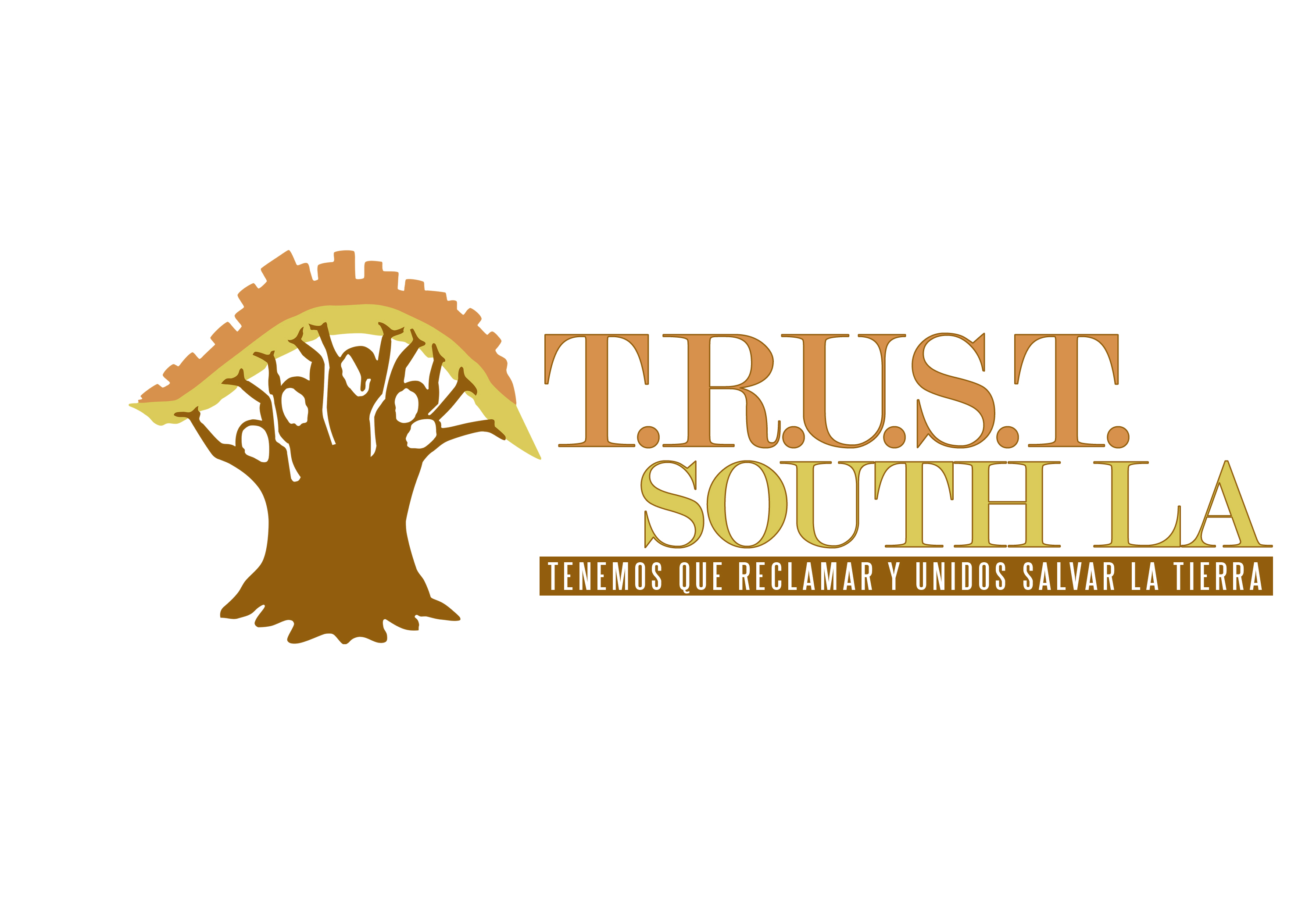 Opción 2
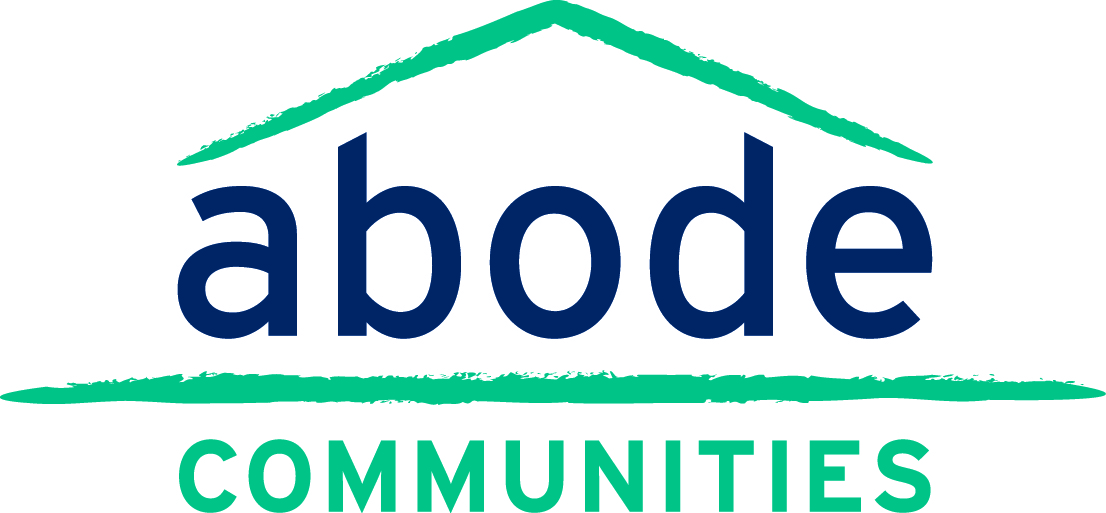 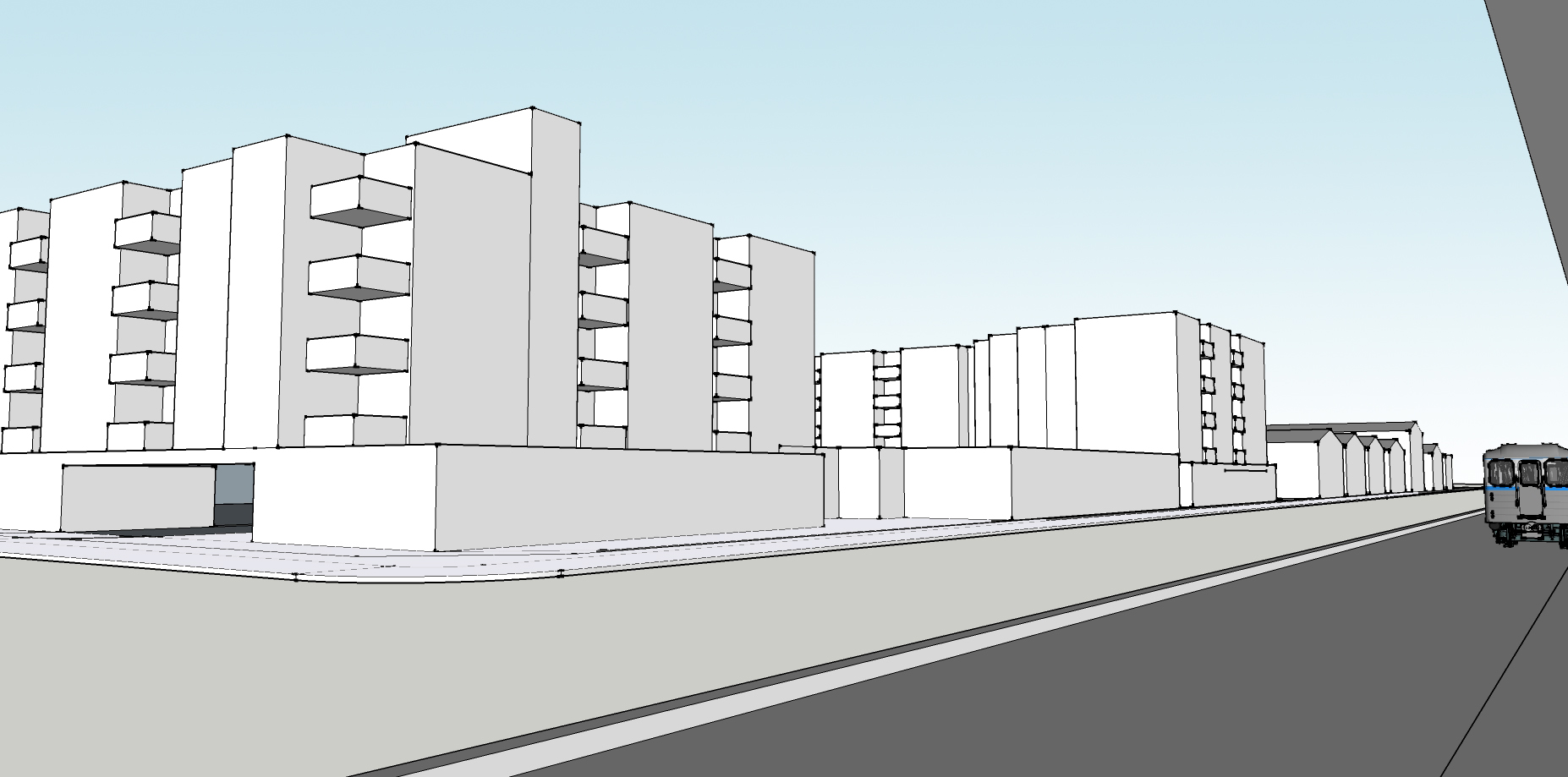 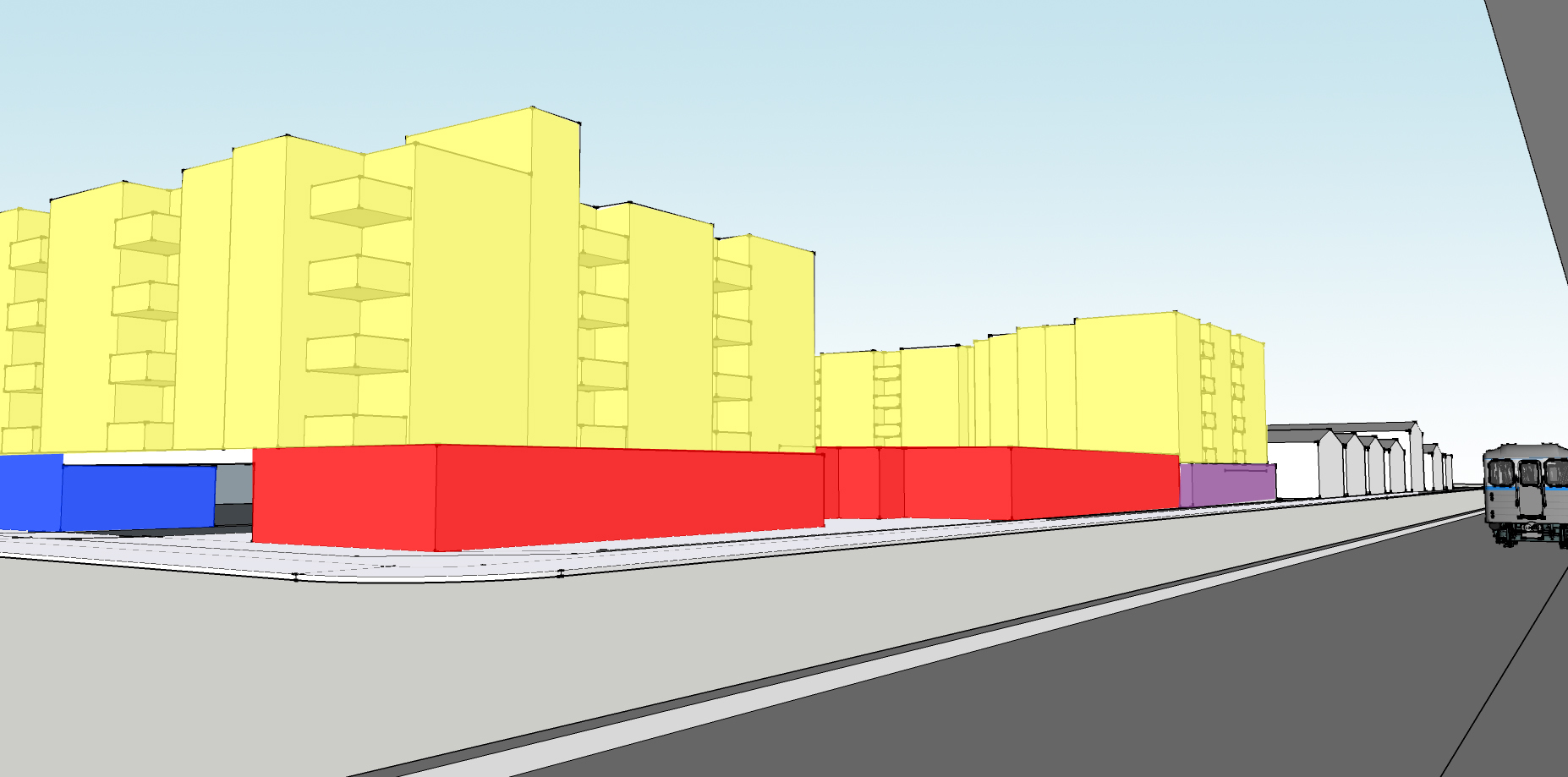 Exposition Blvd.